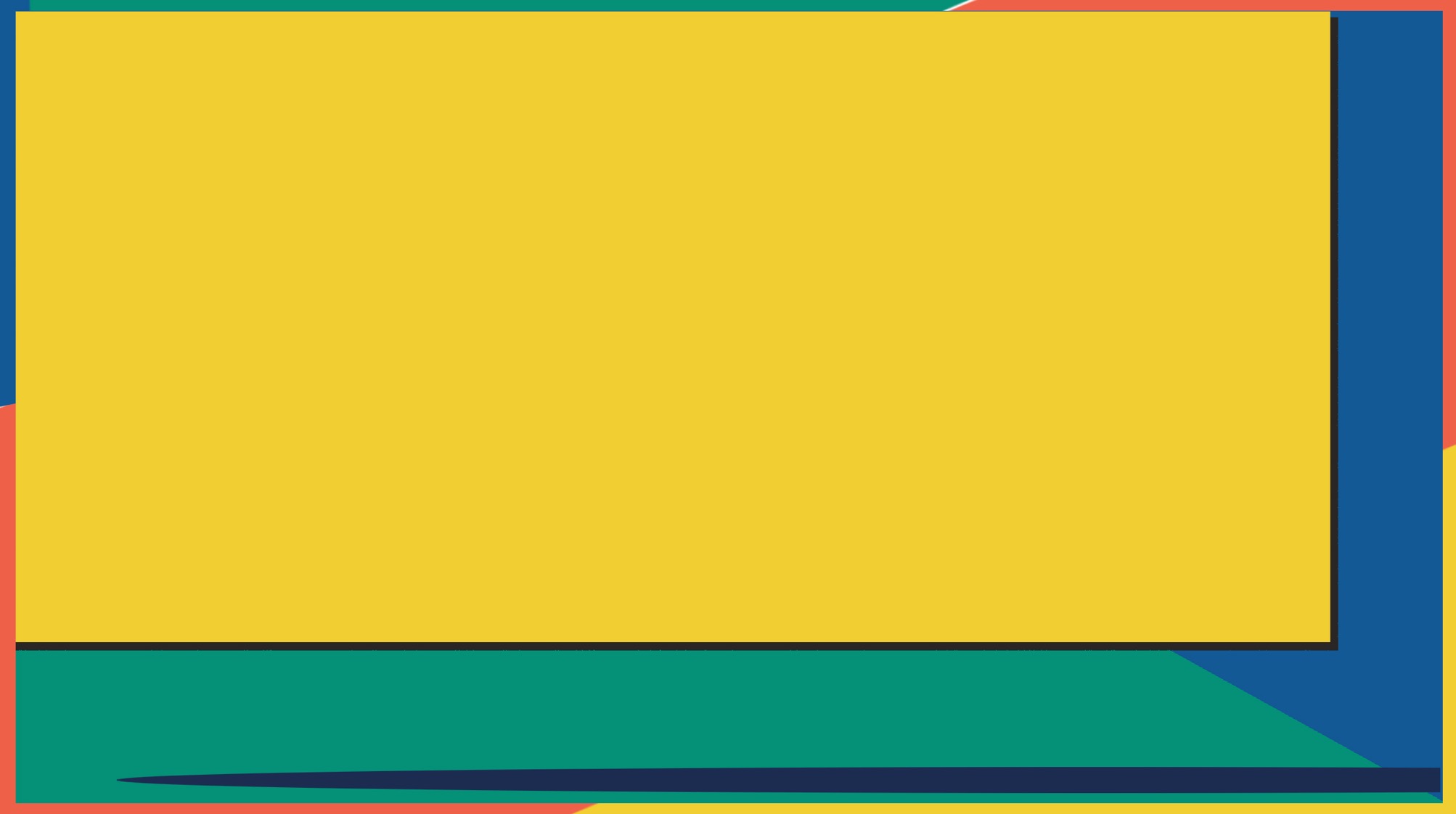 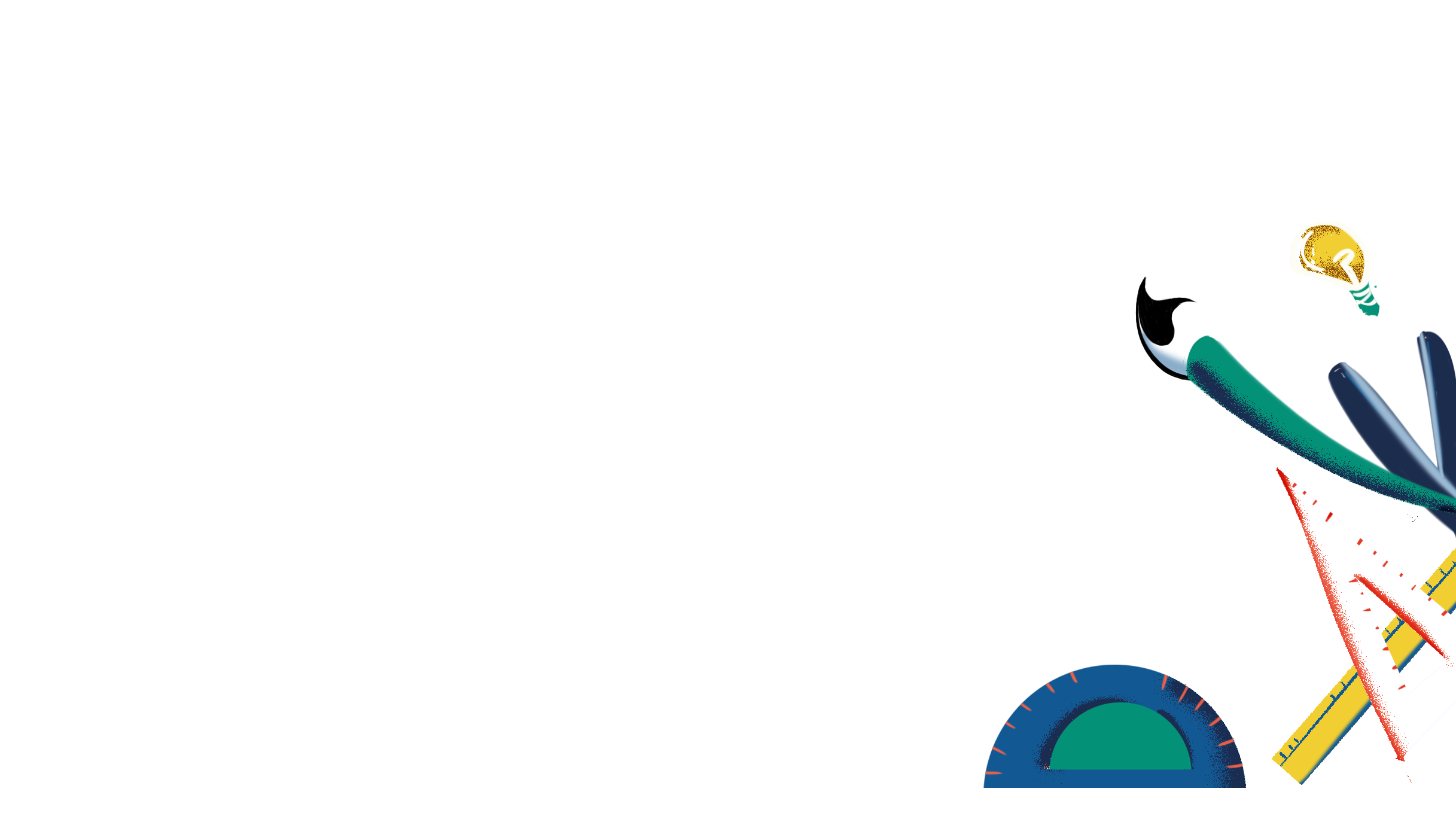 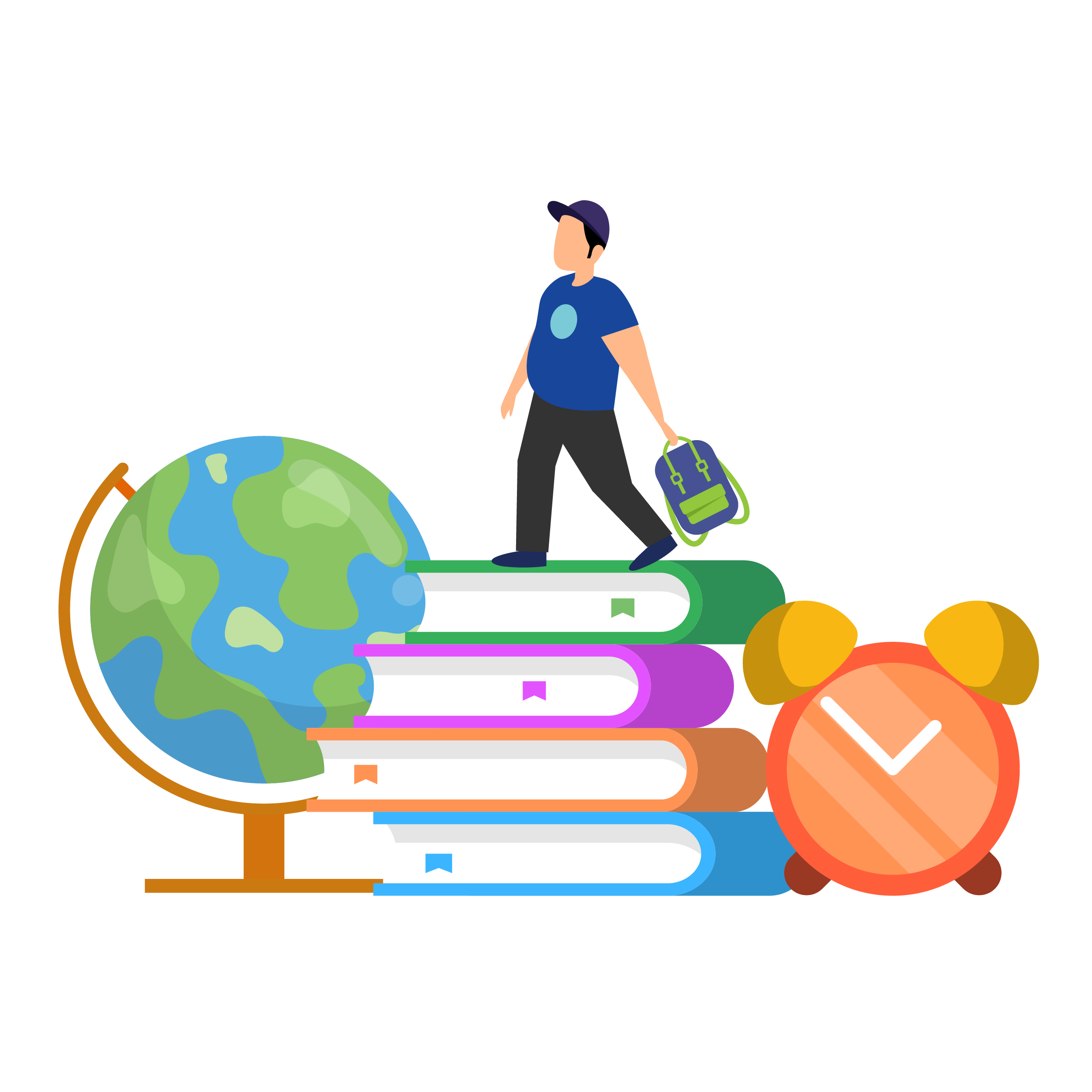 TOÁN - LỚP 5
TOÁN - LỚP 5
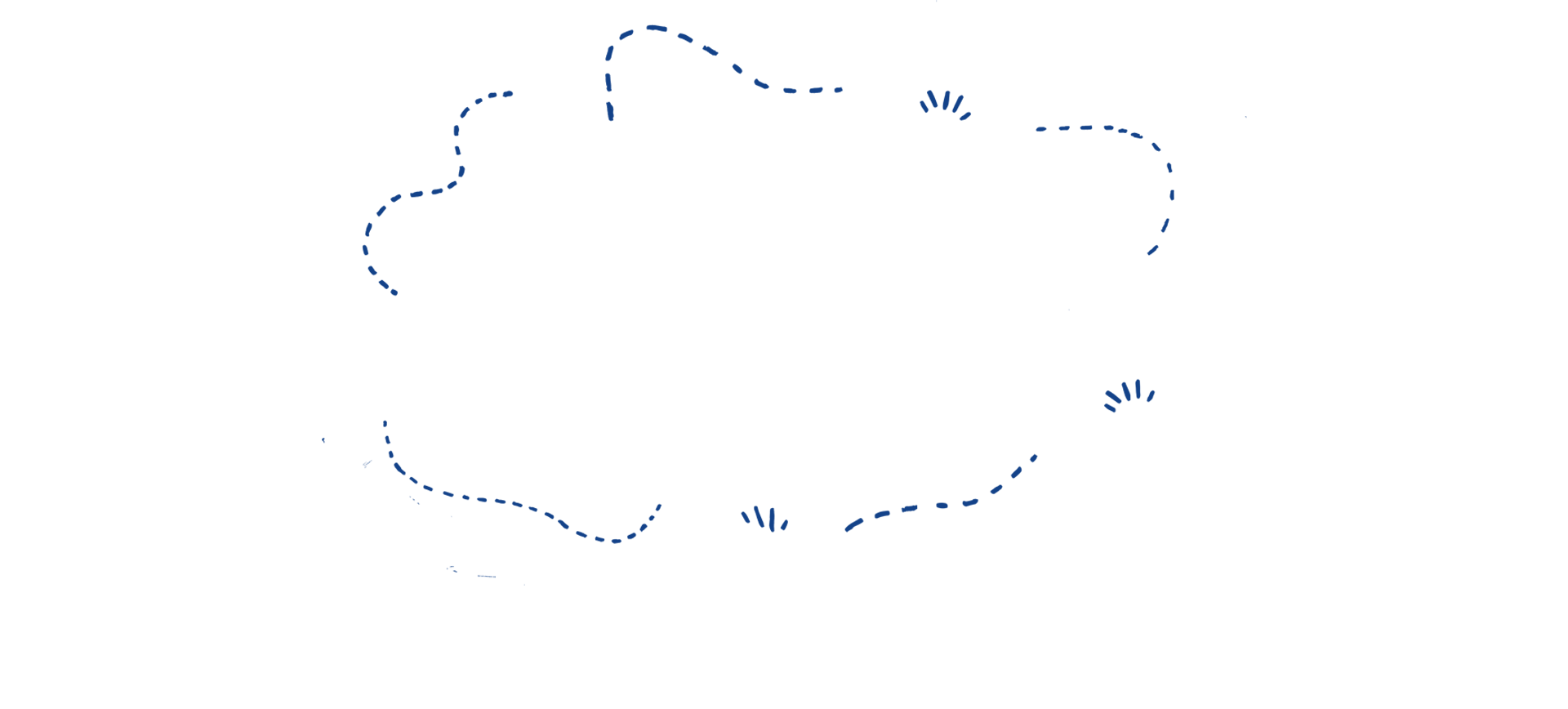 KHỞI ĐỘNG
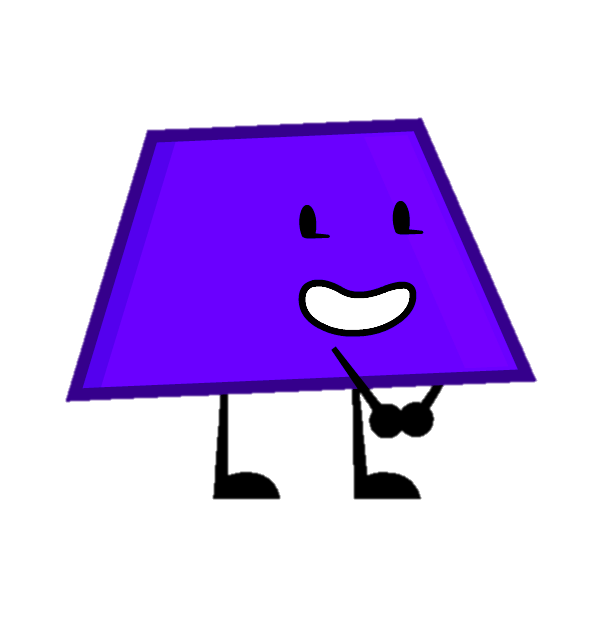 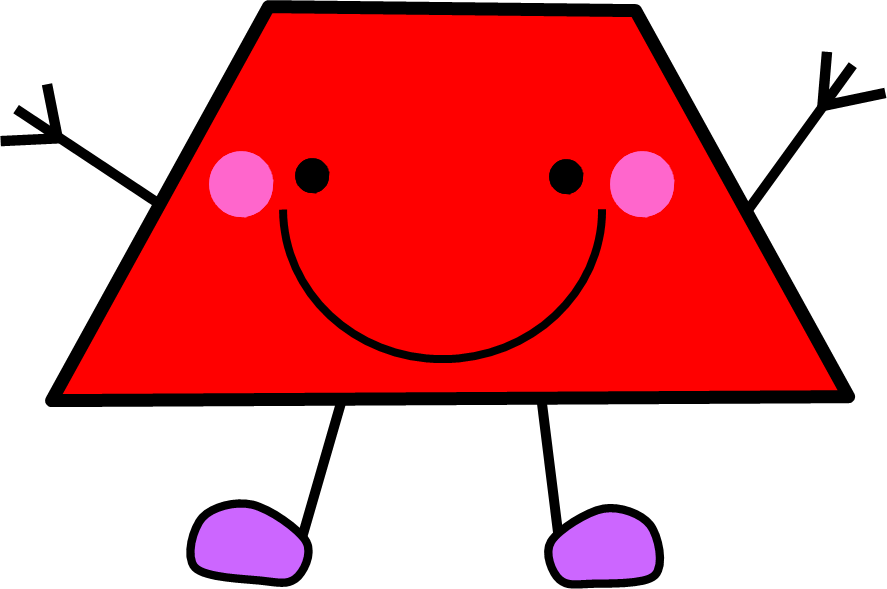 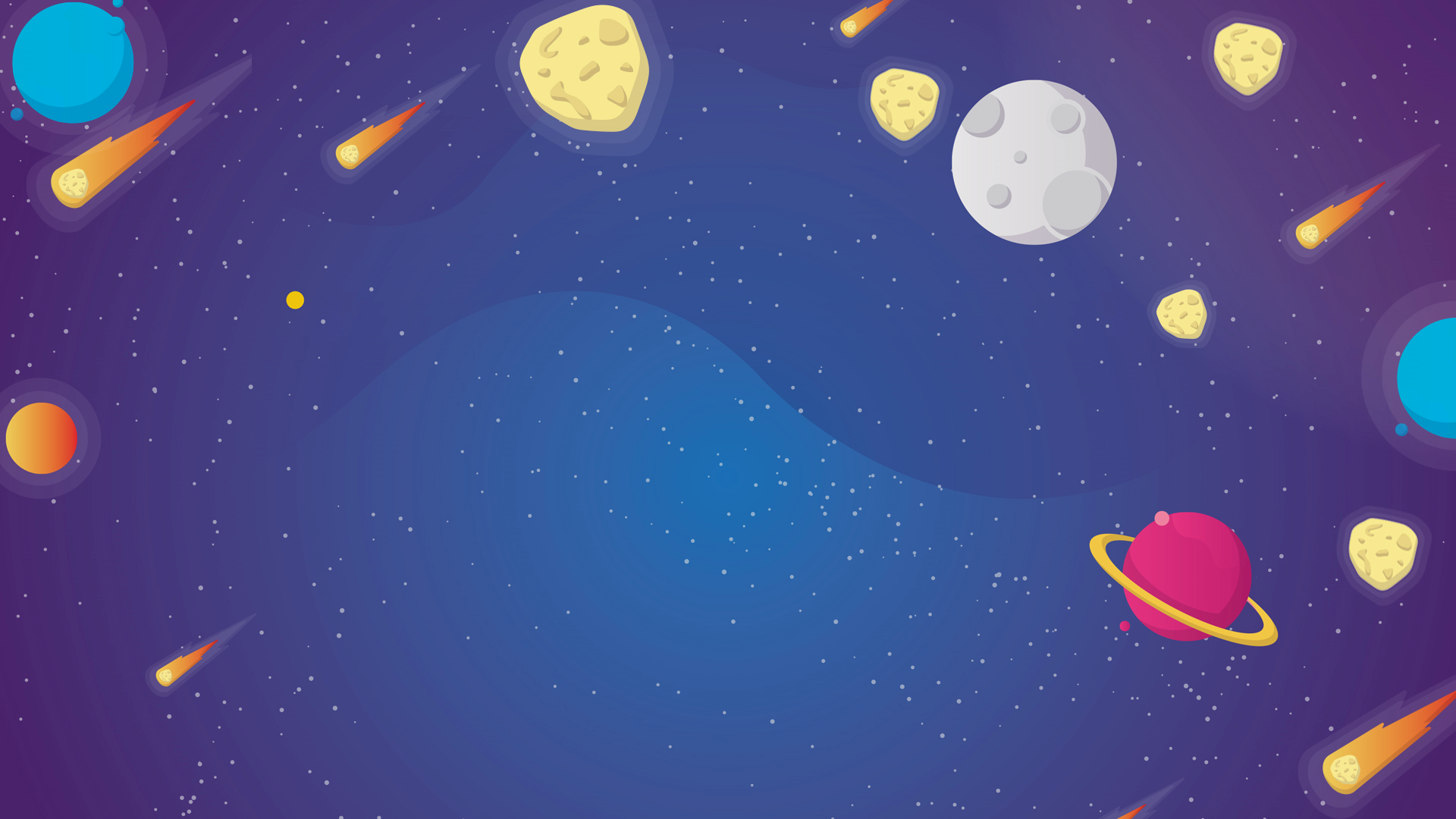 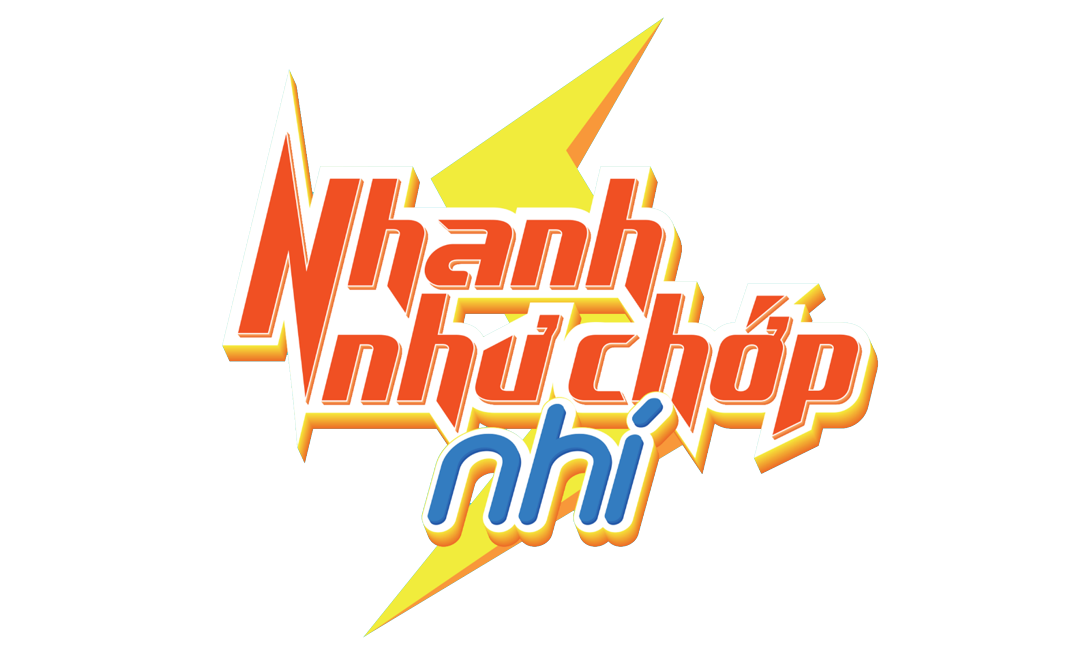 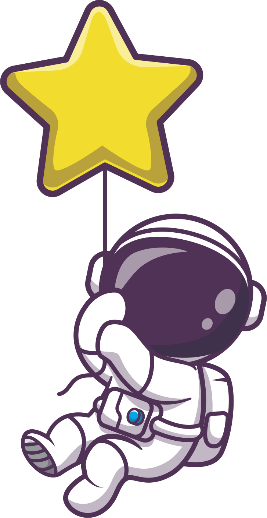 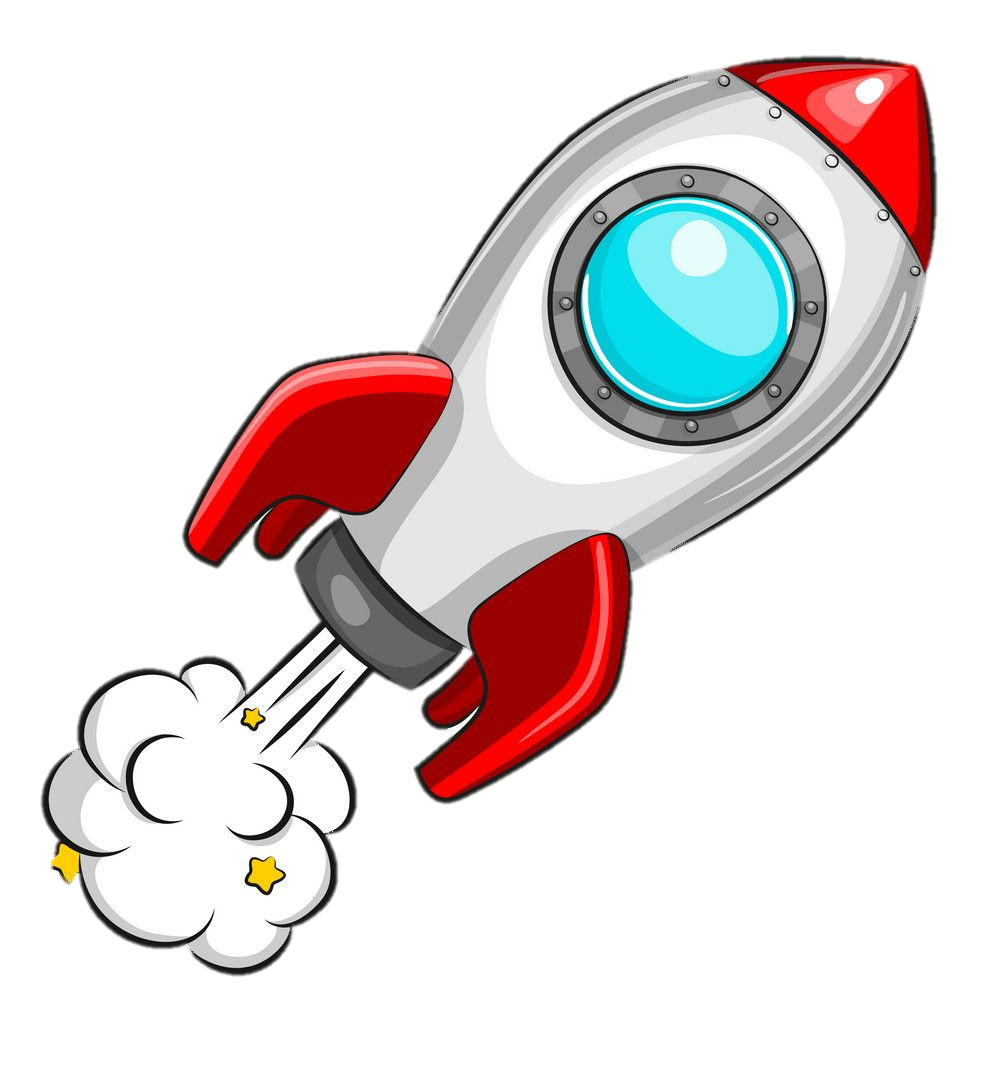 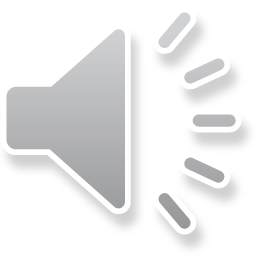 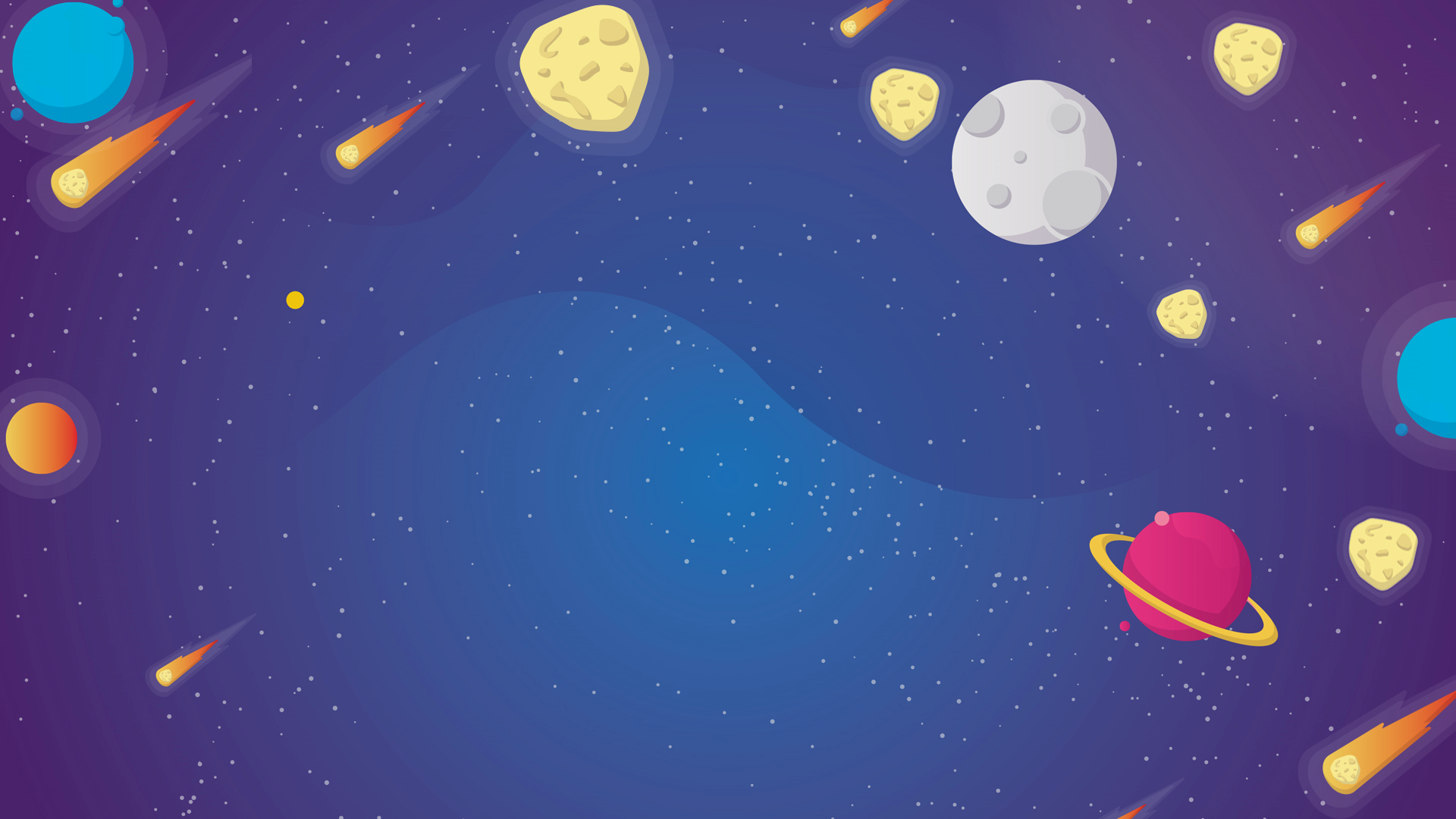 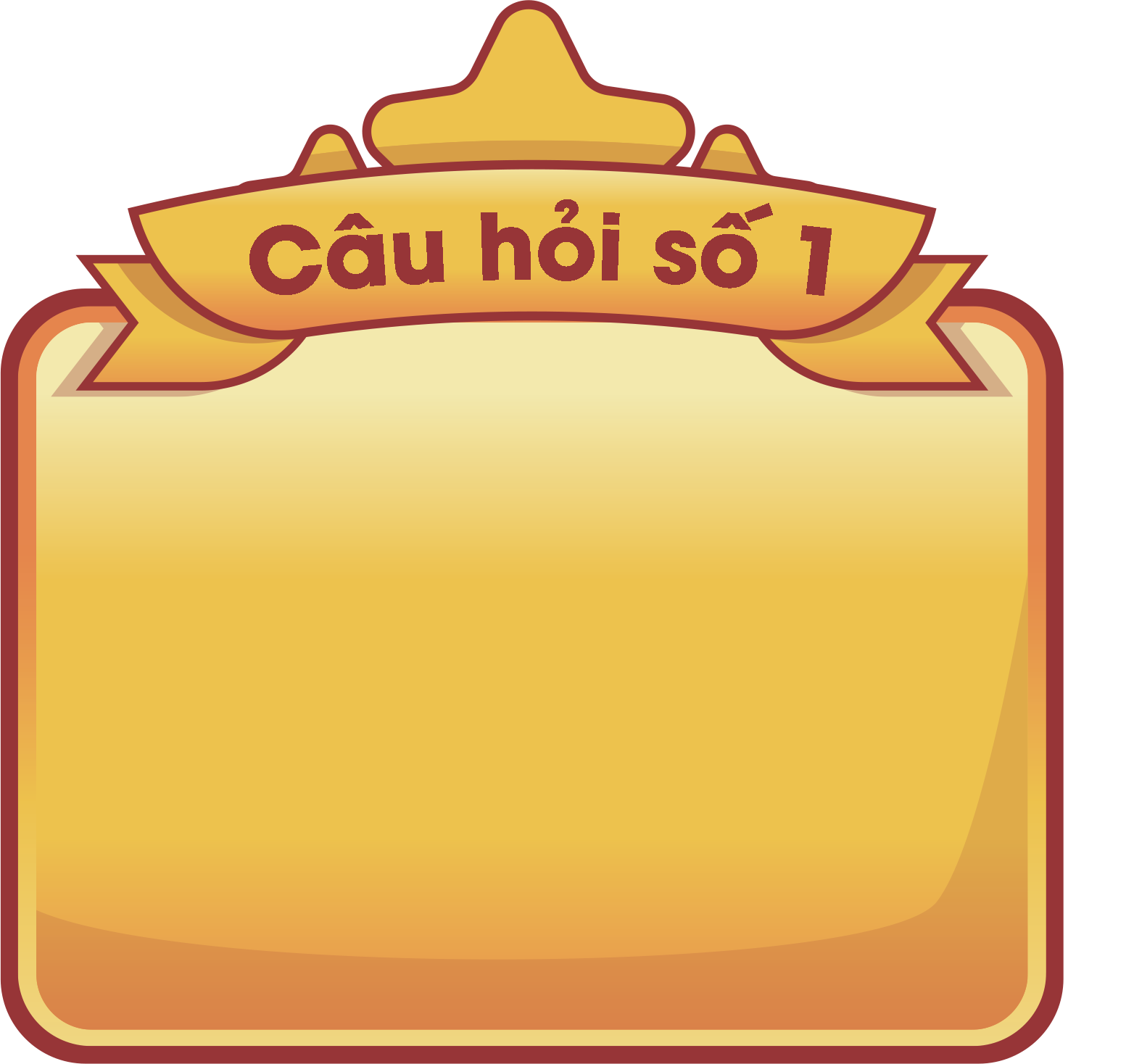 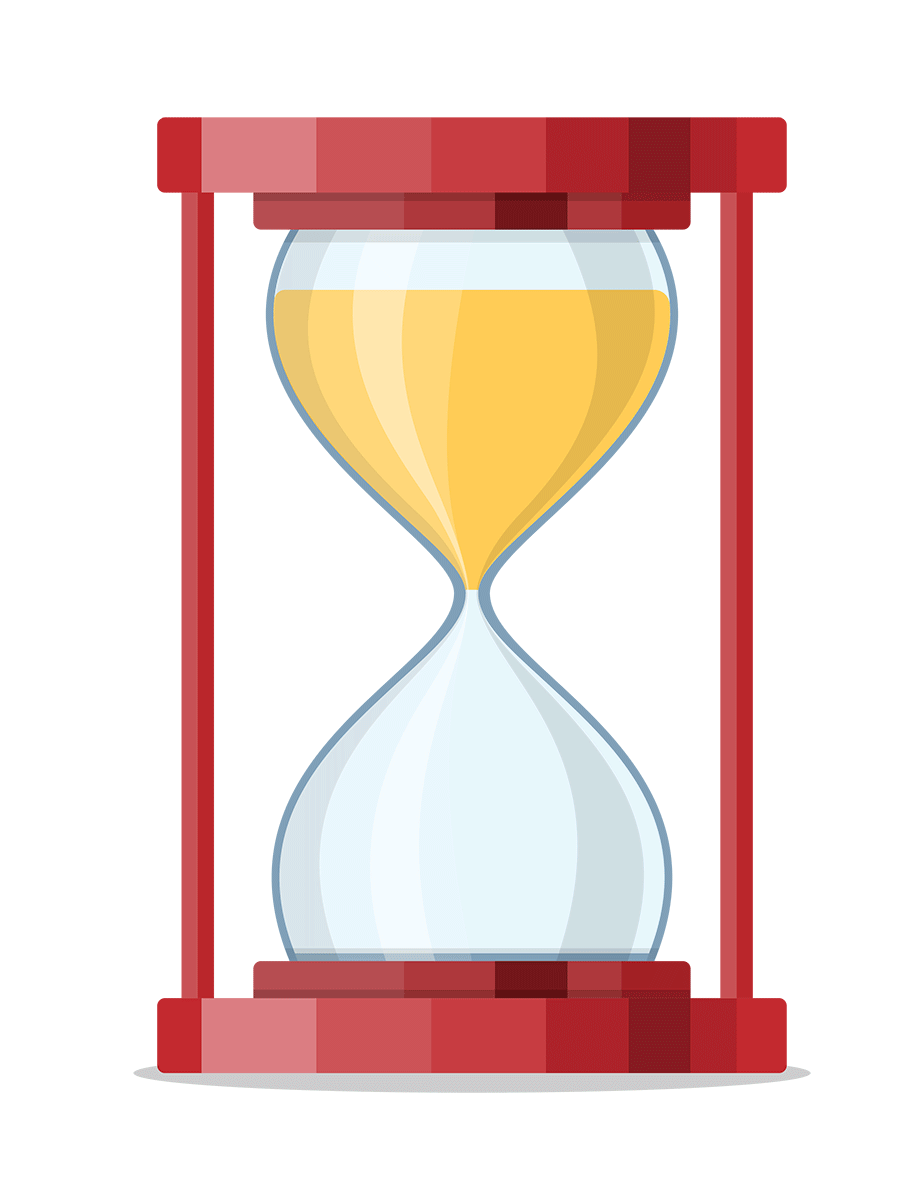 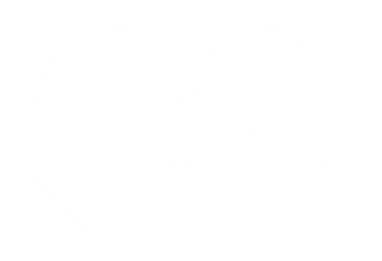 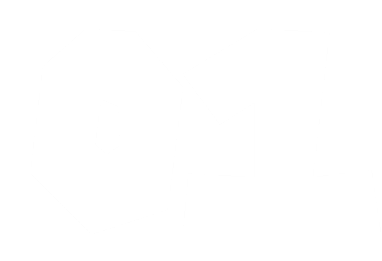 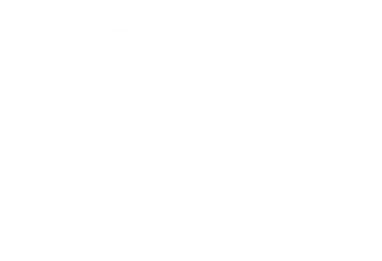 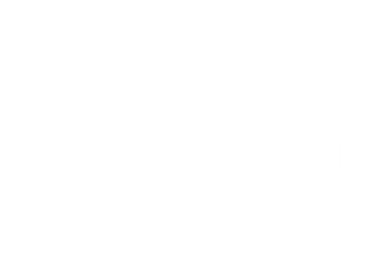 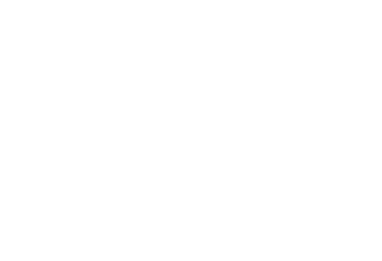 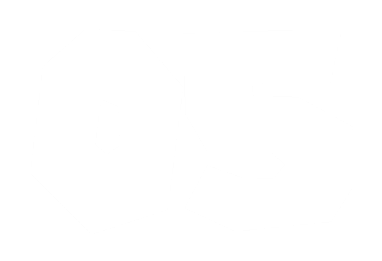 1
Ta lấy độ dài đáy nhân
với chiều cao 
(cùng một đơn vị đo)
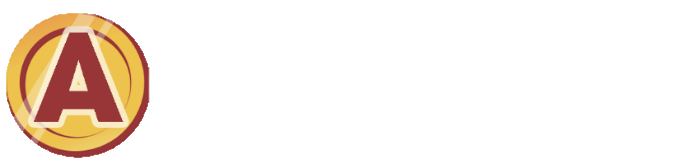 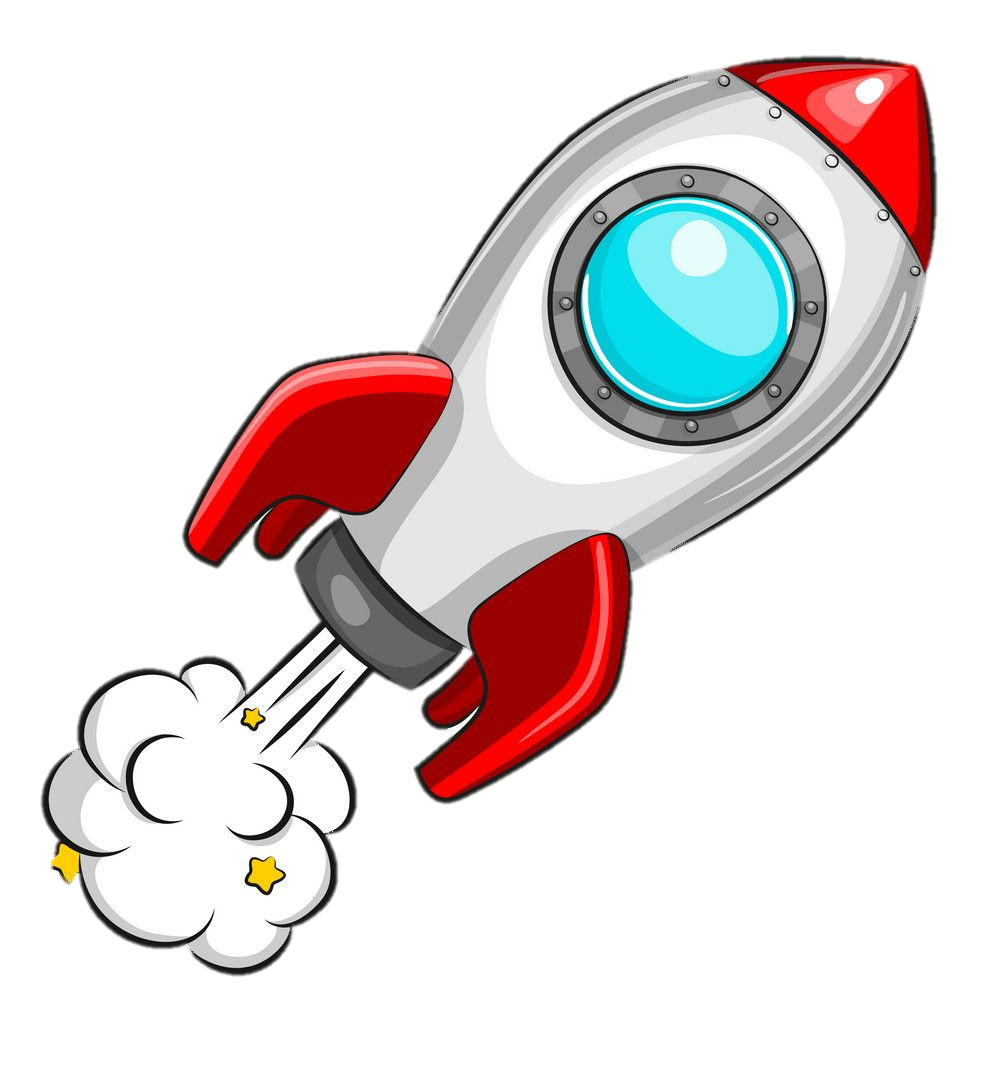 Ta lấy độ dài đáy chia cho
chiều cao (cùng một 
đơn vị đo)
Muốn tính diện tích hình tam giác ?
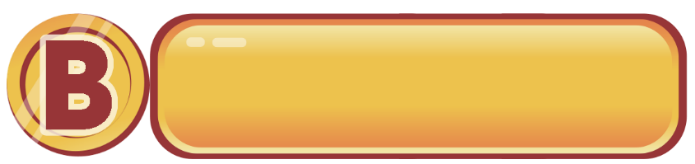 Ta lấy độ dài đáy nhân
với chiều cao (cùng một 
đơn vị đo) rồi nhân với 2.
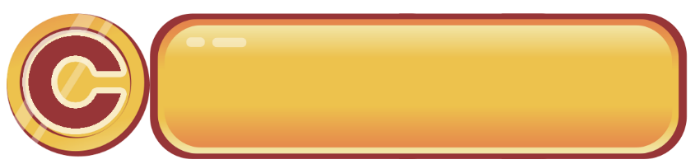 Ta lấy độ dài đáy nhân
với chiều cao (cùng một 
đơn vị đo) rồi chia cho 2.
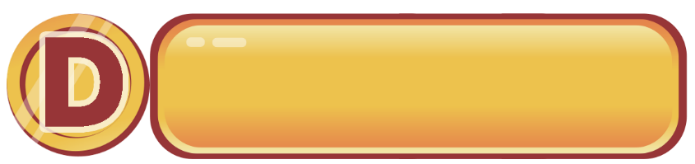 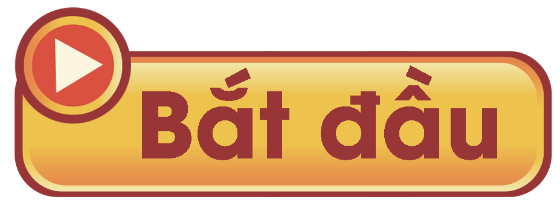 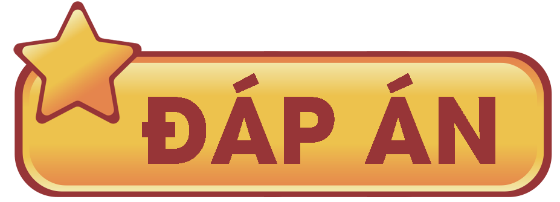 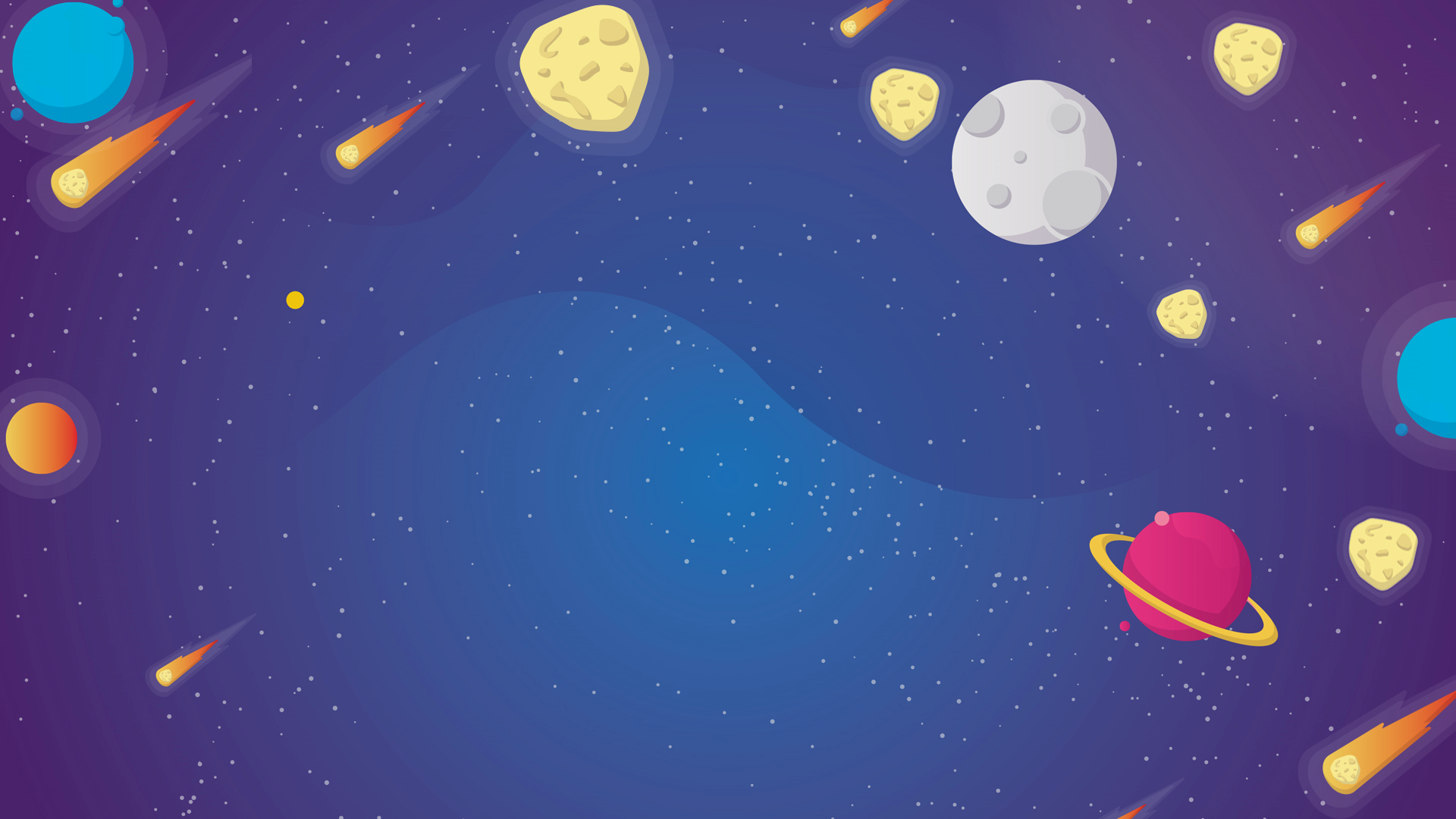 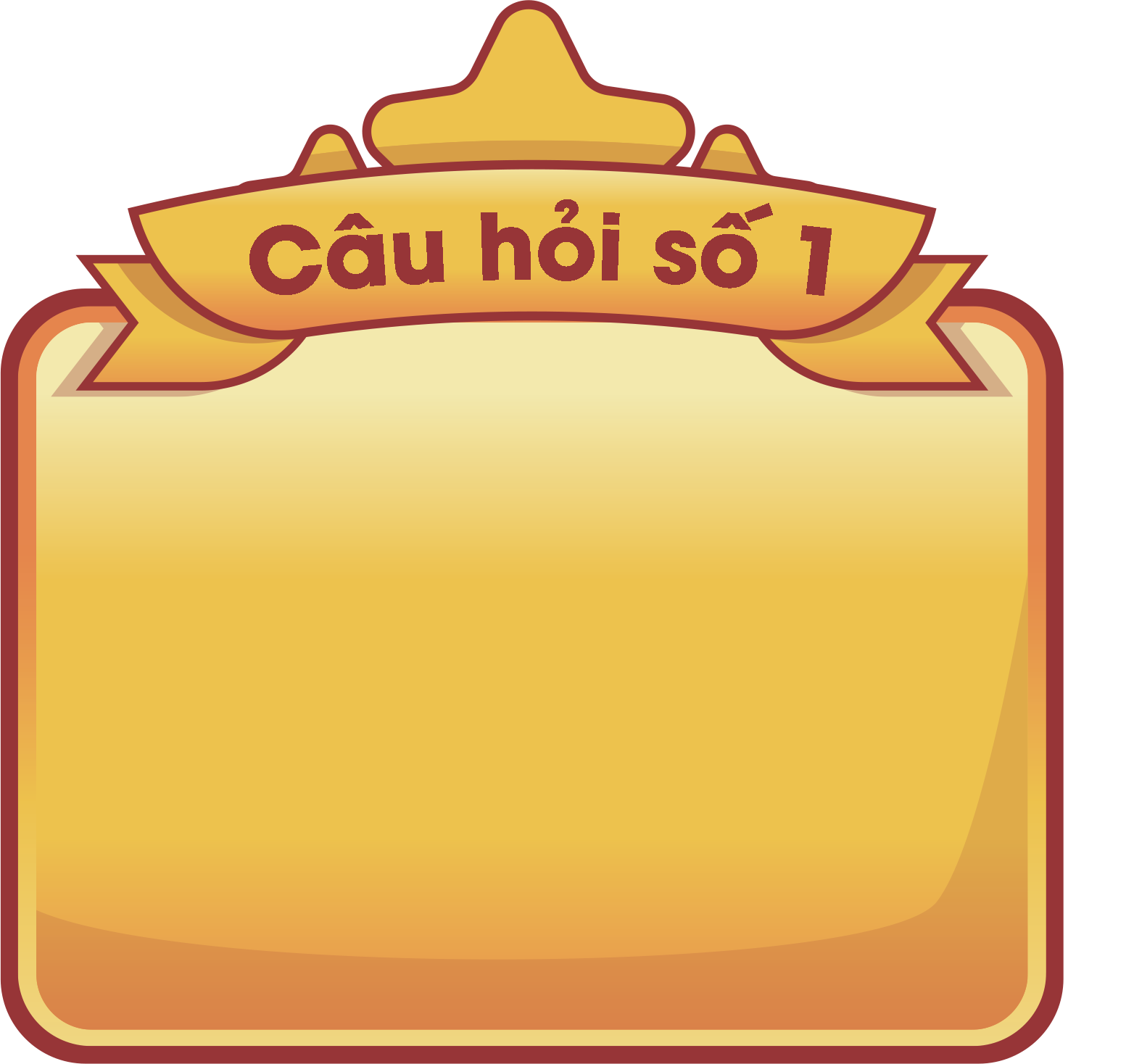 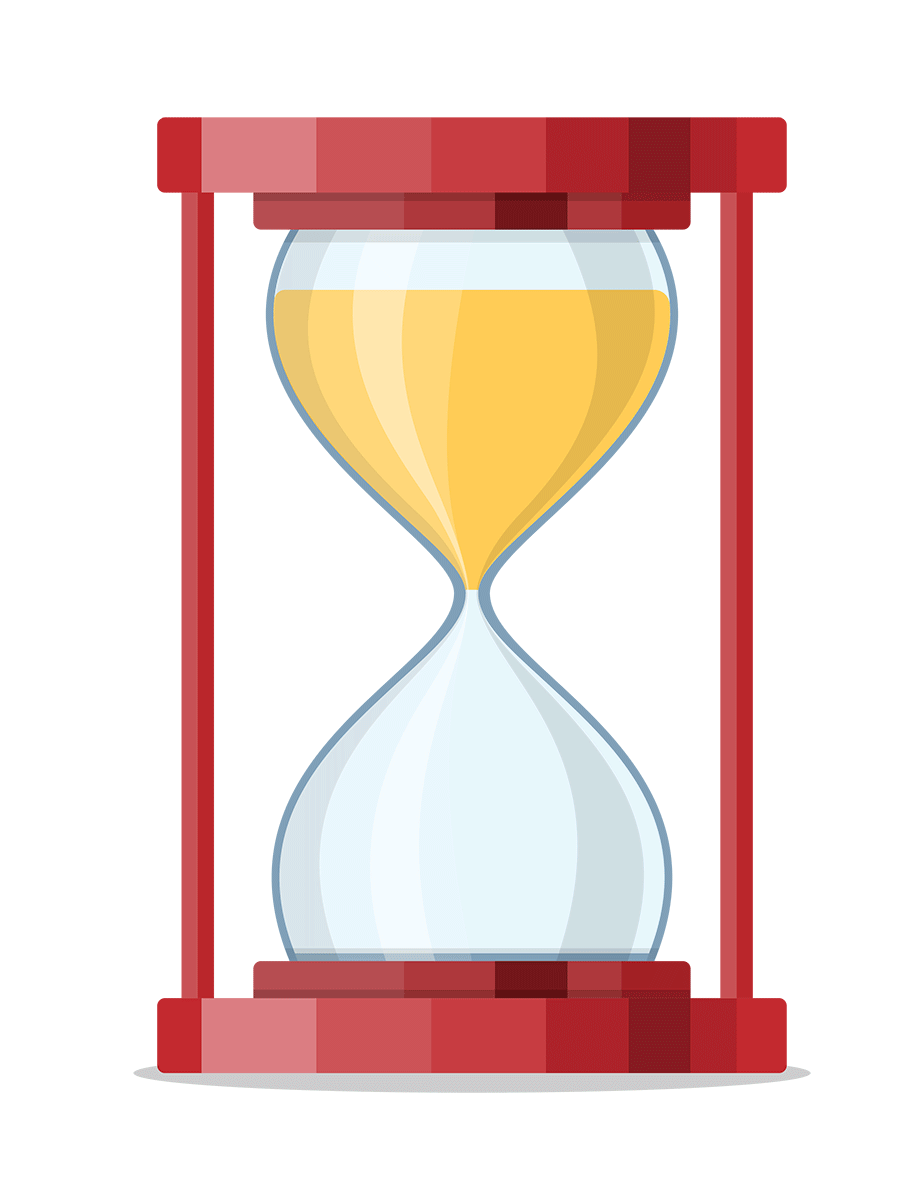 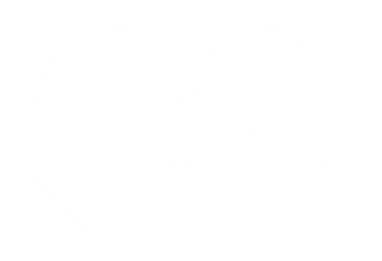 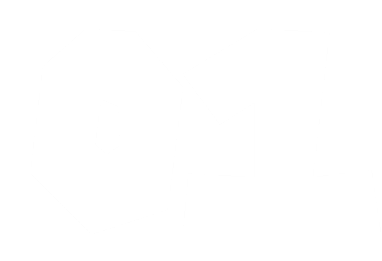 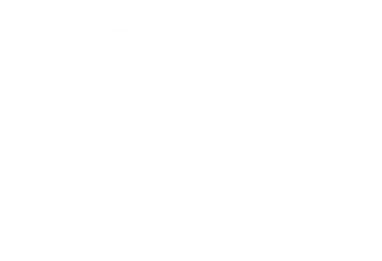 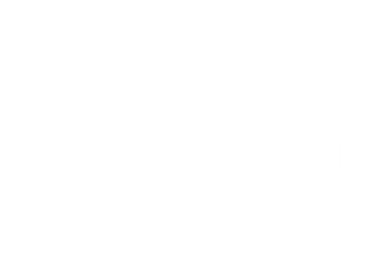 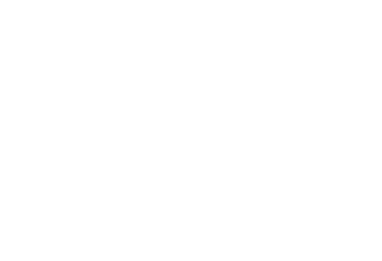 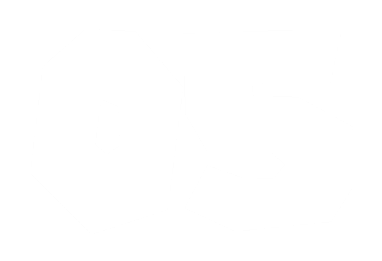 2
Có 2 cặp cạnh đối 
diện song song nhau
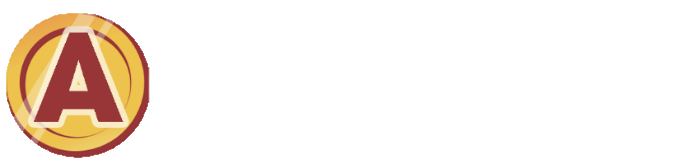 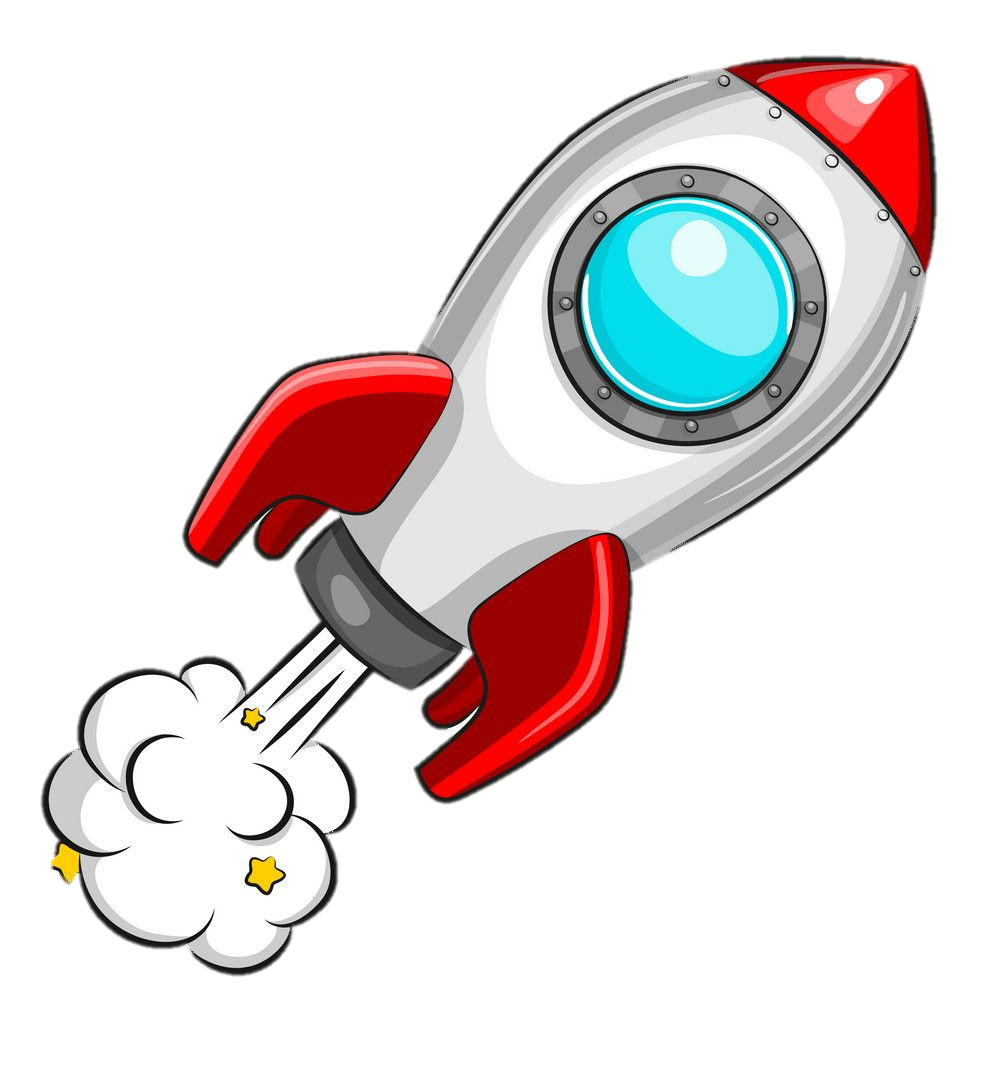 Có 1 cặp cạnh đối 
diện song song nhau
Hình thang là
hình như thế nào?
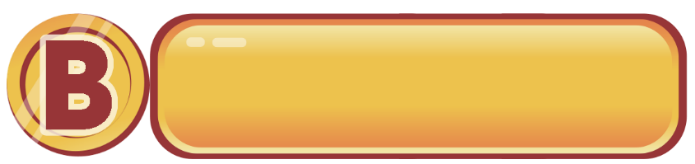 Có 2 cặp cạnh đối 
diện bằng nhau
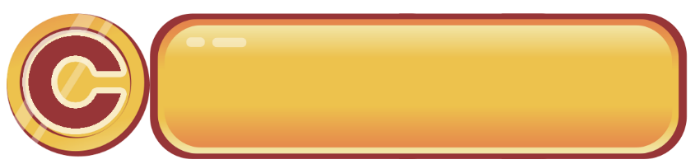 Có 1 cặp cạnh đối 
diện bằng nhau
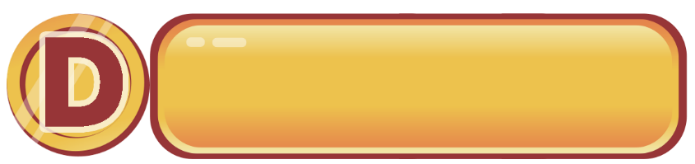 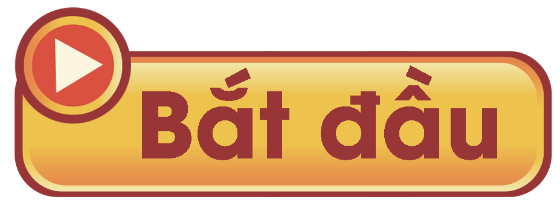 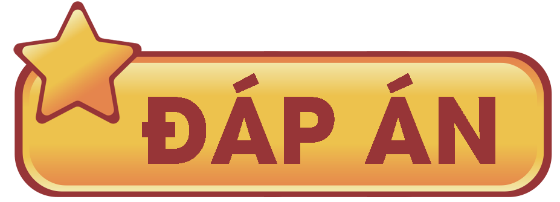 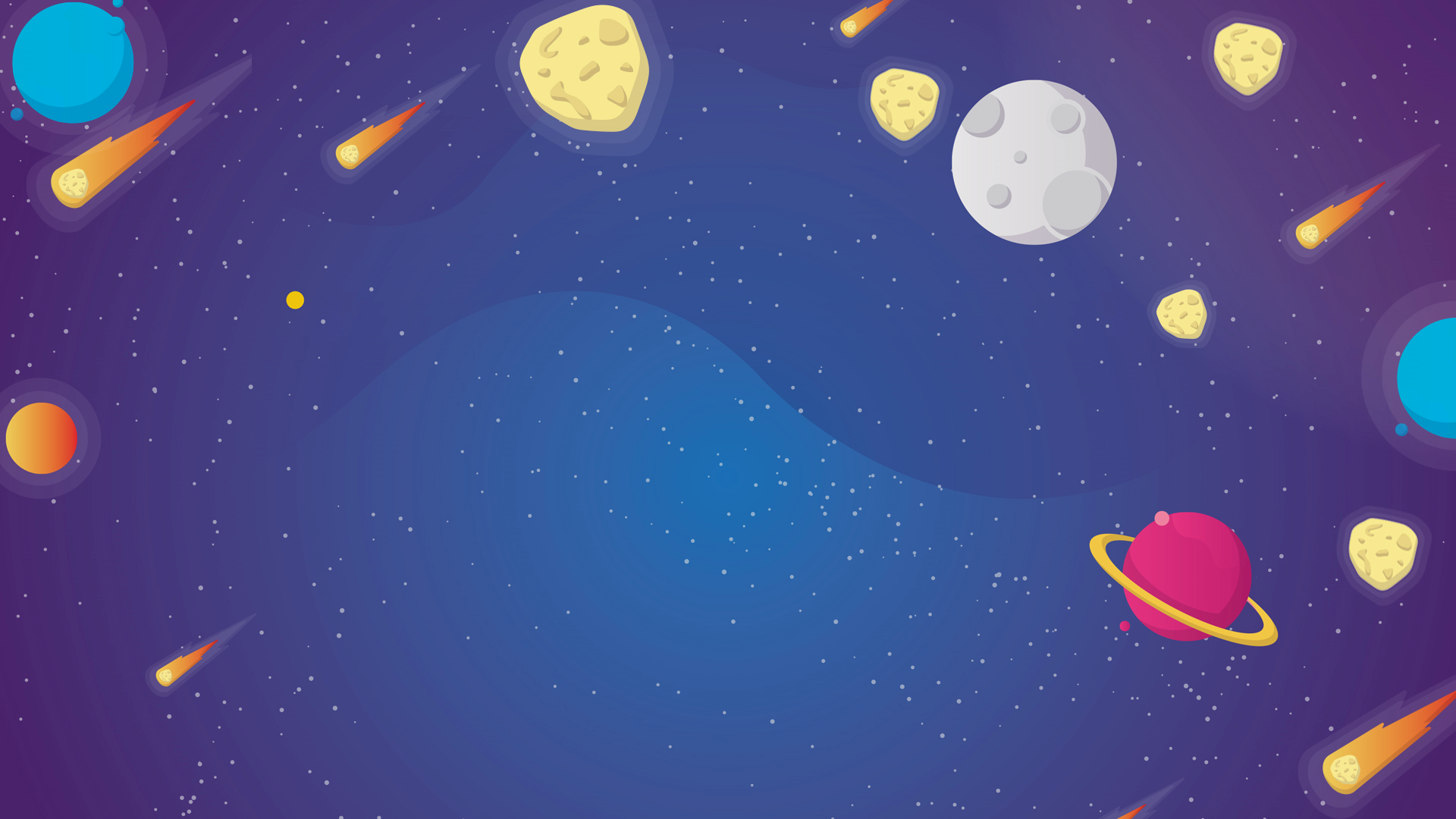 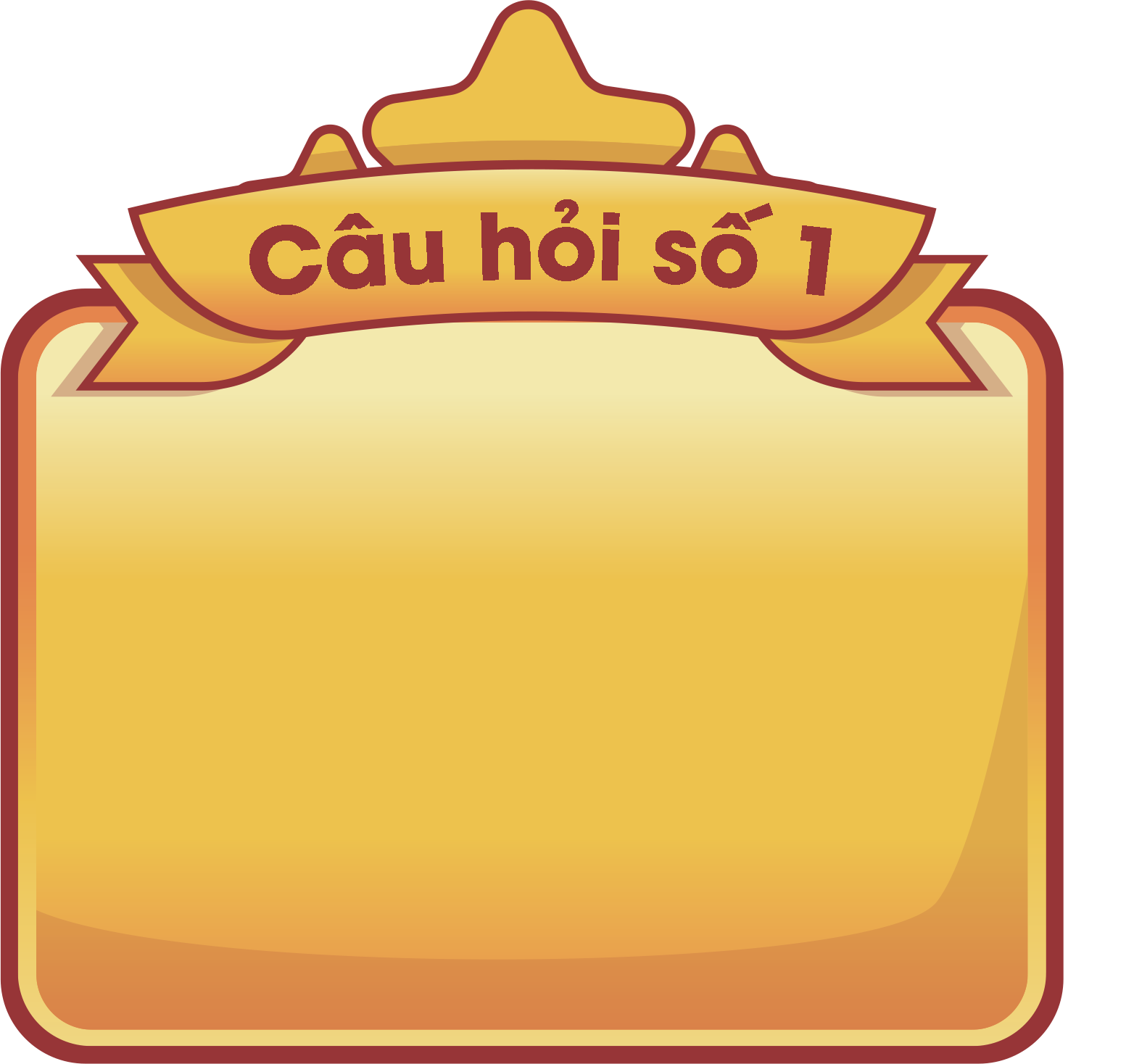 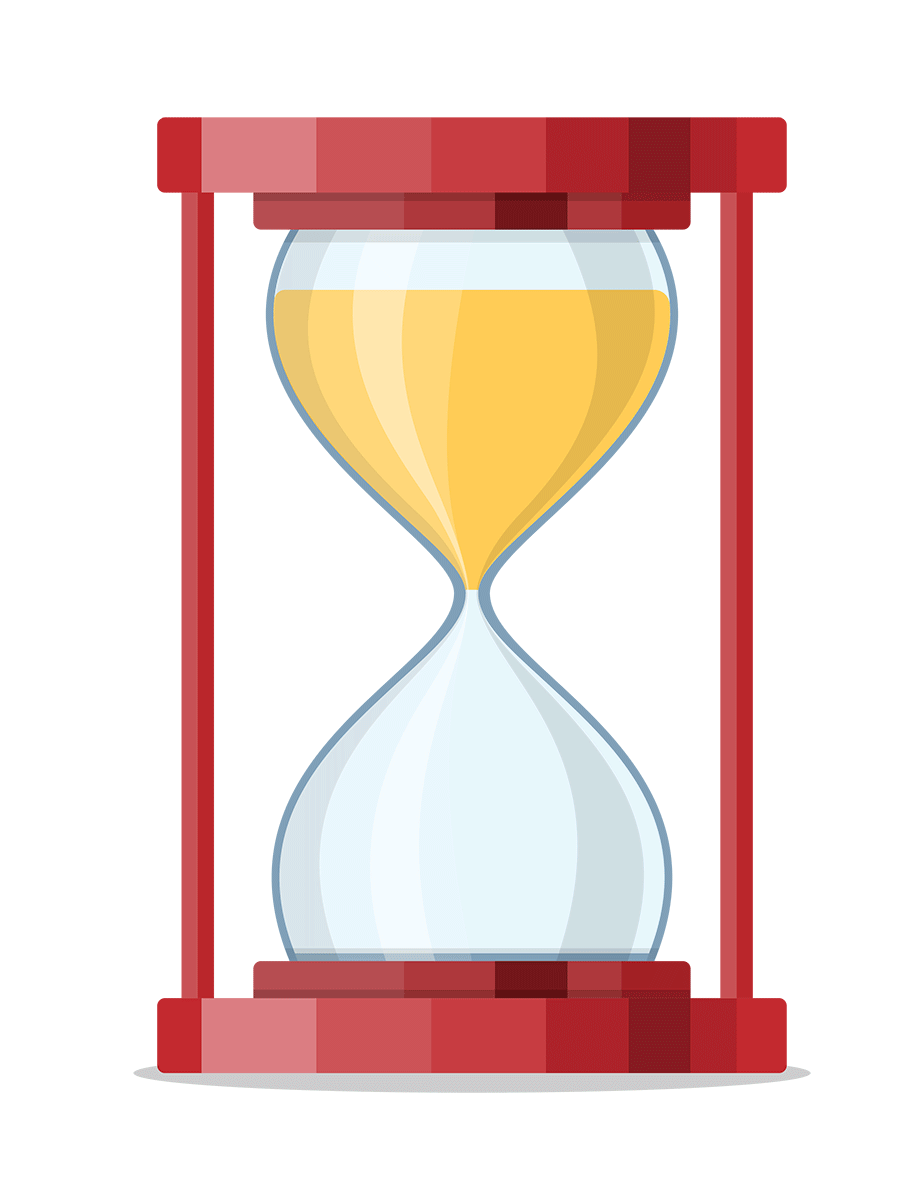 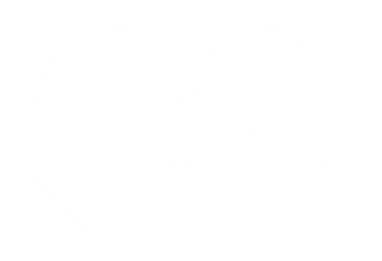 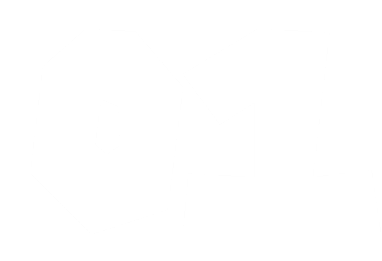 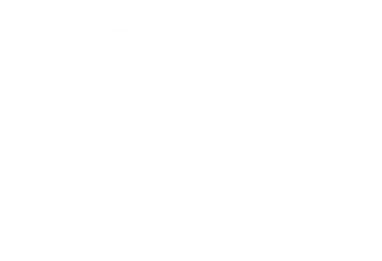 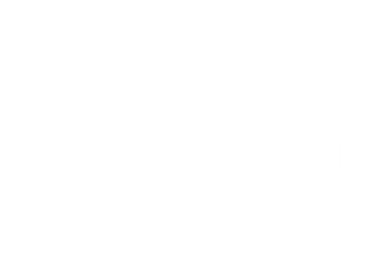 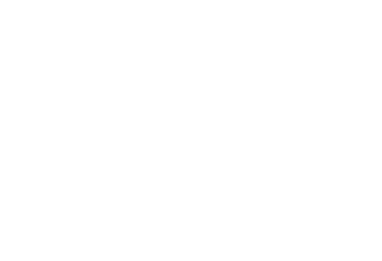 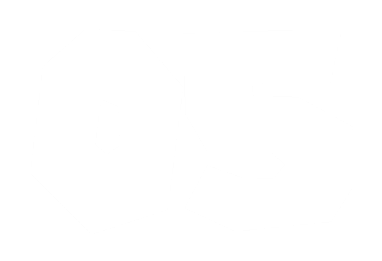 3
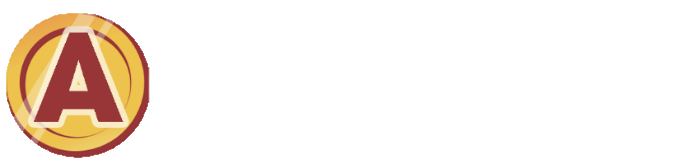 Hình 1
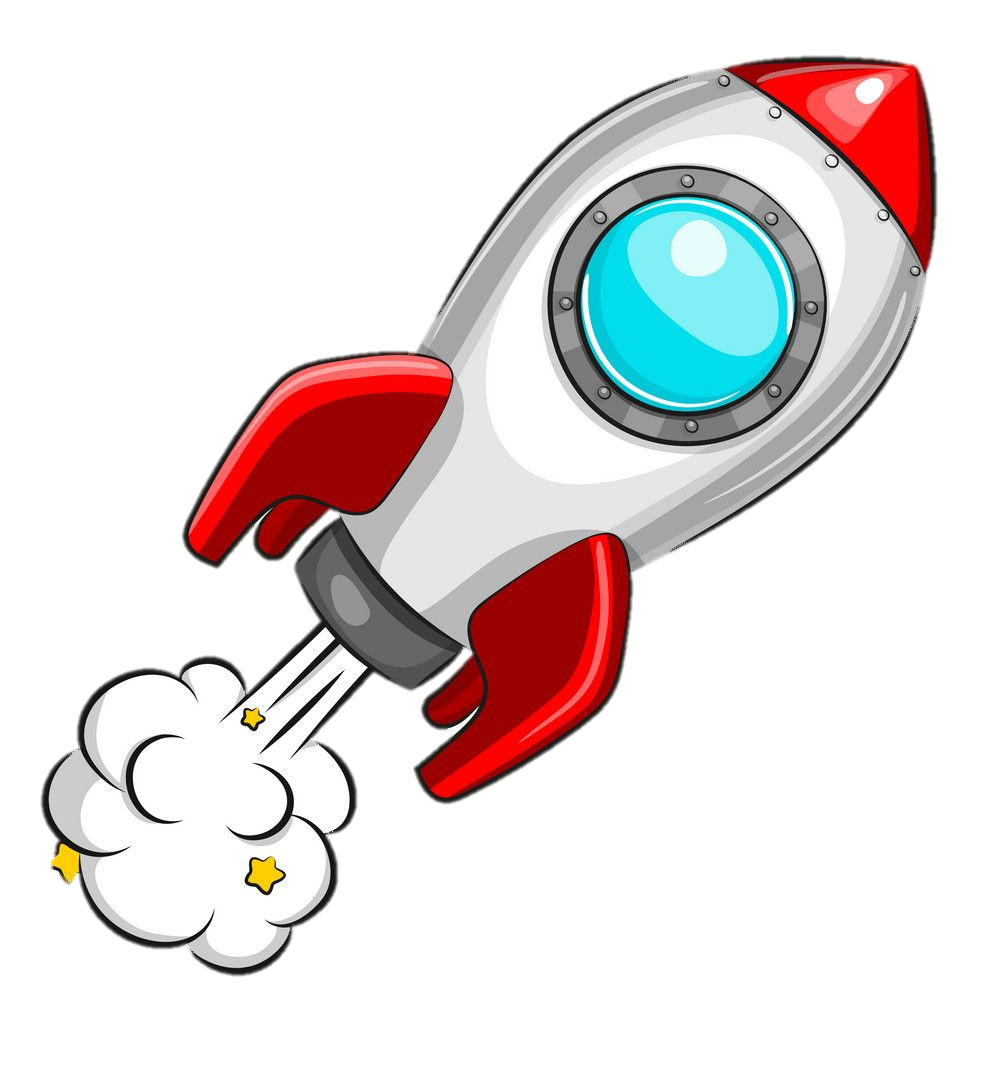 Hình nào dưới đây là hình thang ?
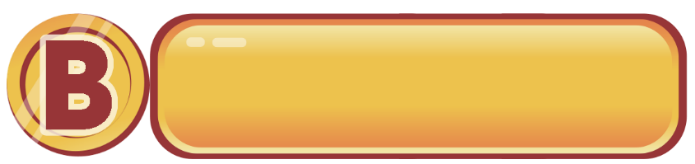 Hình 2
Hình 1
Hình 2
Hình 3
Hình 4
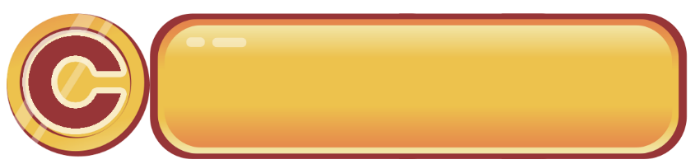 Hình 3
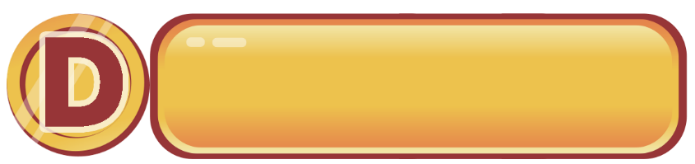 Hình 4
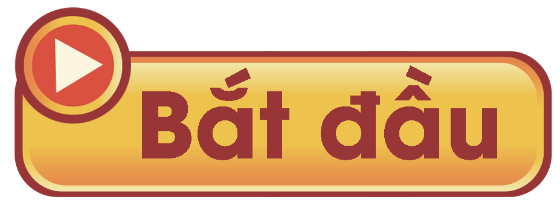 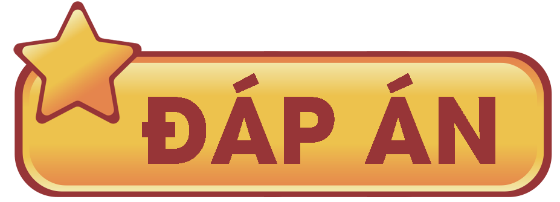 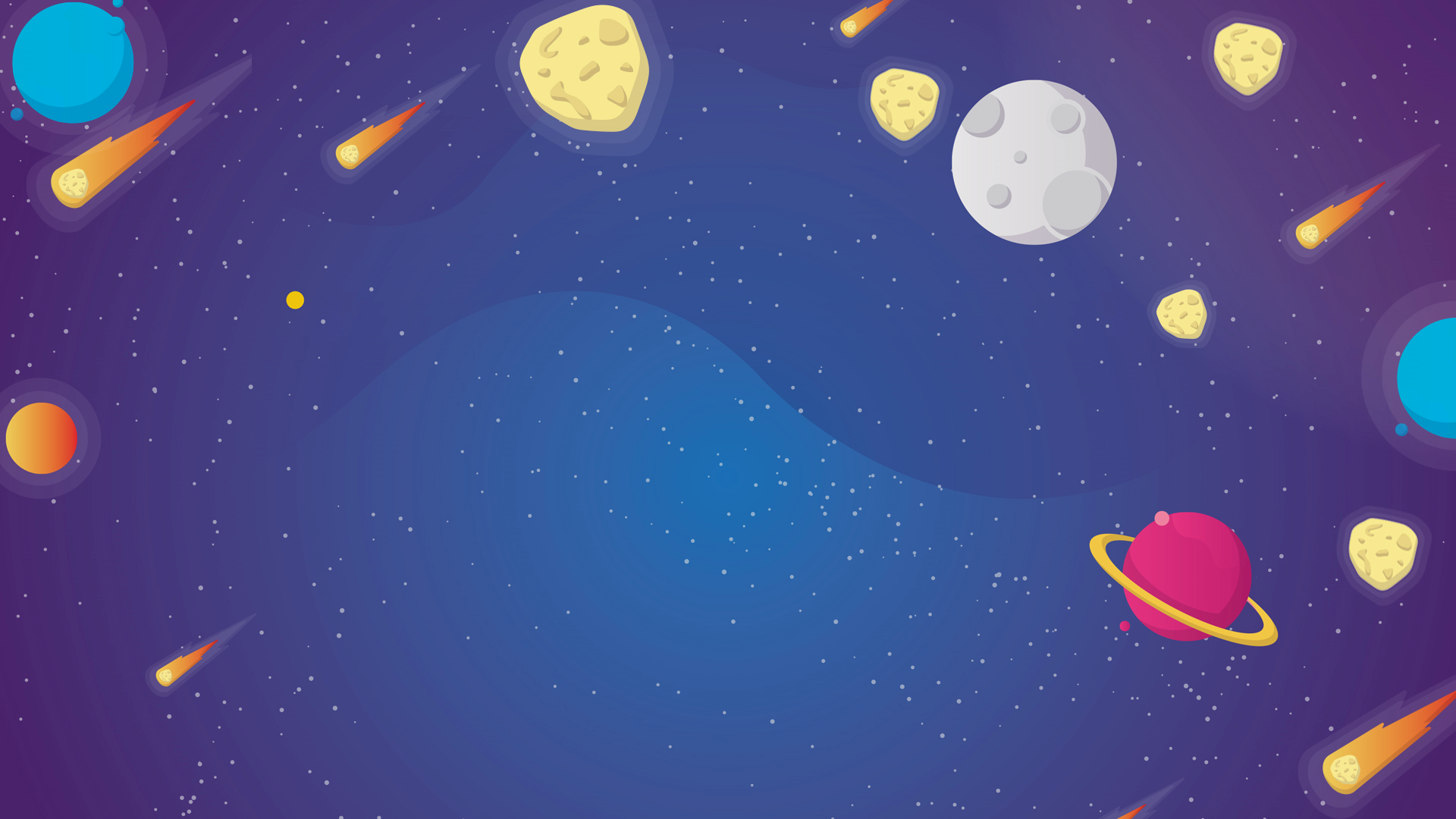 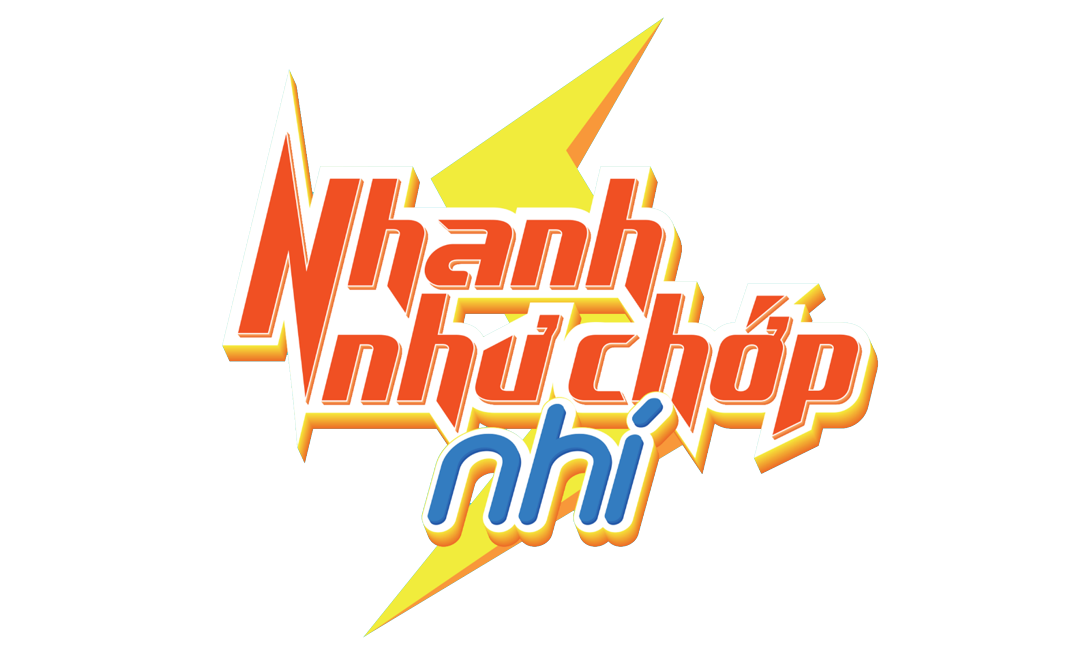 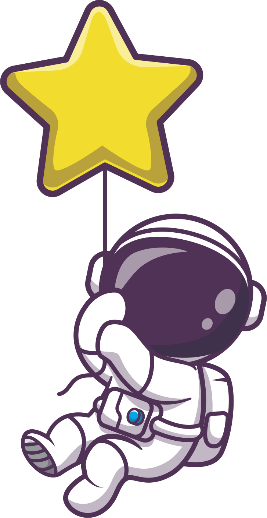 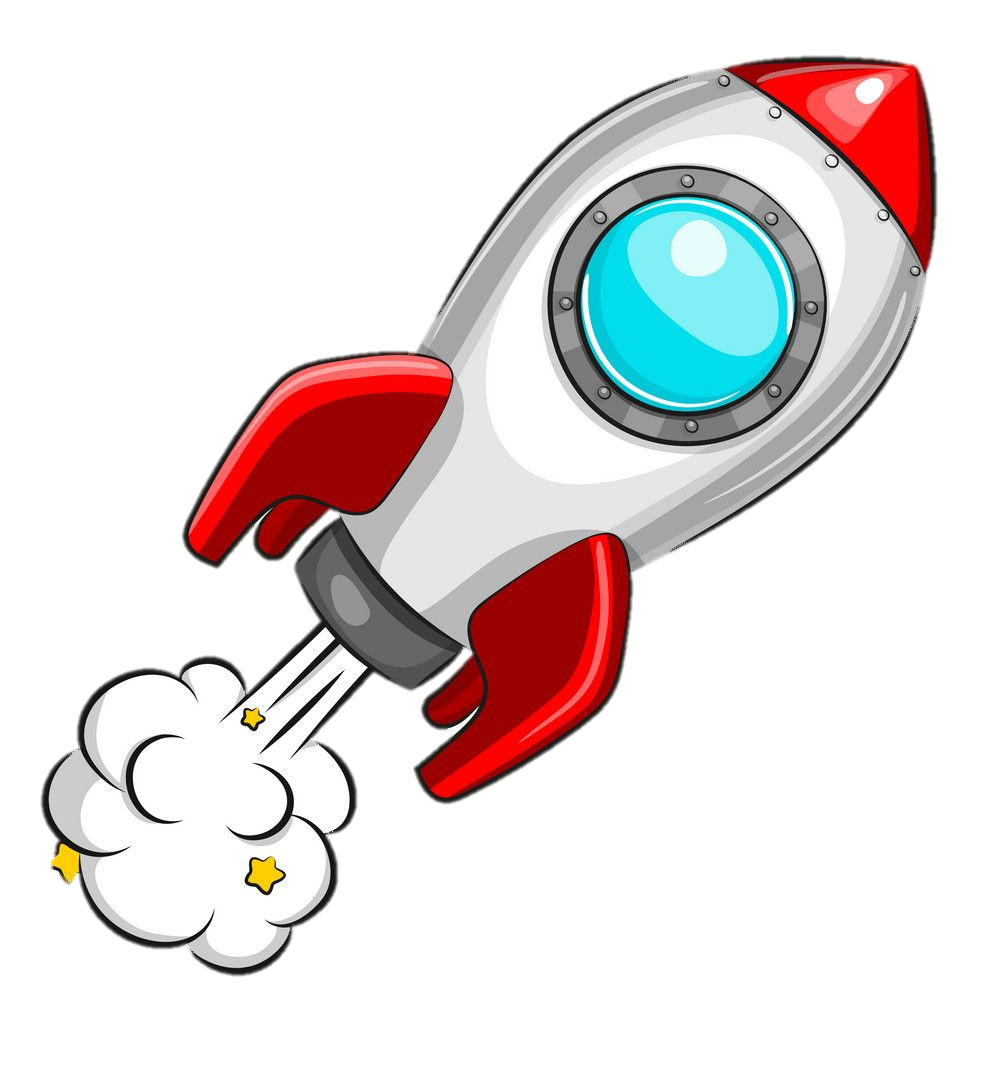 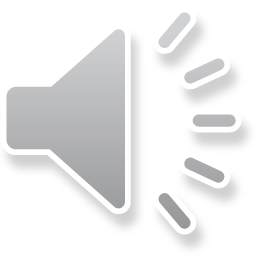 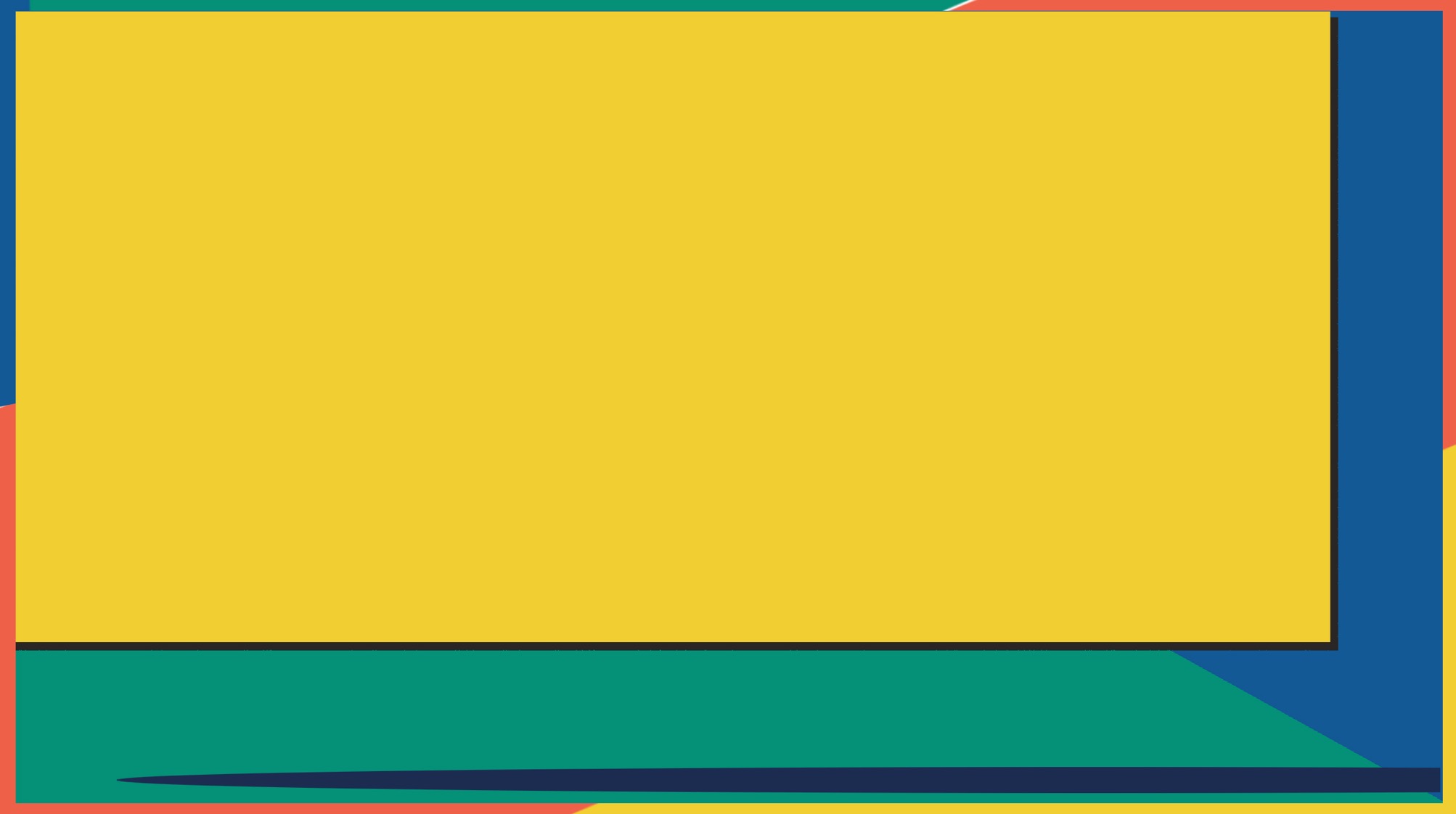 Toán
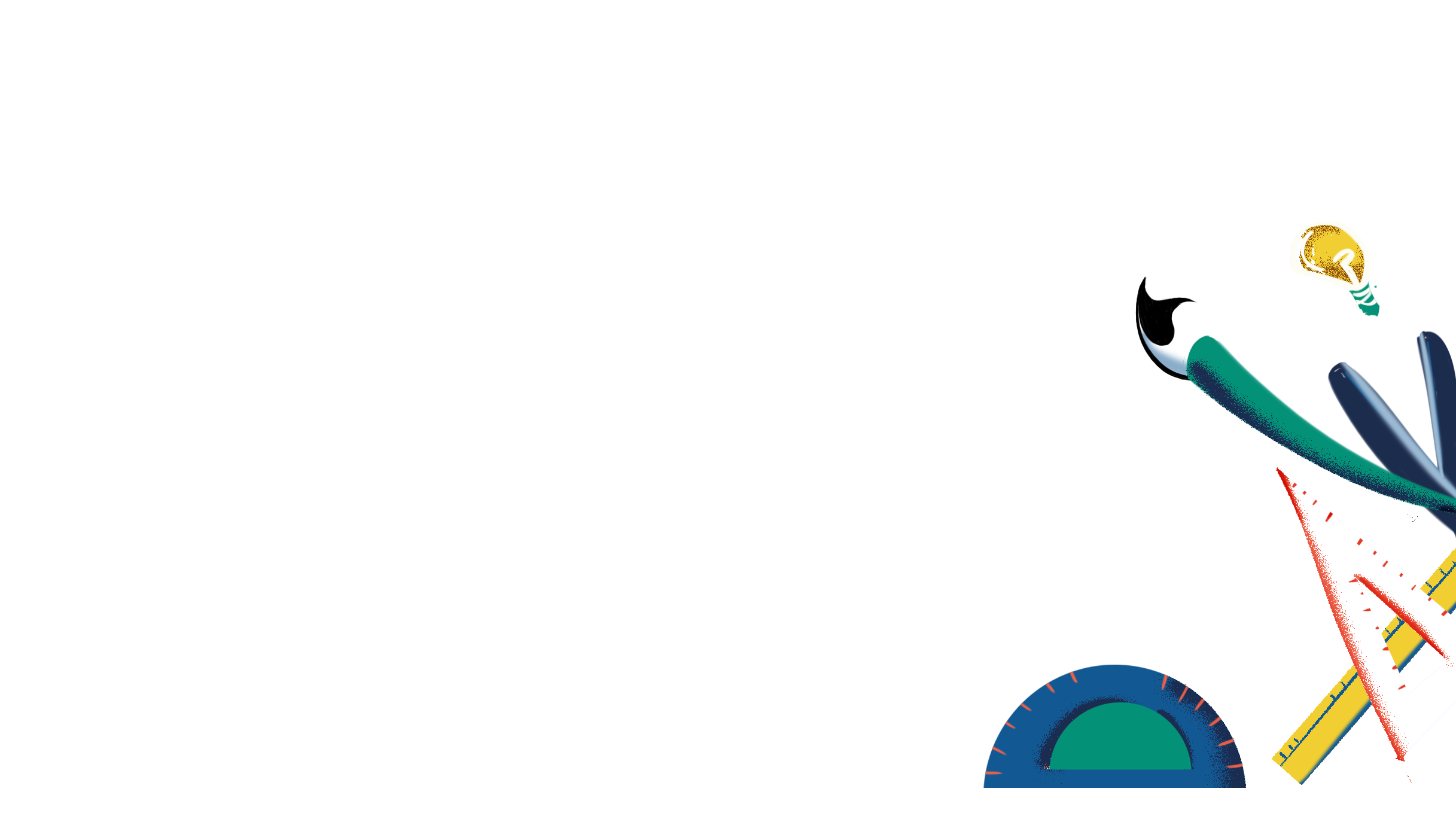 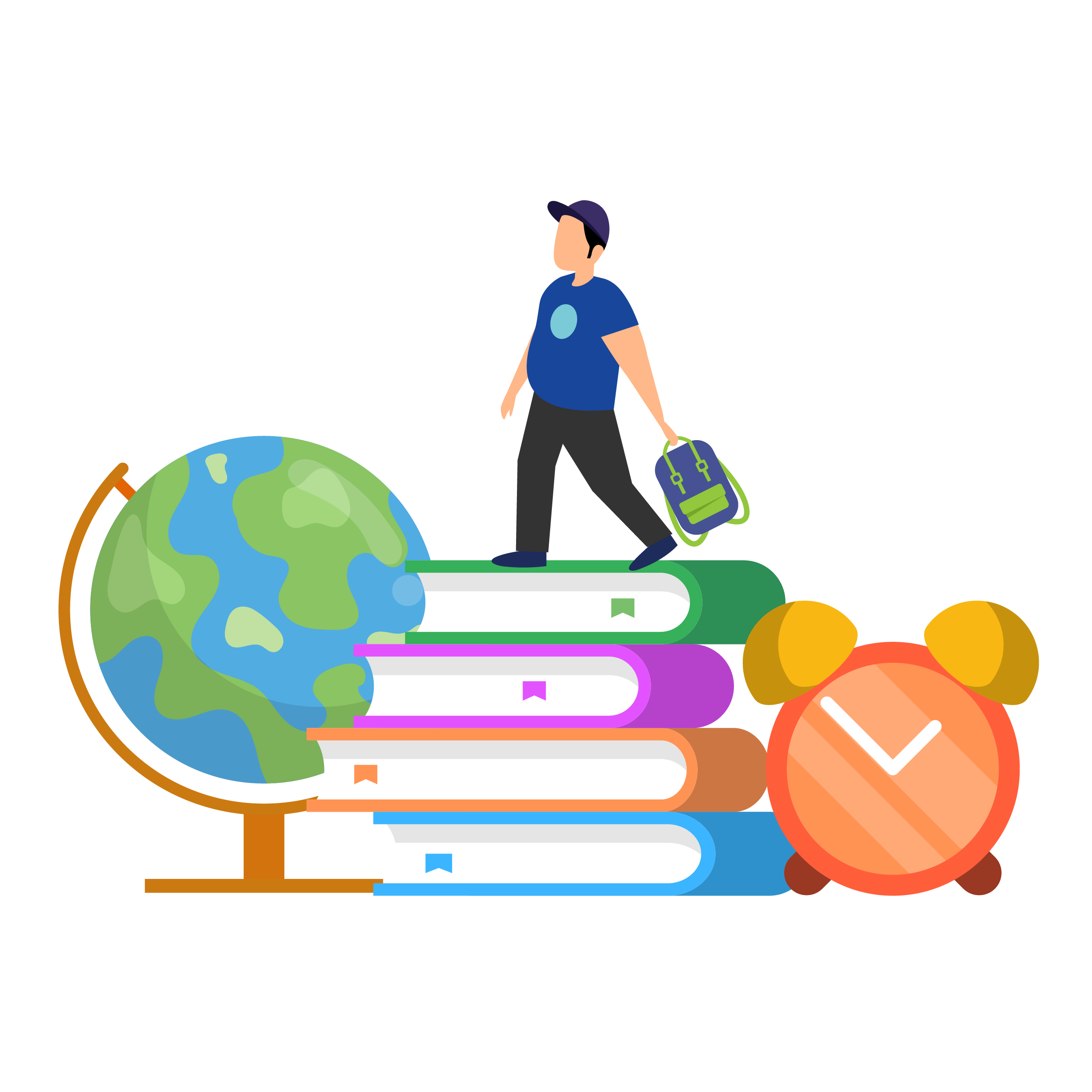 DIỆN TÍCH
HÌNH THANG
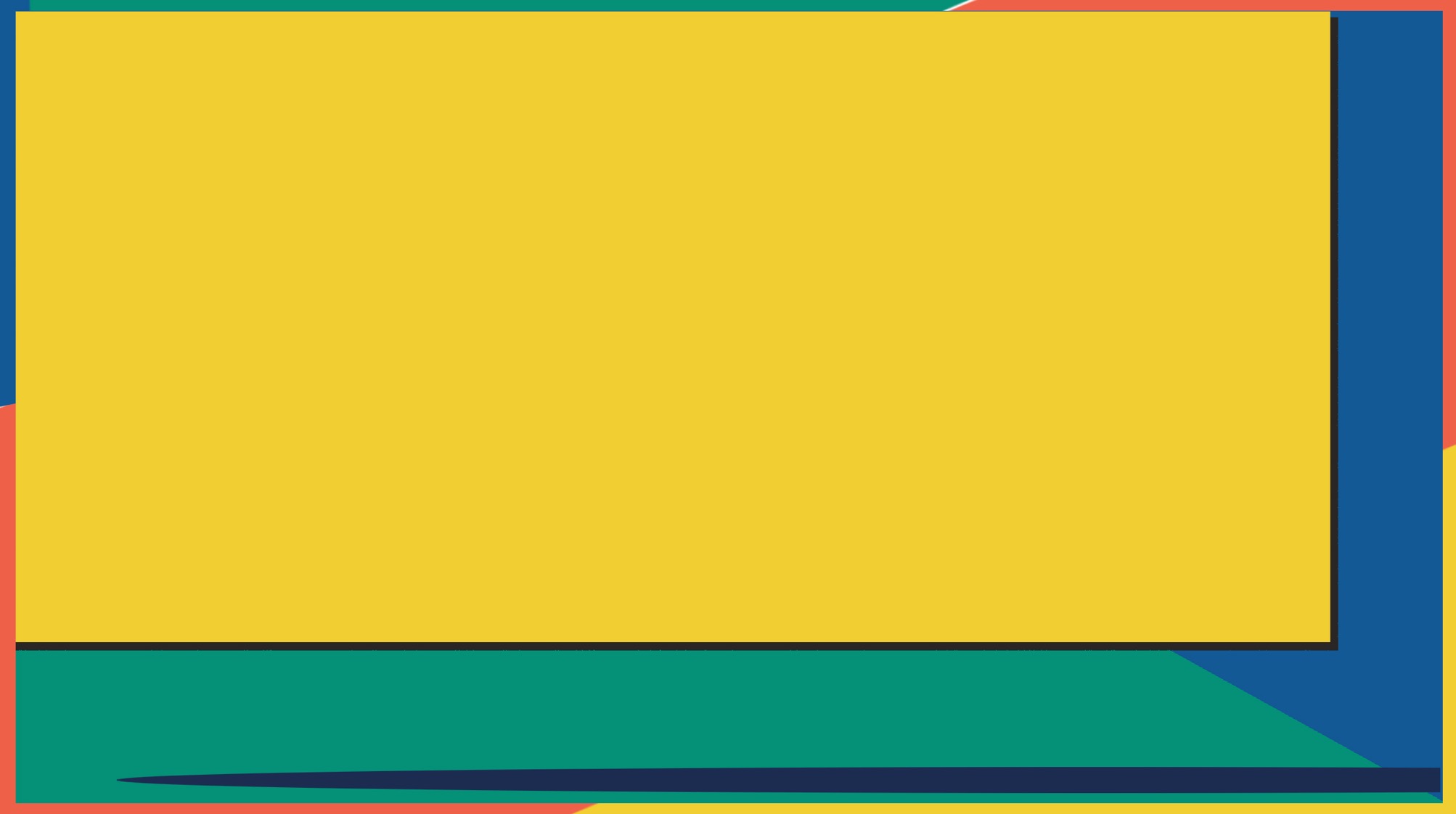 MỤC TIÊU
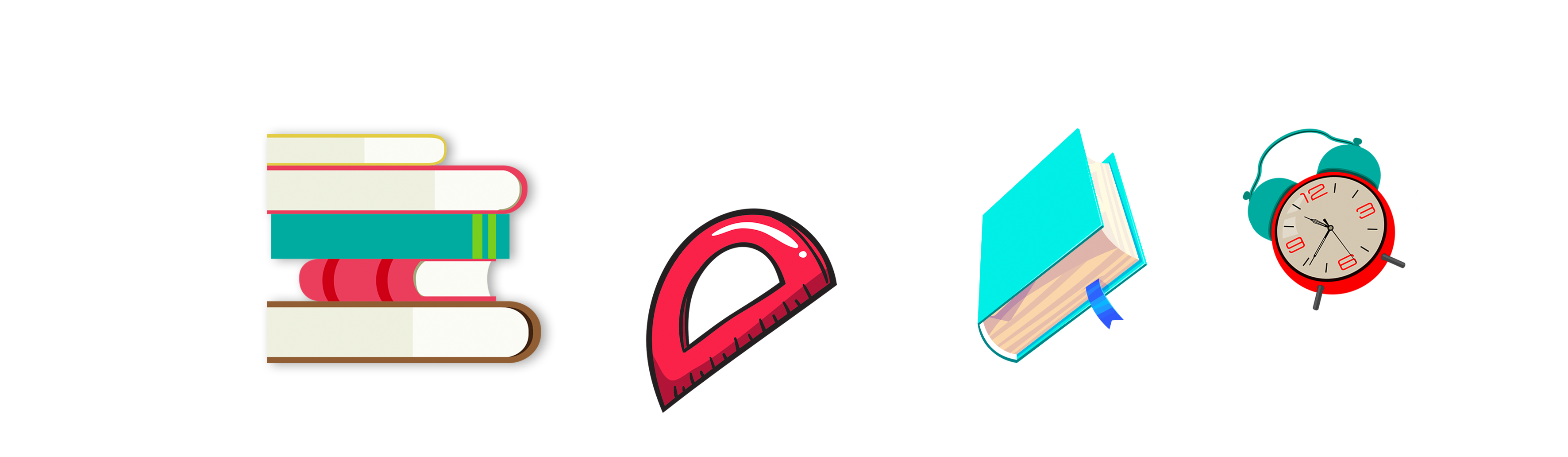 Nắm được công thức tính diện tích hình thang.
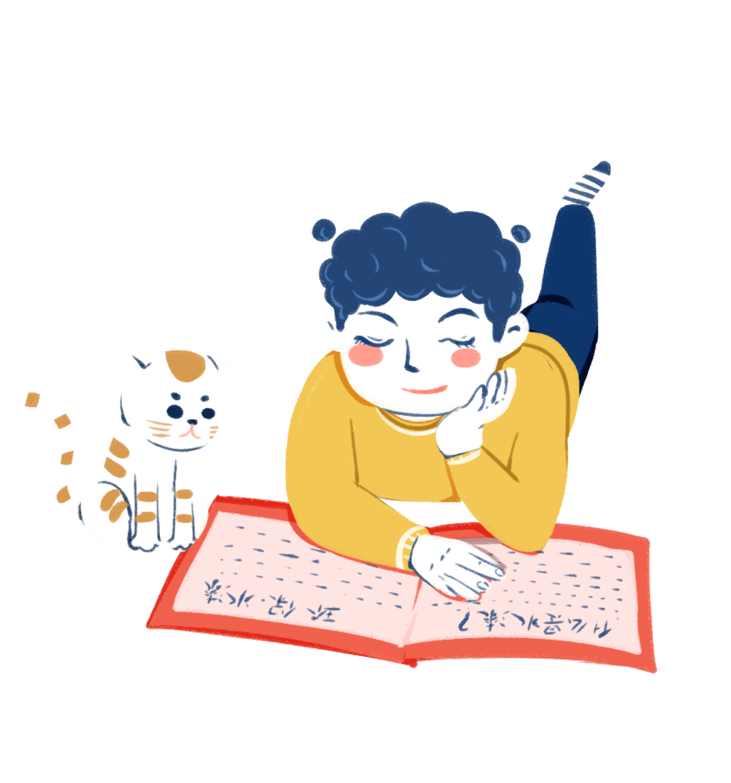 Biết tính diện tích hình thang.
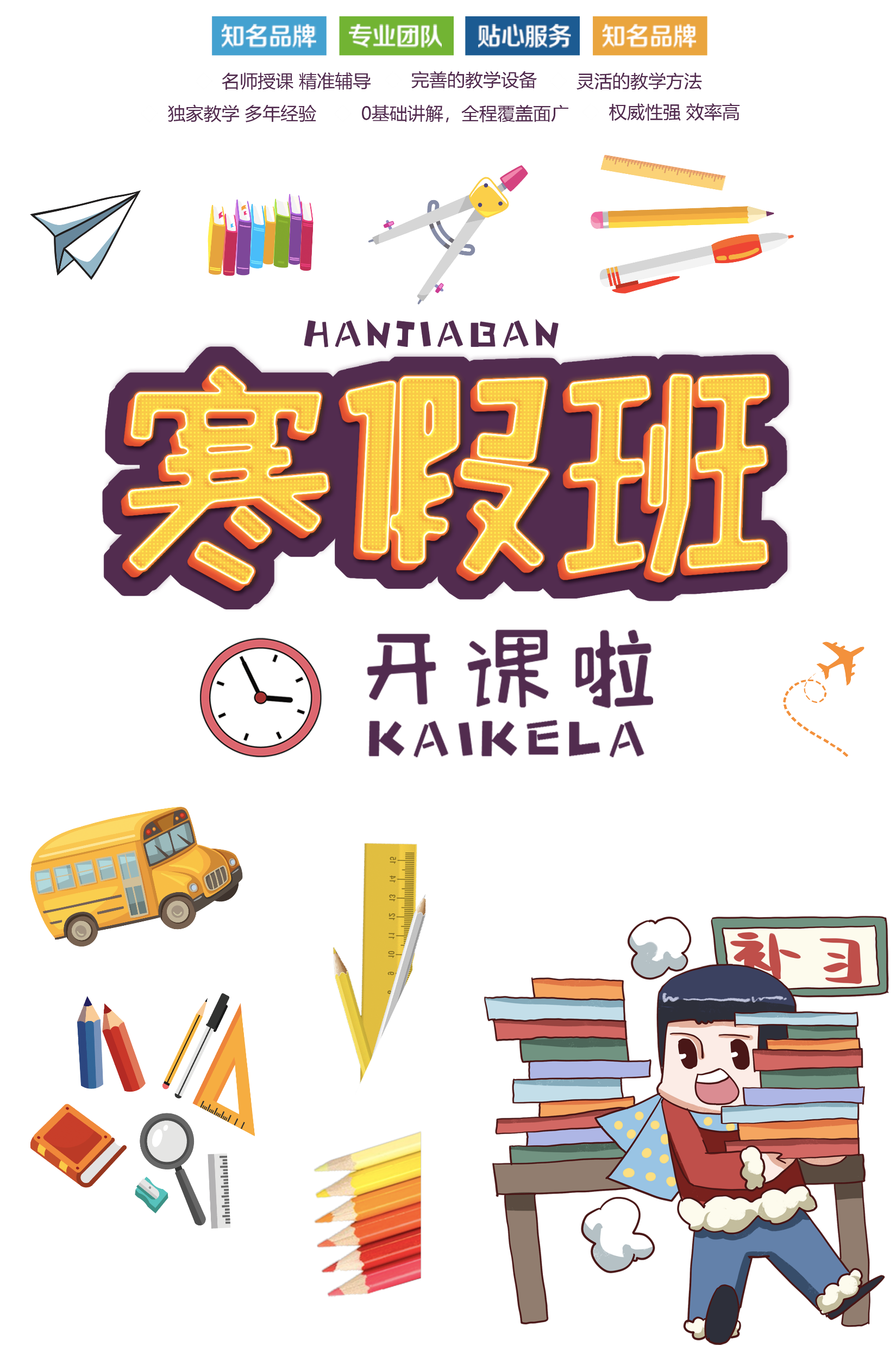 Biết vận dụng cách tính diện tích hình thang vào giải các bài tập liên quan.
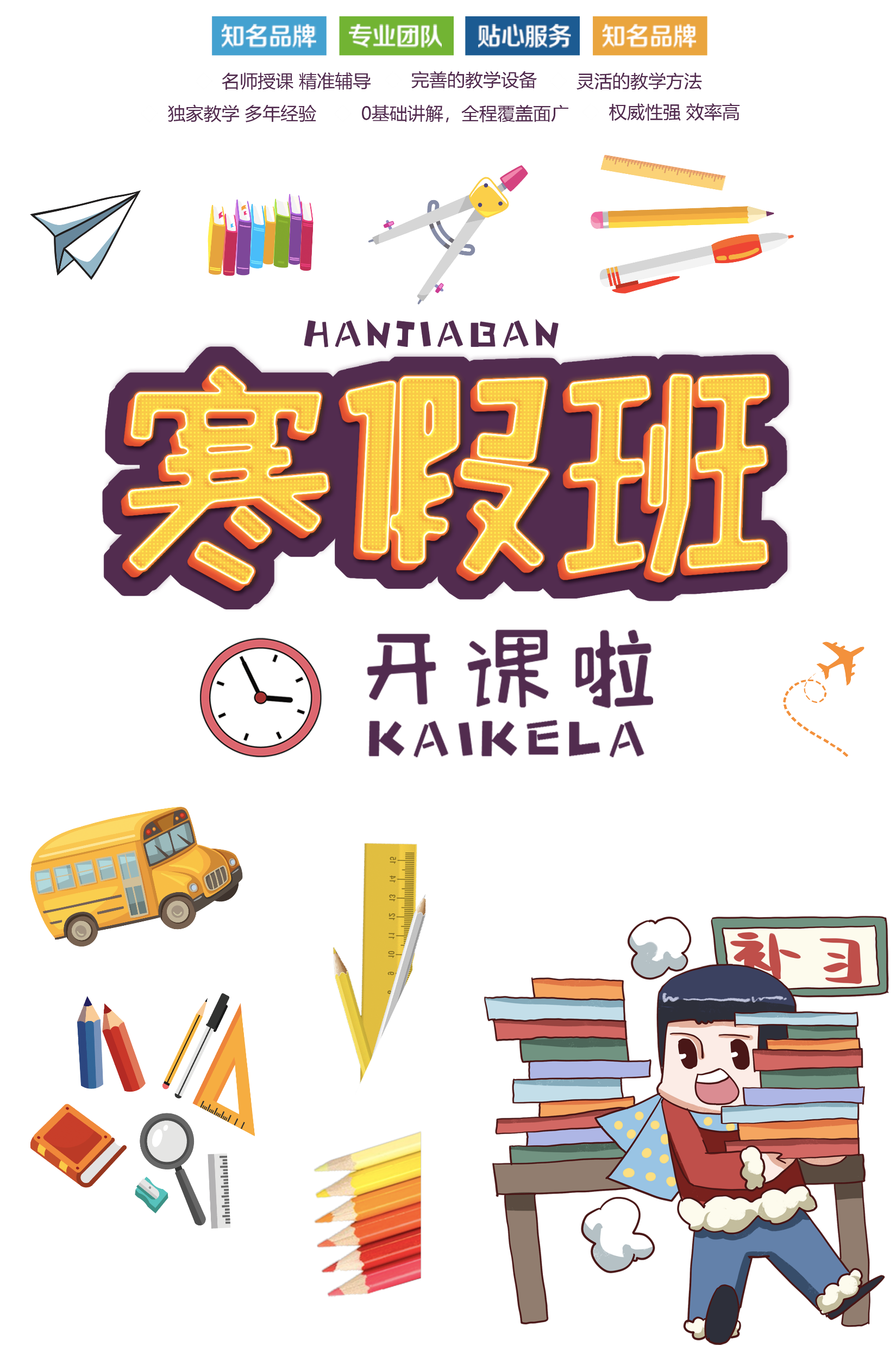 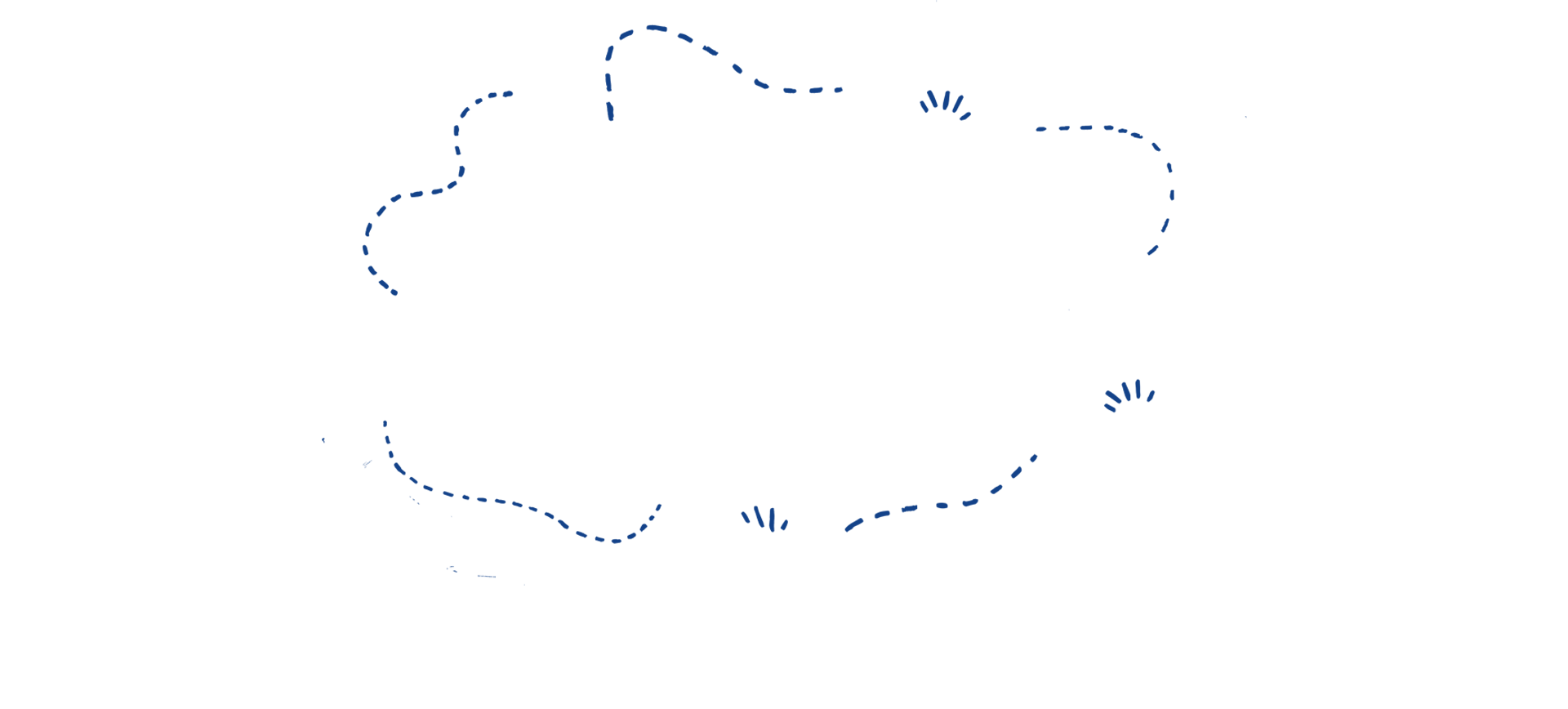 KHỞI ĐỘNG
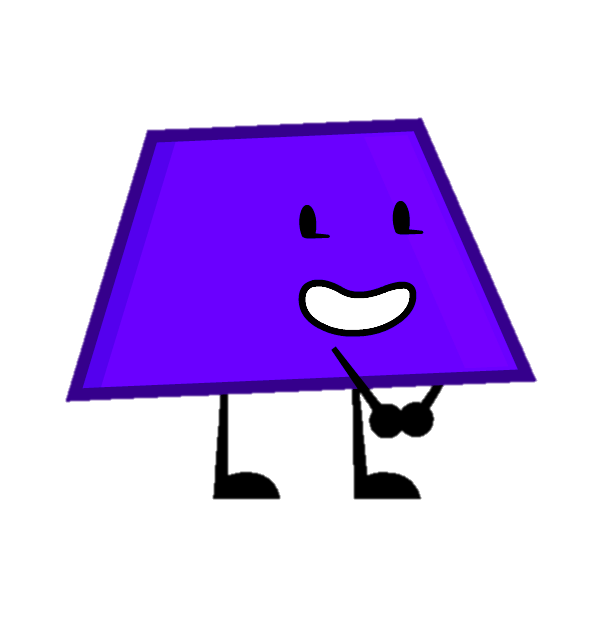 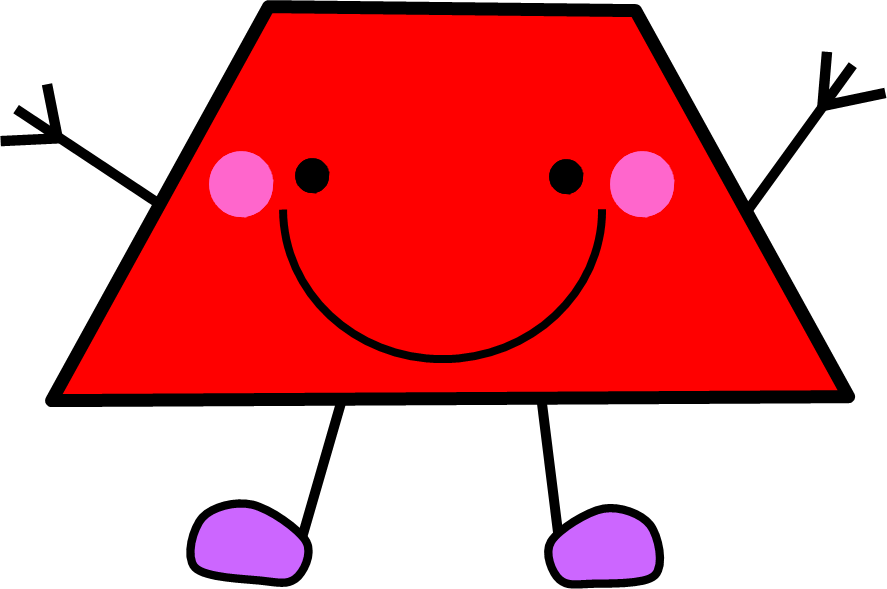 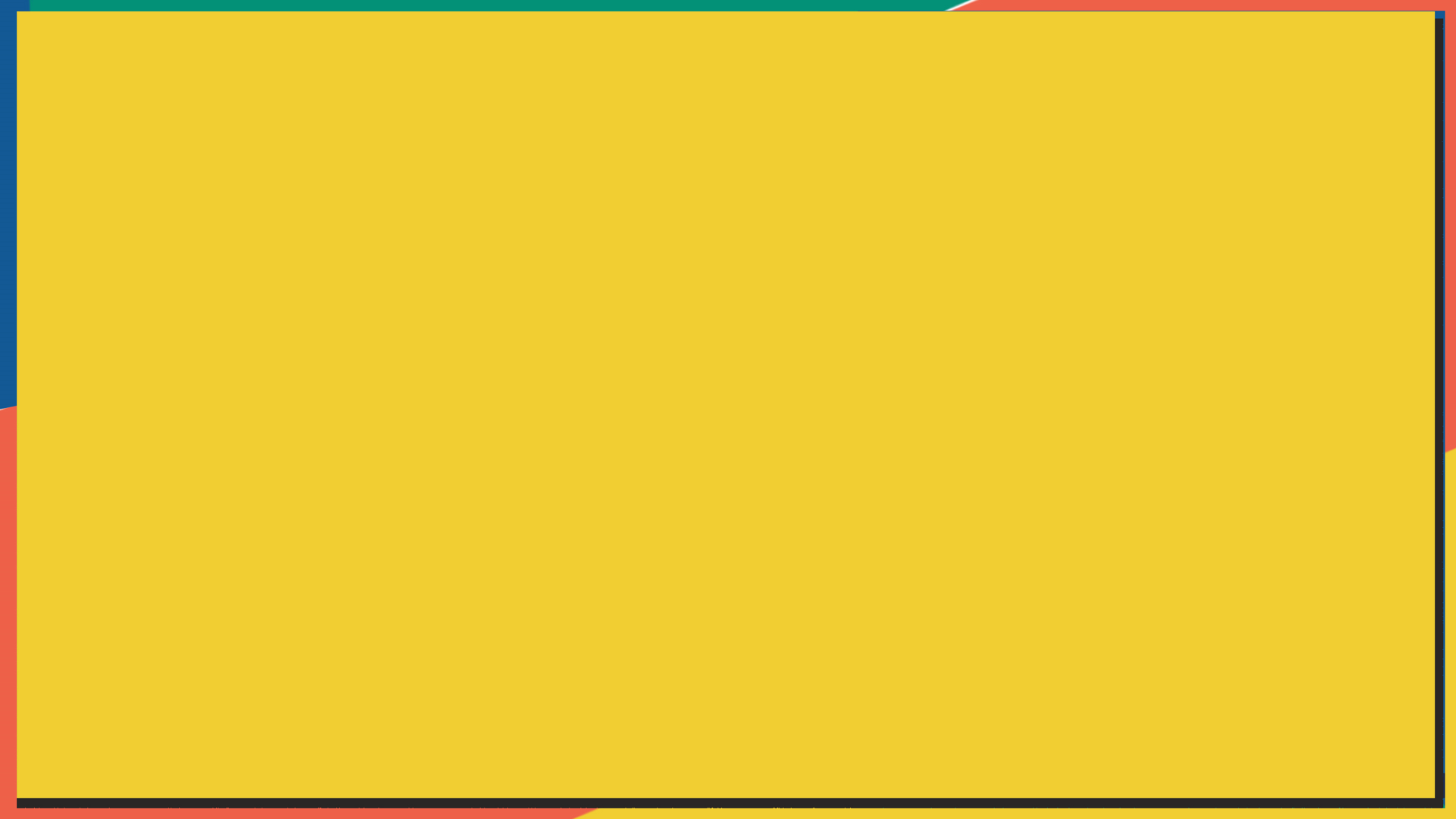 Để tính được diện tích hình thang ta tiến hành cắt, ghép như sau:
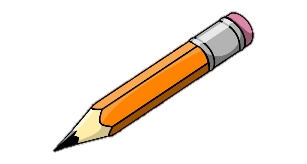 A
B
D
H
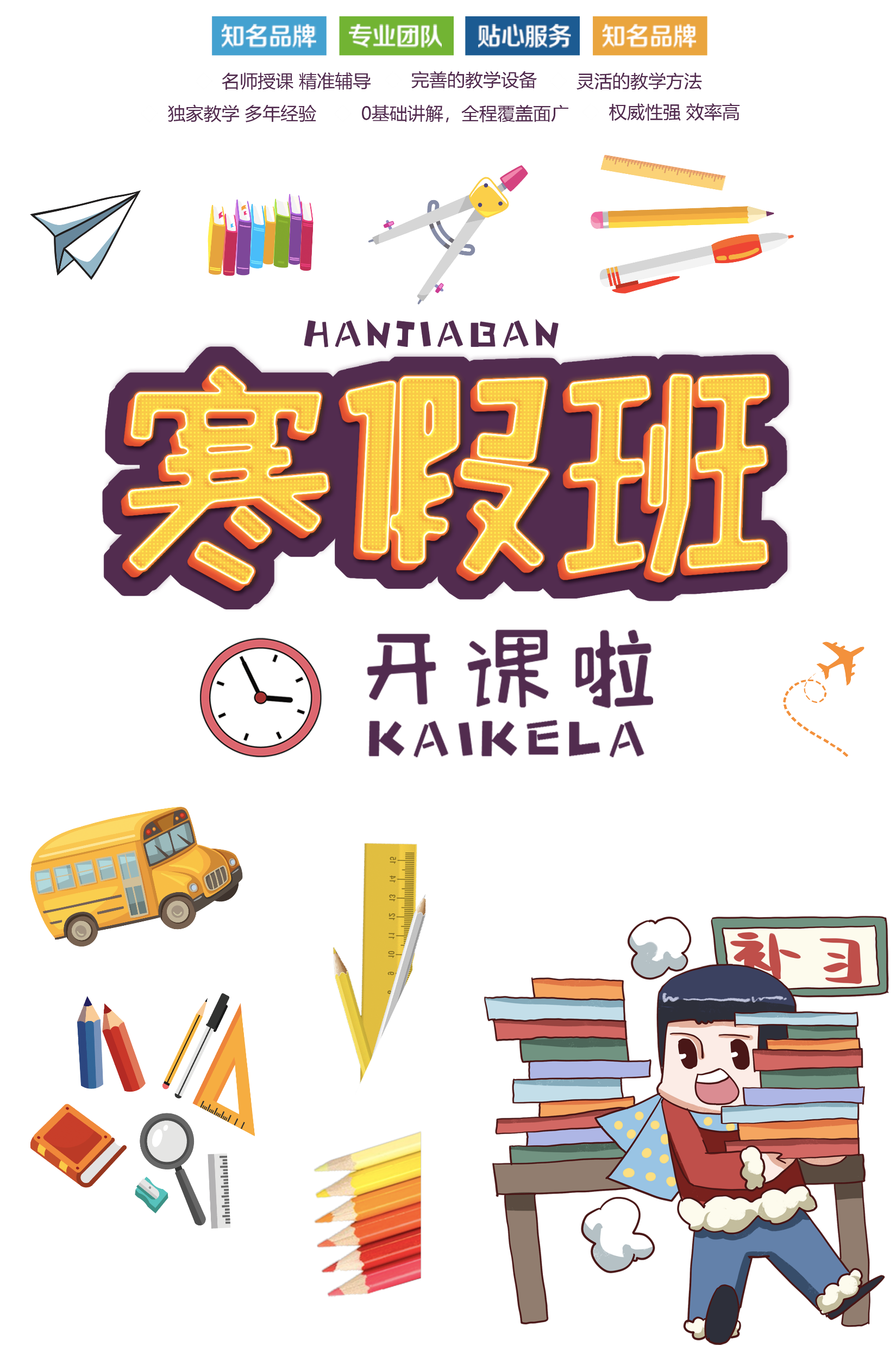 C
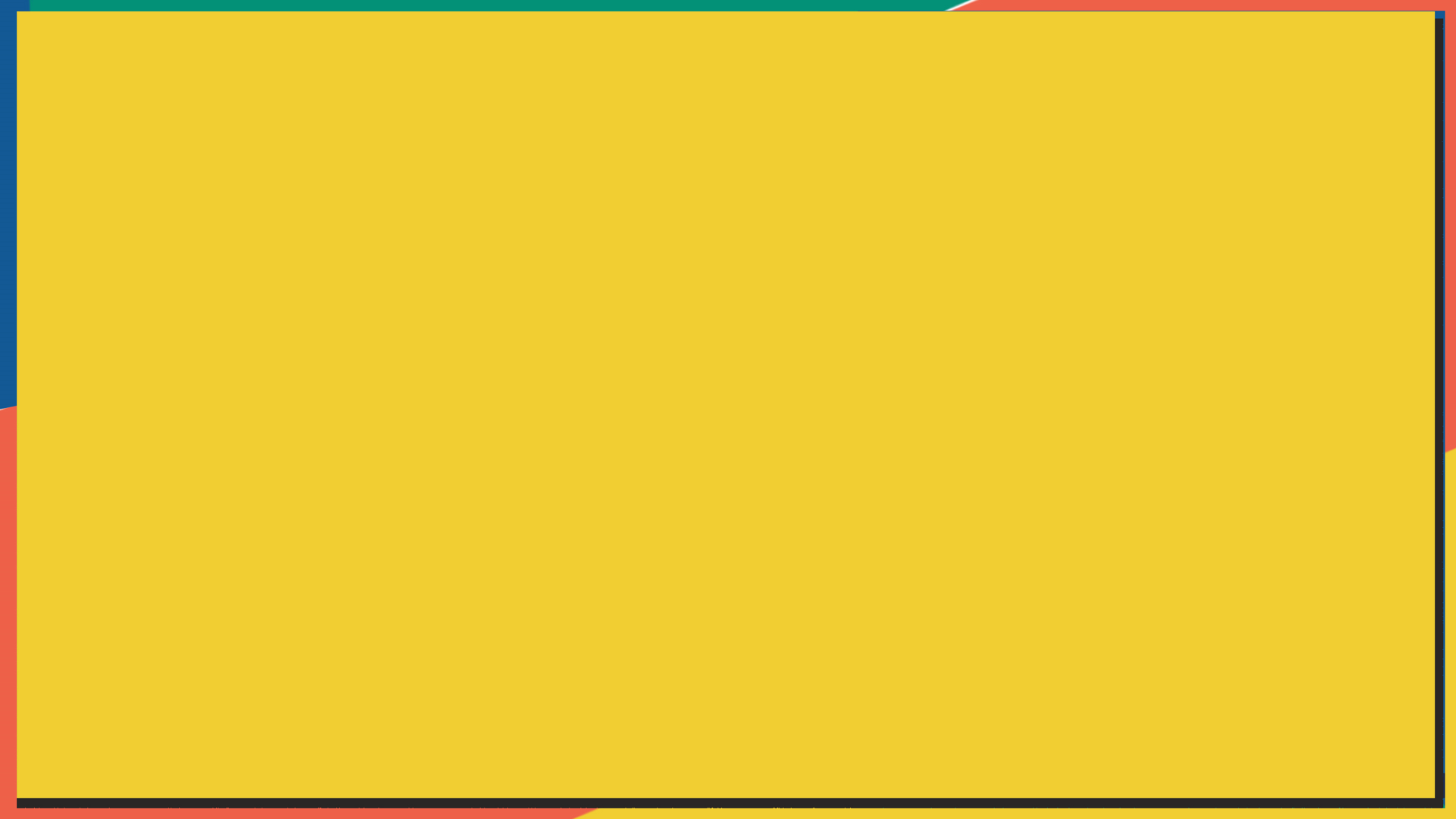 Để tính được diện tích hình thang ta tiến hành cắt, ghép như sau:
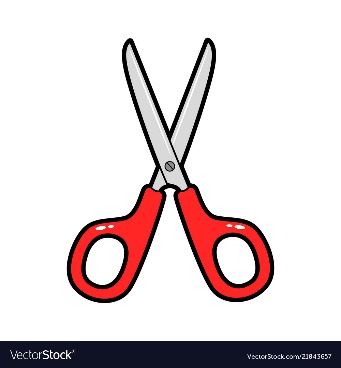 - Trên cạnh BC lấy điểm M sao cho M là trung điểm BC.
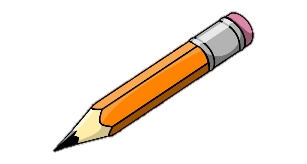 A
B
- Nối A với M.
M
- Cắt hình tam giác ABM.
D
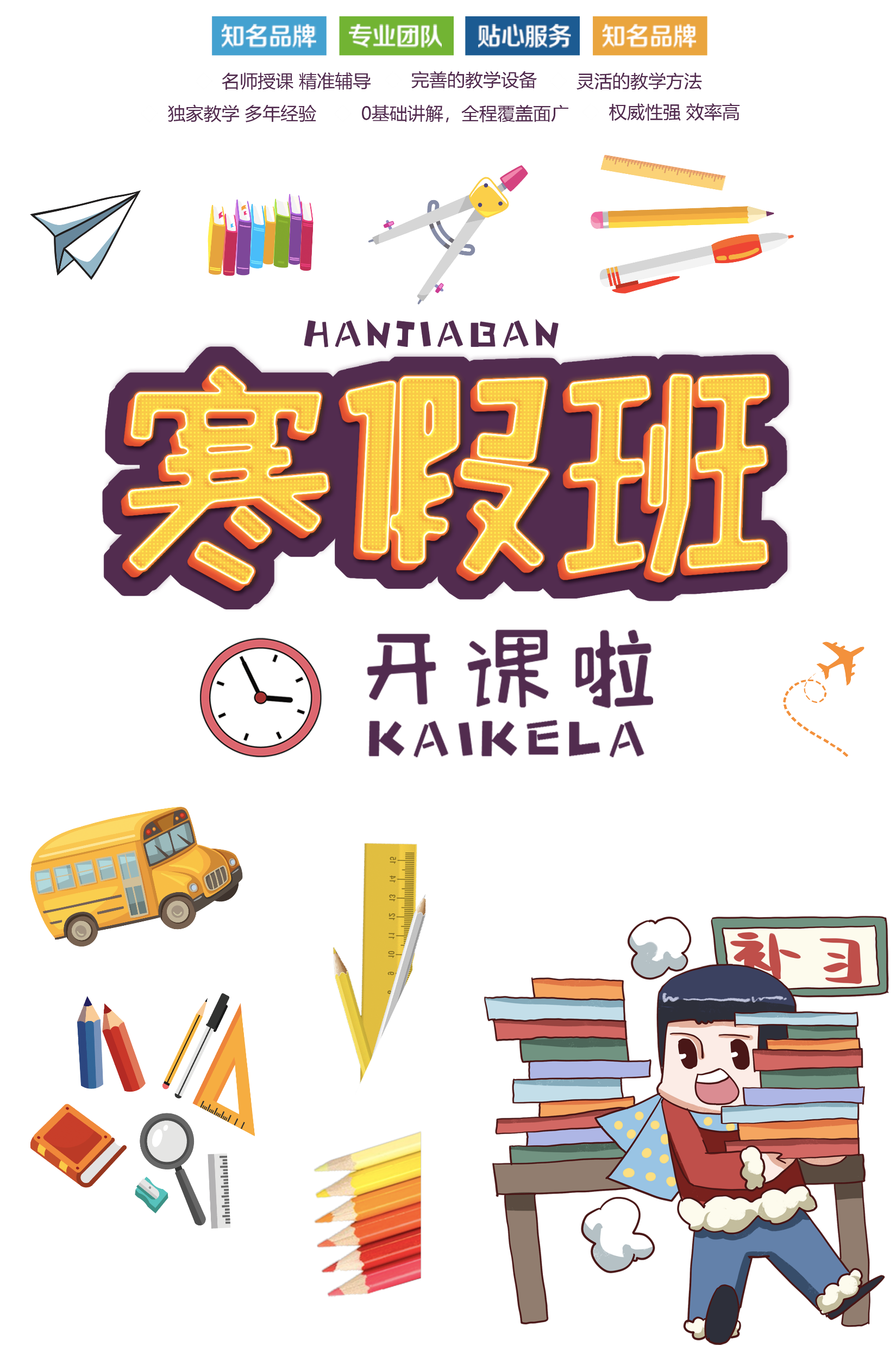 H
C
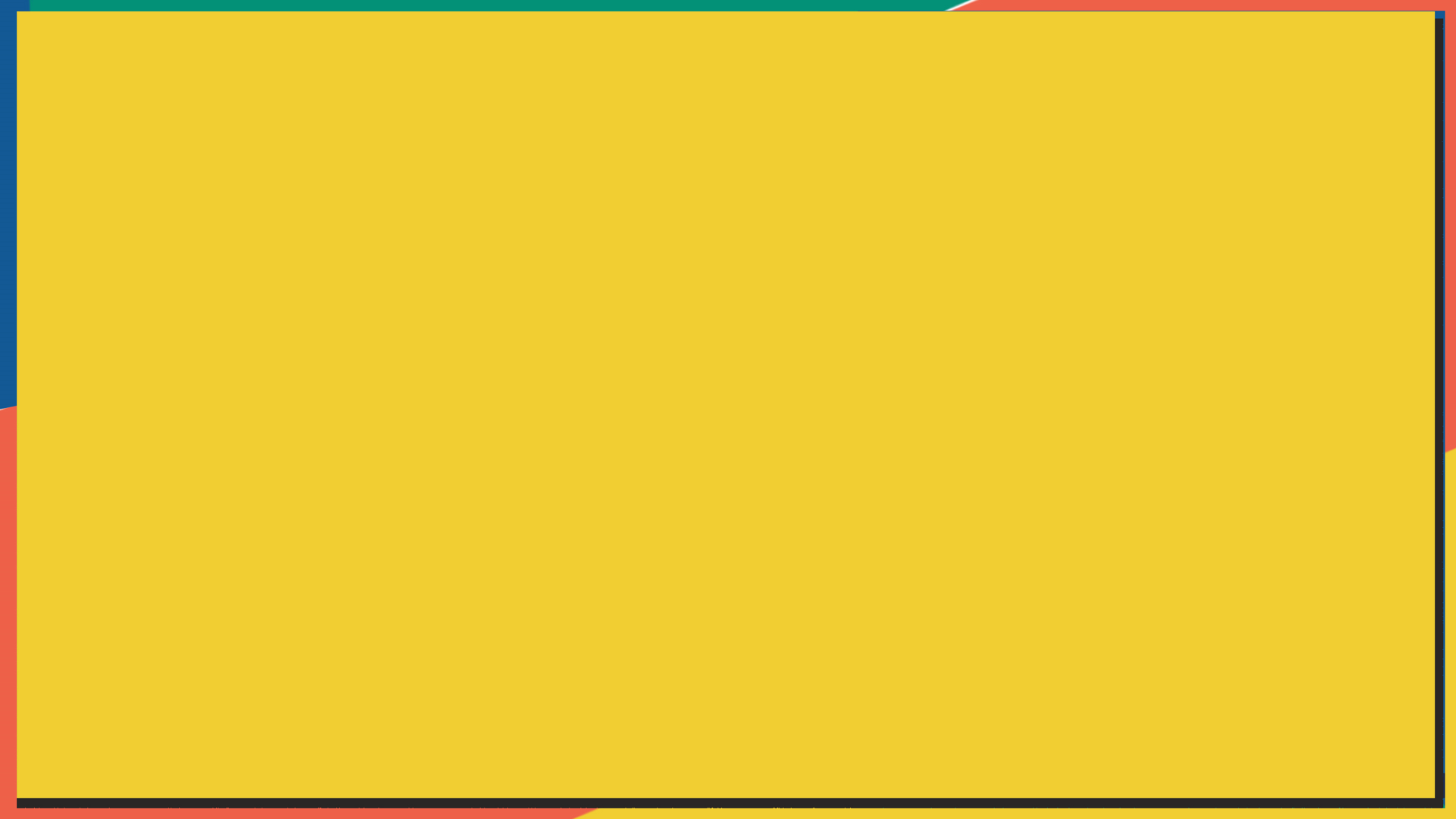 A
D
H
C
Để tính được diện tích hình thang ta tiến hành cắt, ghép như sau:
- Ghép với hình tứ giác AMCD.
B
M
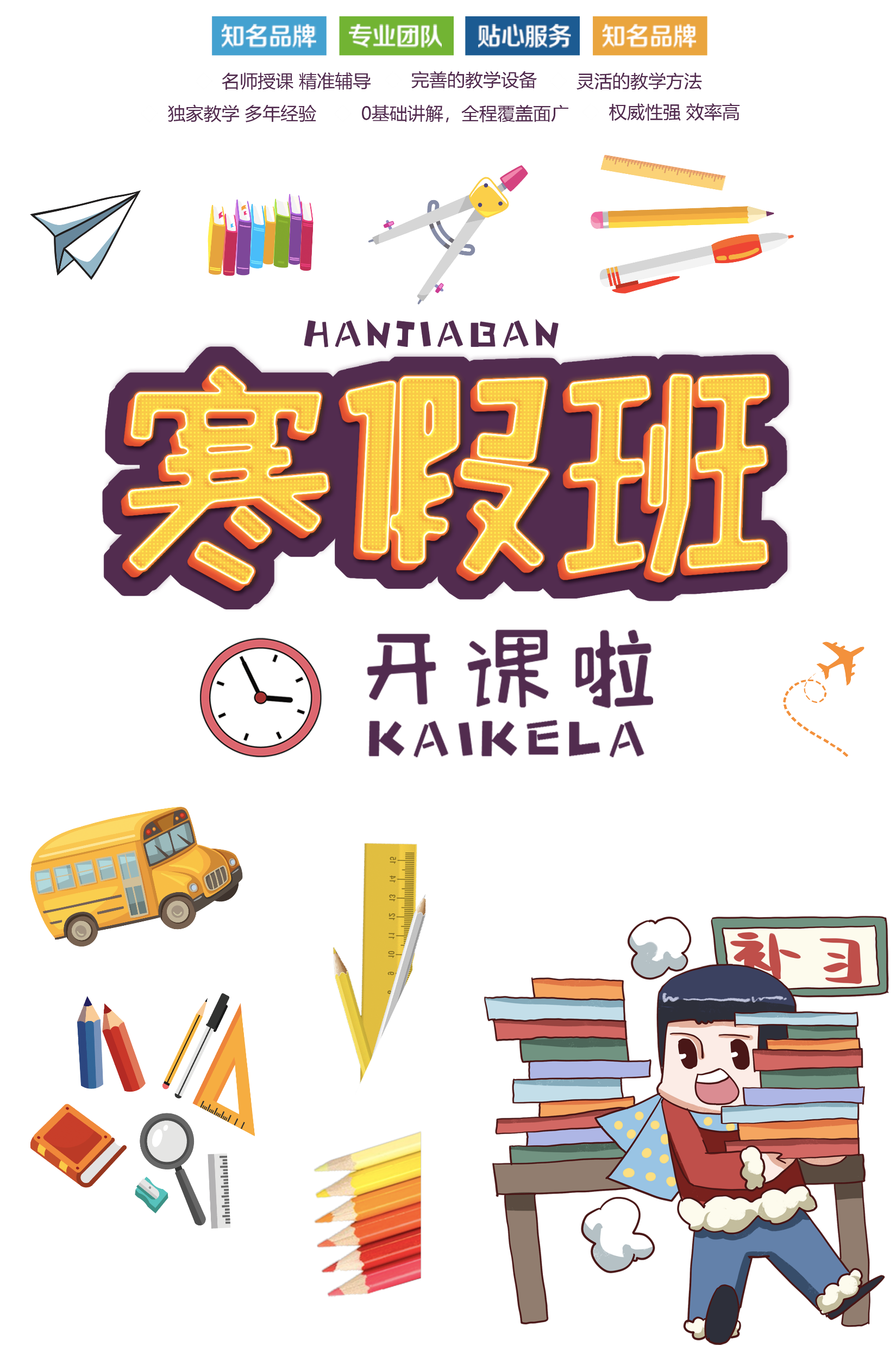 K
(A)
(B)
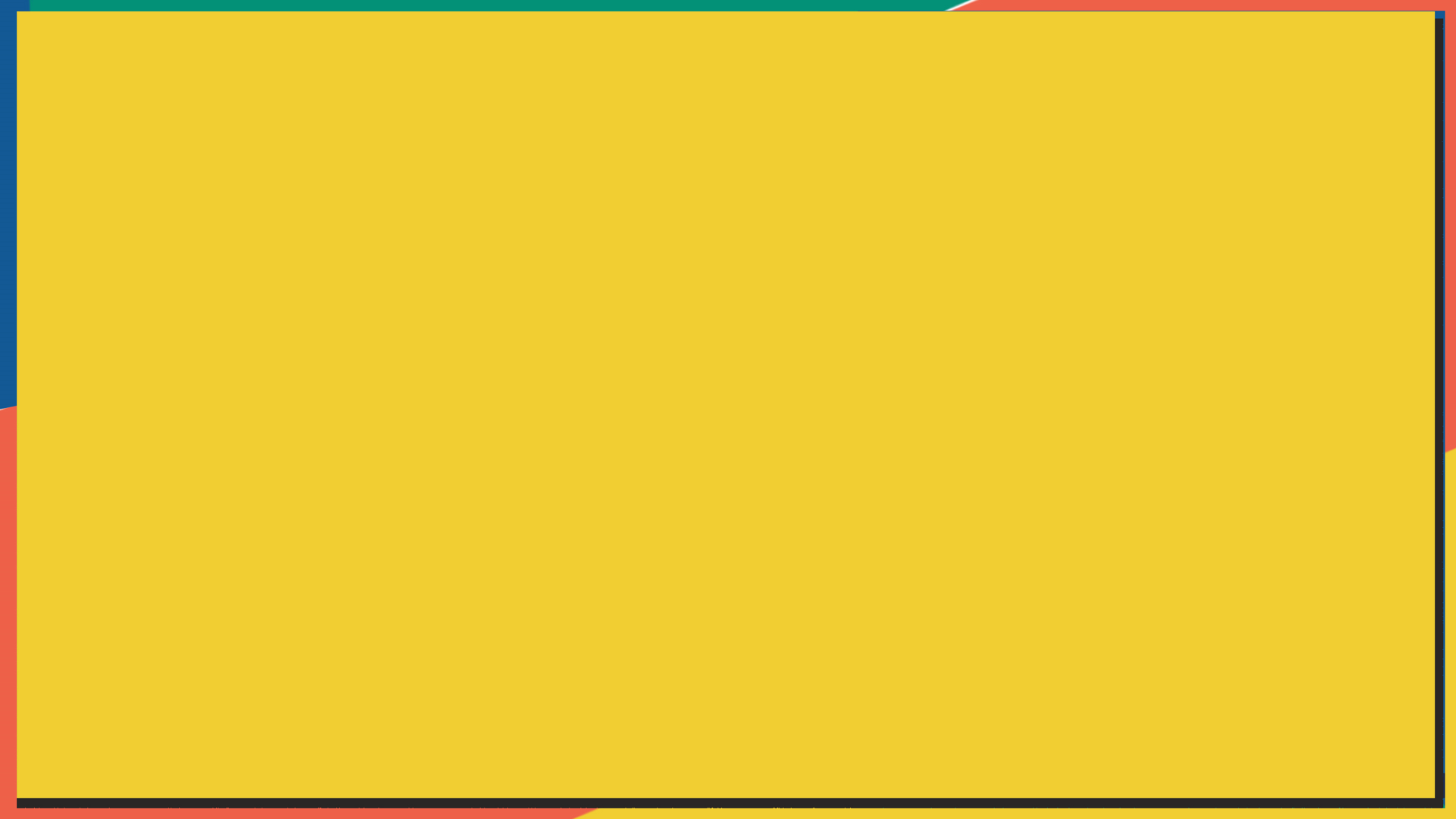 A
D
H
C
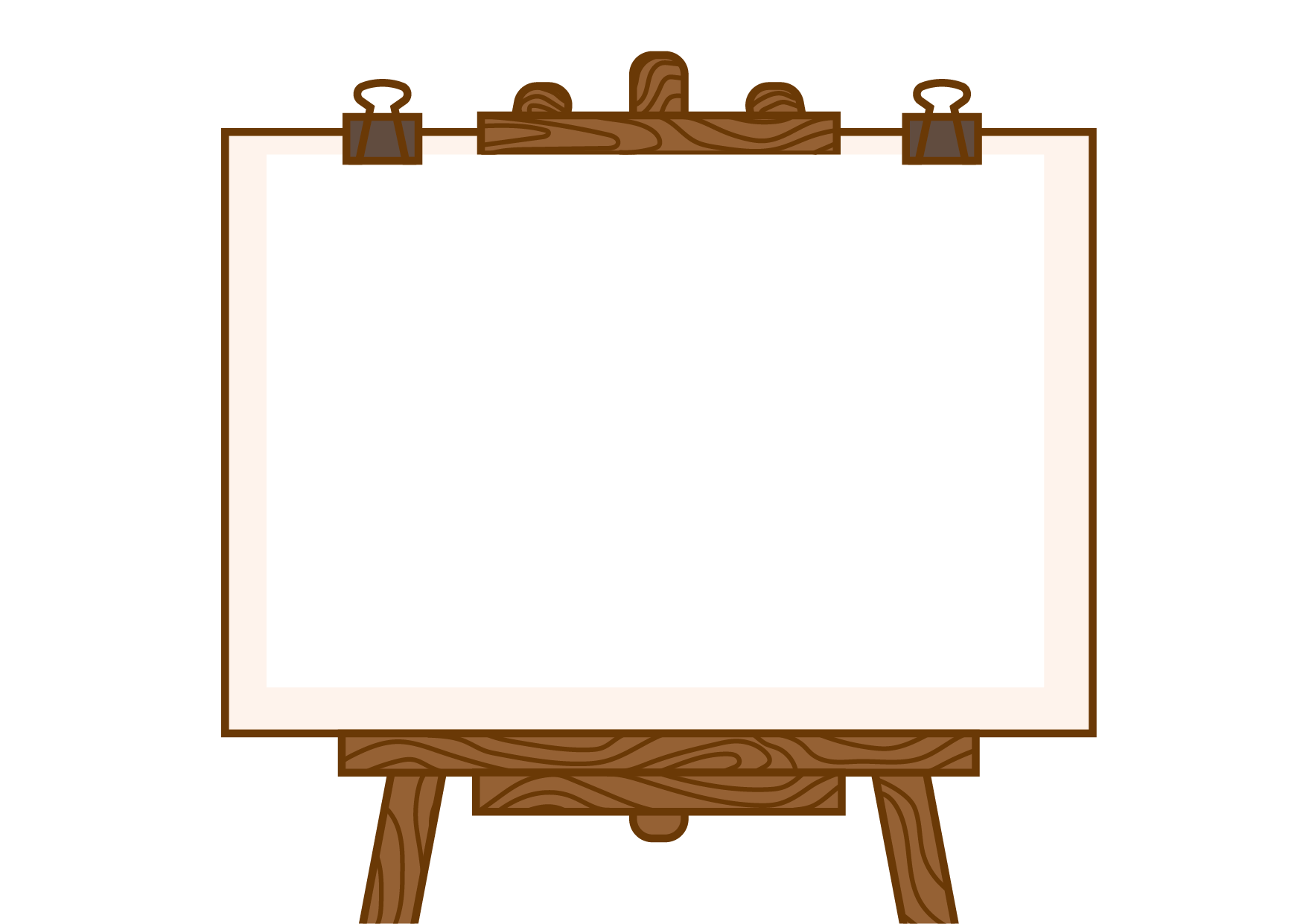 Hãy gọi tên tam giác mà ta vừa ghép xong?
Tam giác ADK
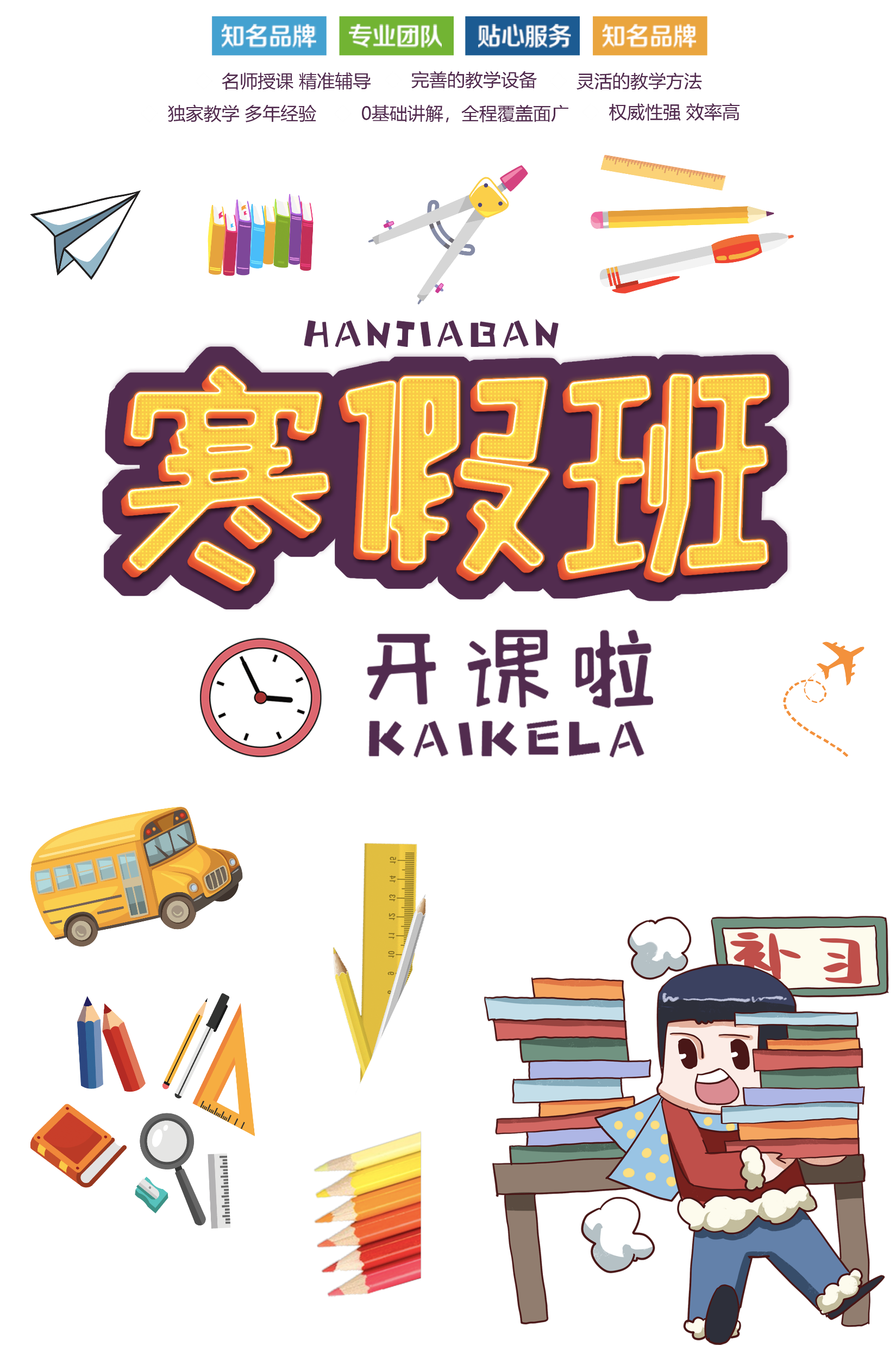 K
(A)
(B)
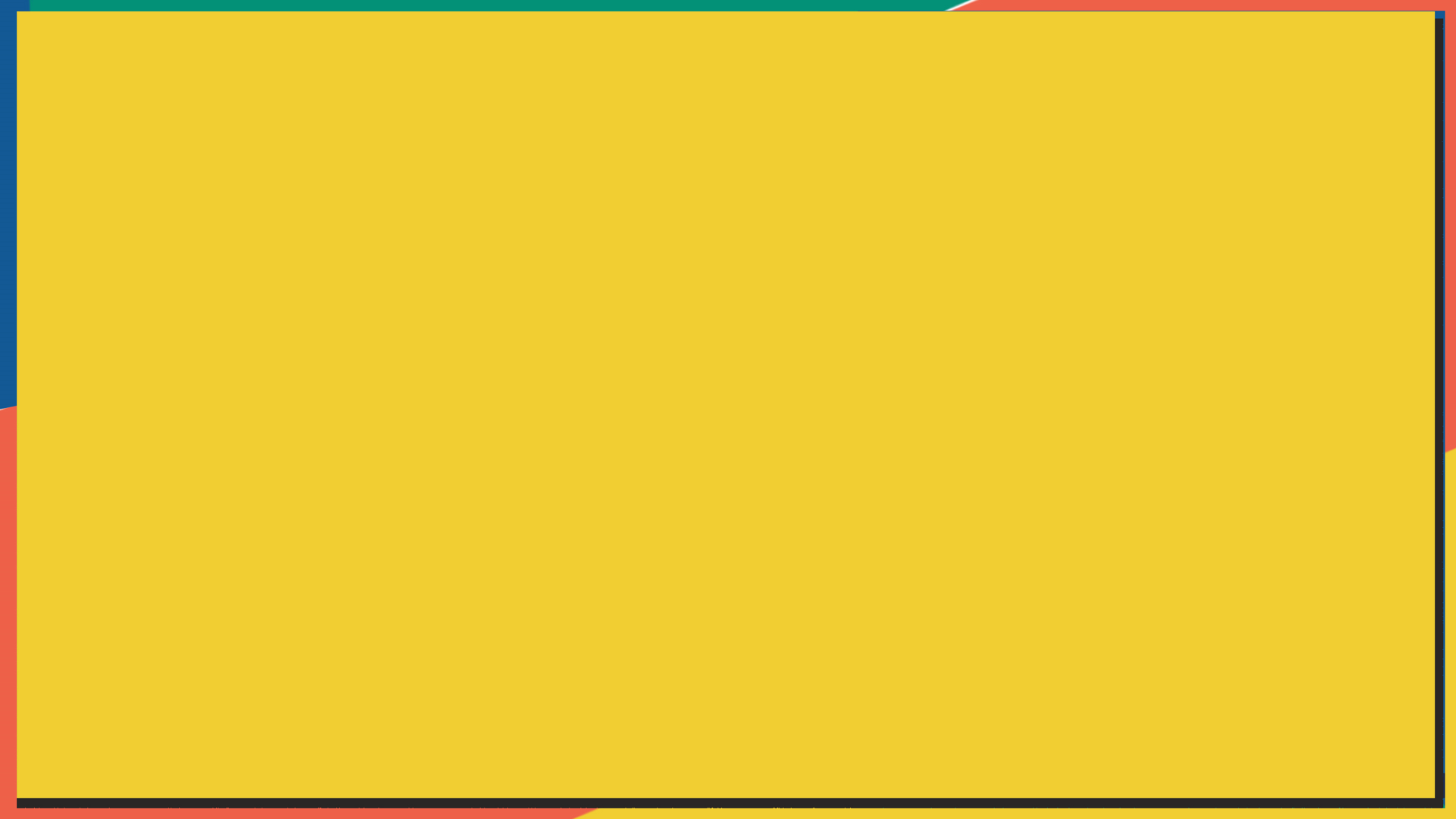 A
D
H
C
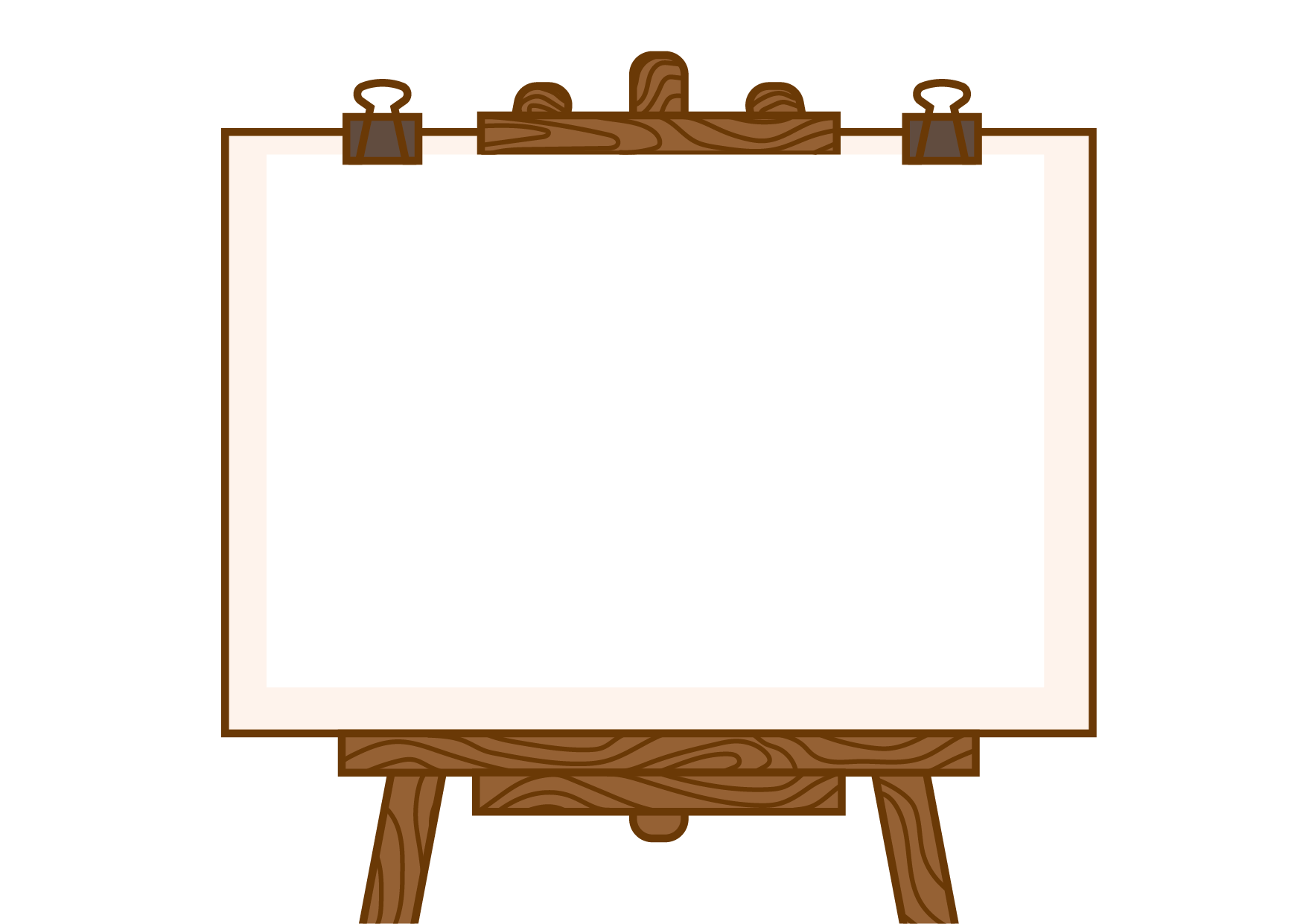 Diện tích hình thang ABCD bằng diện tích hình tam giác ADK.
B
M
K
(A)
(B)
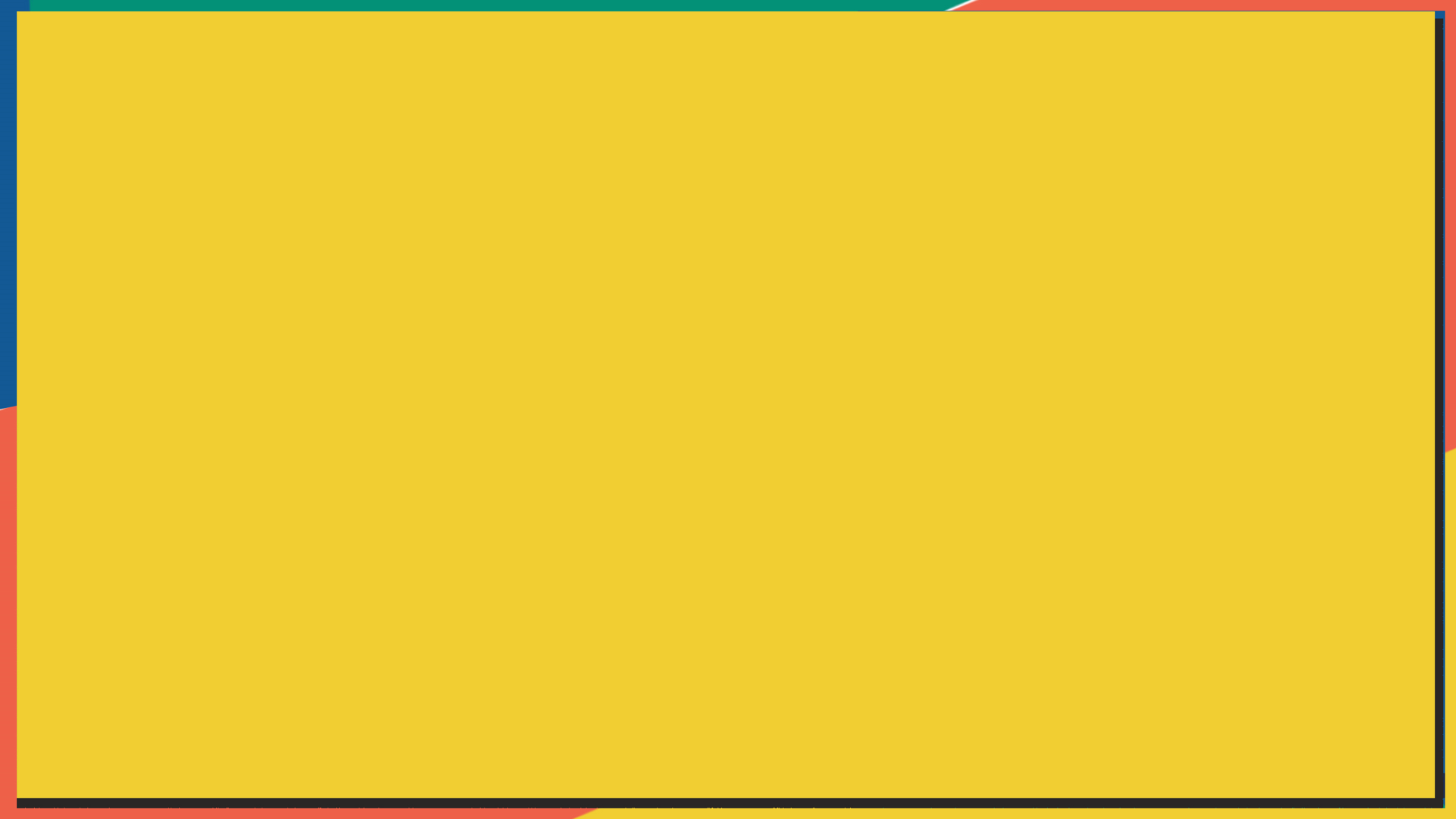 Diện tích hình tam giác ADK là:
Mà
=
=
Vậy diện tích hình thang ABCD là:
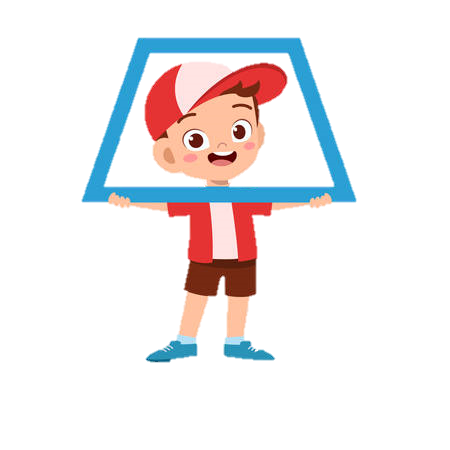 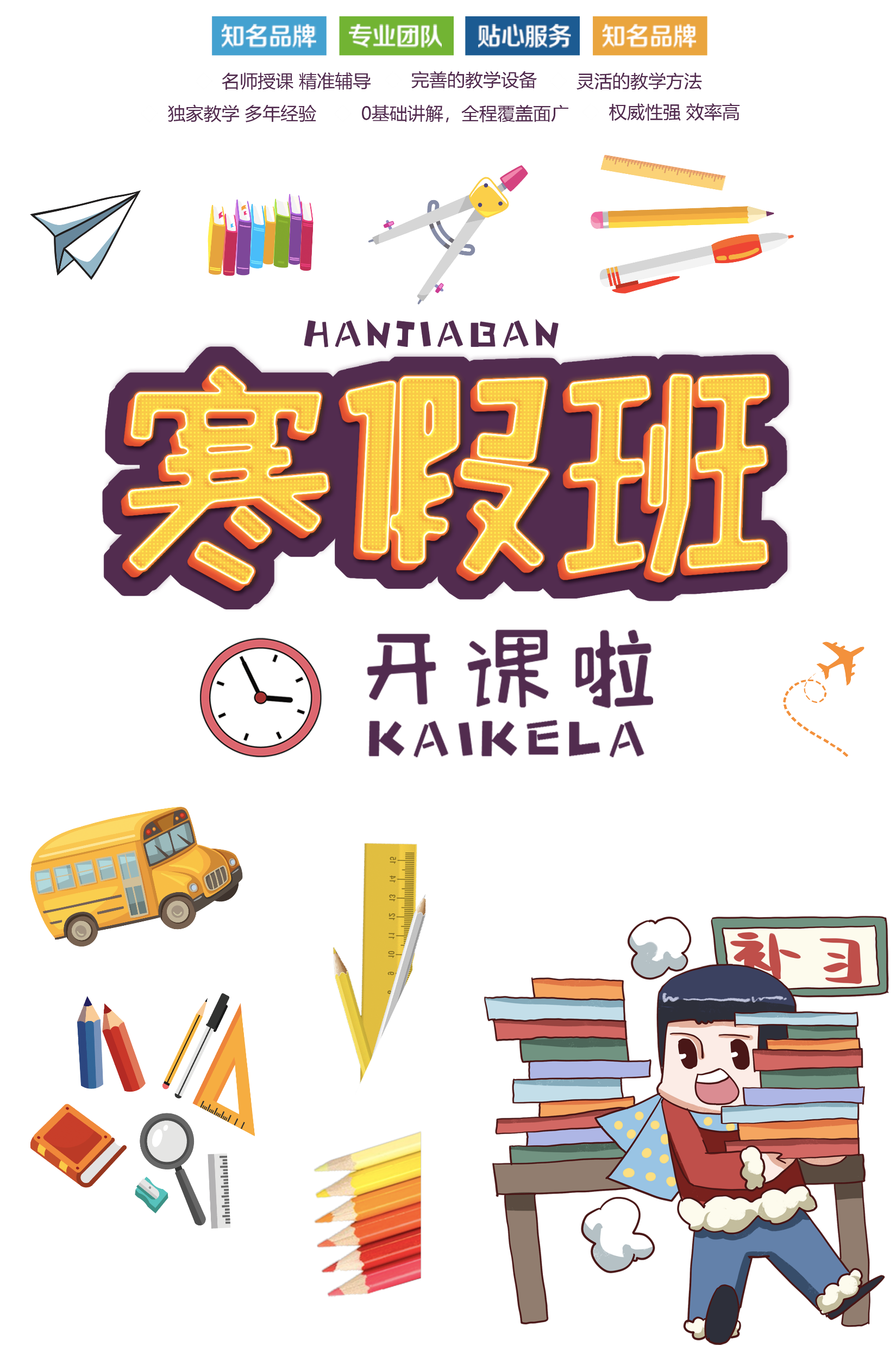 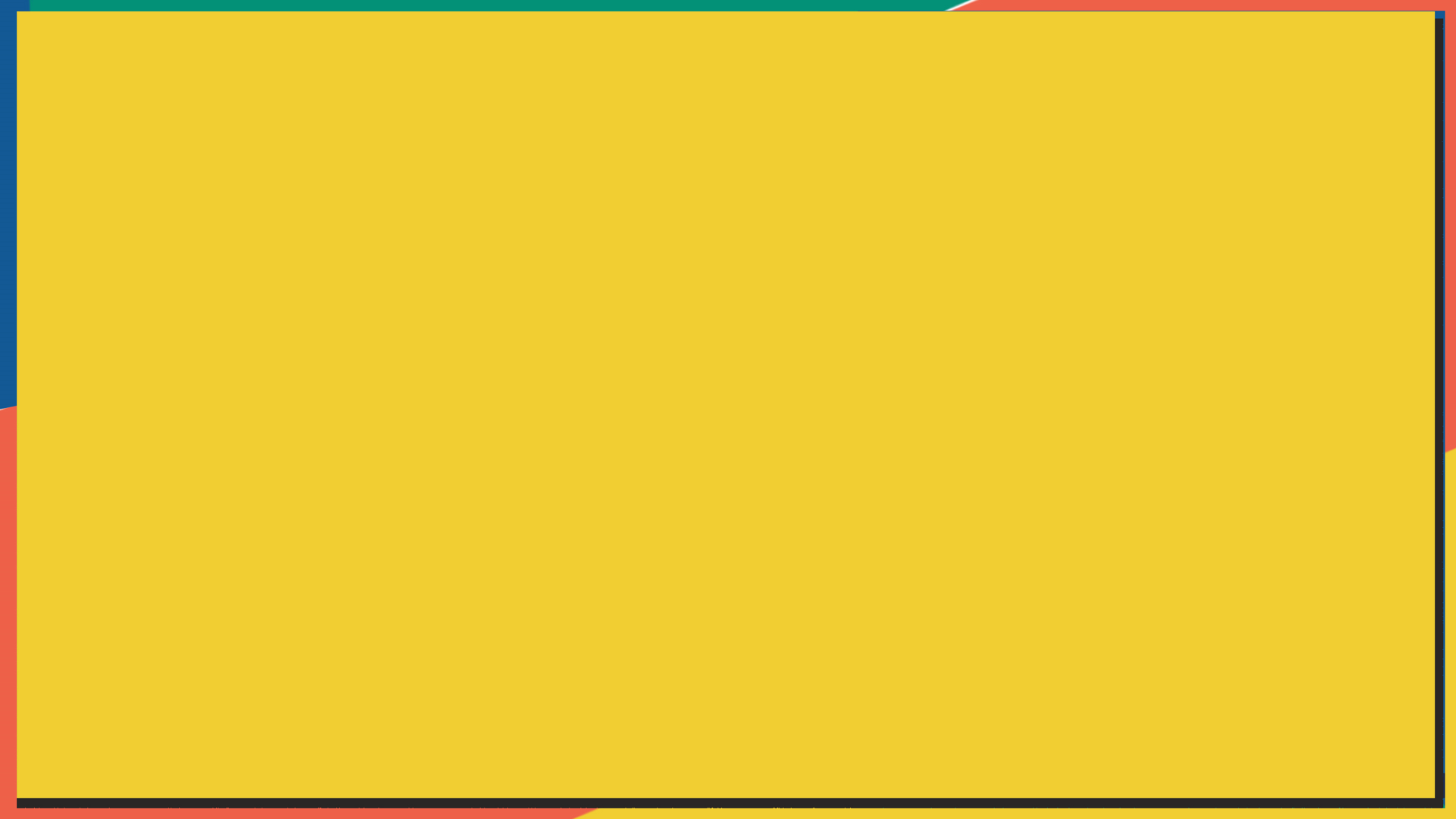 (a + b)    h
S
=
2
b
Diện tích hình thang bằng
tổng độ dài hai đáy nhân
với chiều cao (cùng một 
đơn vị đo) rồi chia cho 2.
Ghi nhớ:
A
B
h
C
D
H
a
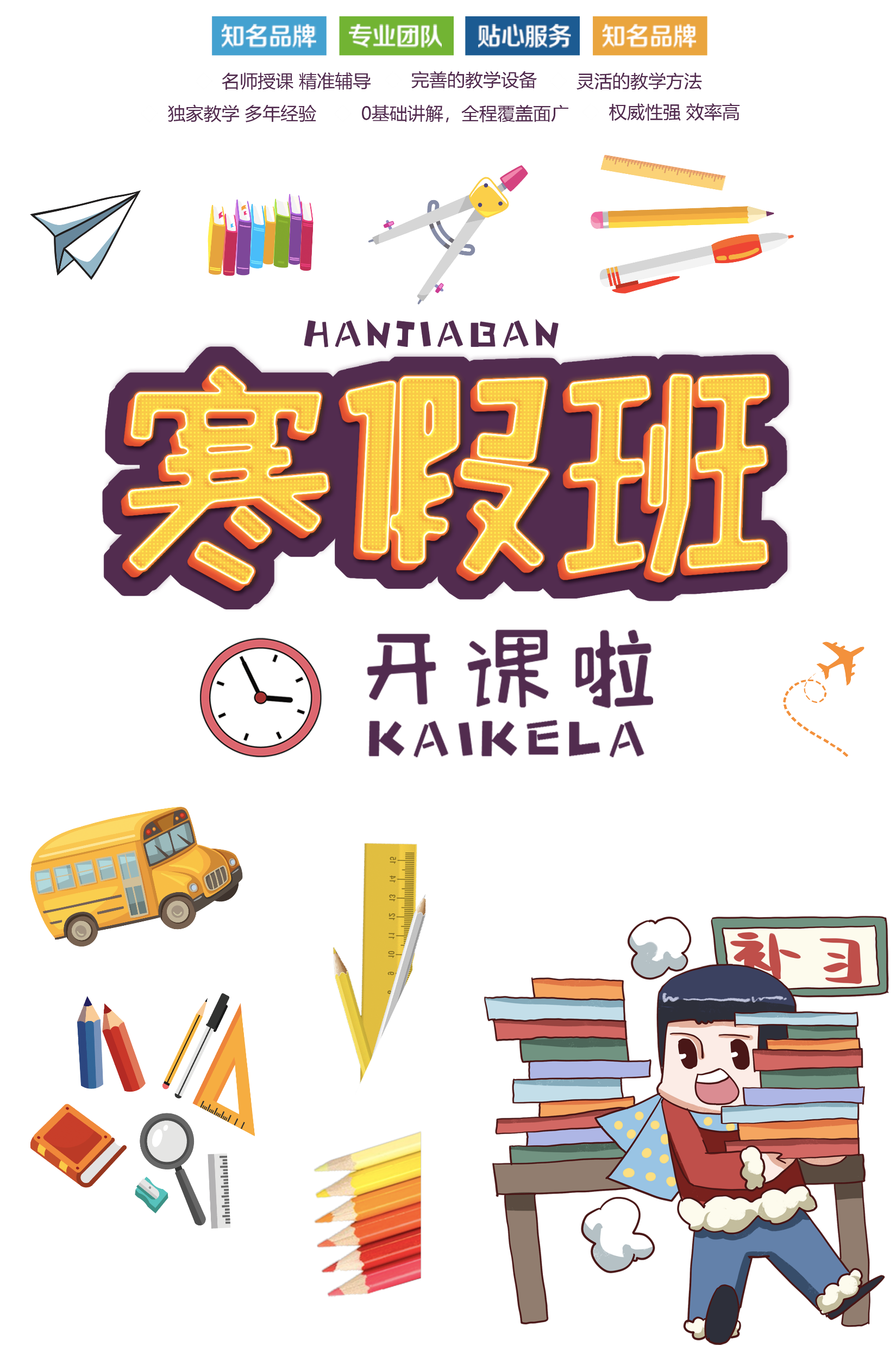 S là diện tích ;
a, b là độ dài hai đáy ;
h là chiều cao
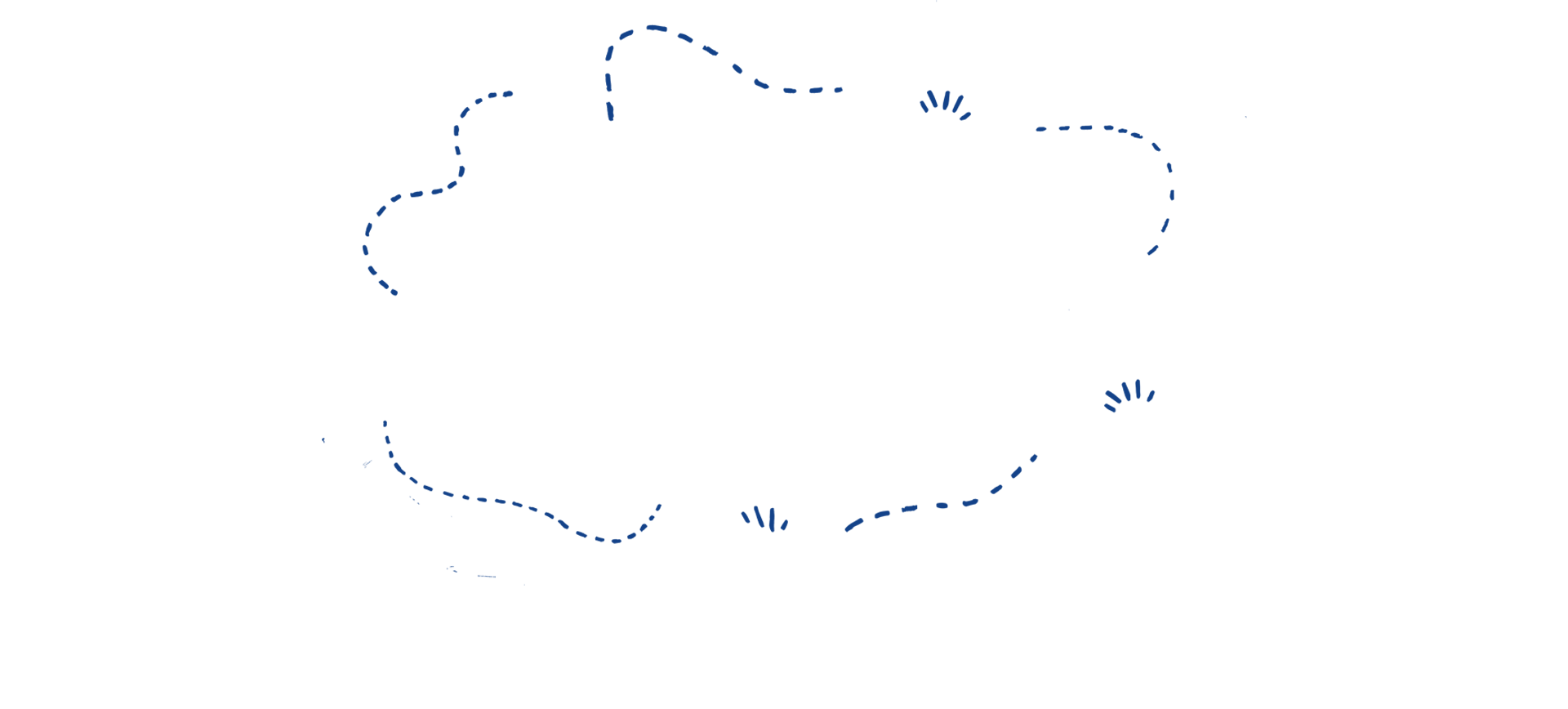 THỰC HÀNH
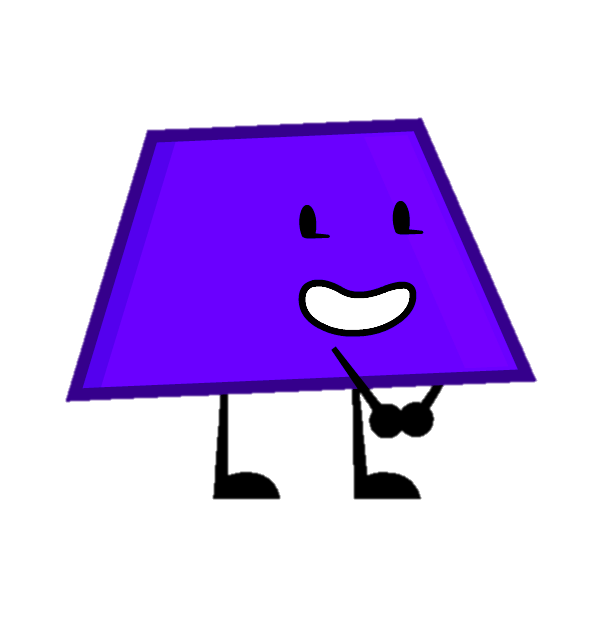 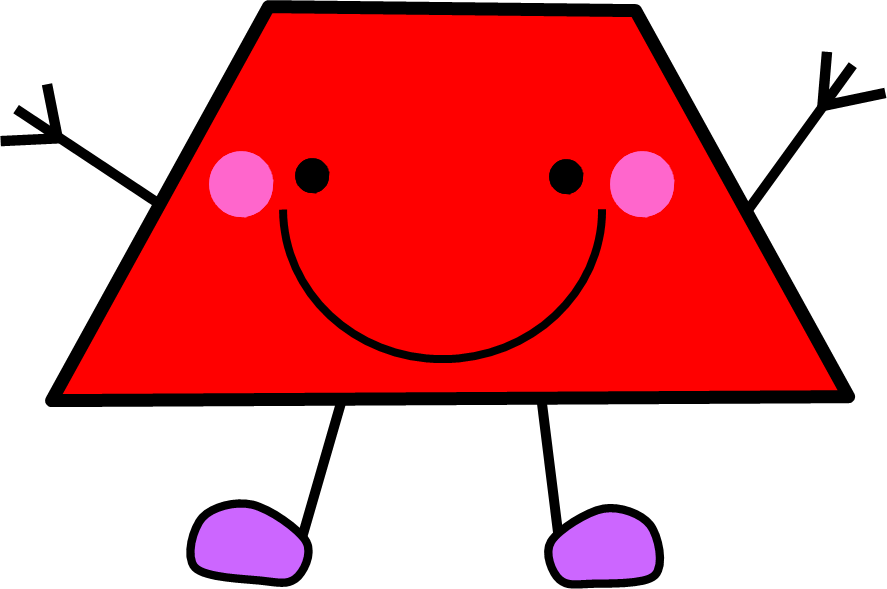 Tính diện tích hình thang, biết:

a) Độ dài hai đáy lần lượt là 12cm và 8cm; chiều cao là 5cm.

b) Độ dài hai đáy lần lượt là 9,4m  và 6,6m; chiều cao là 10,5m.
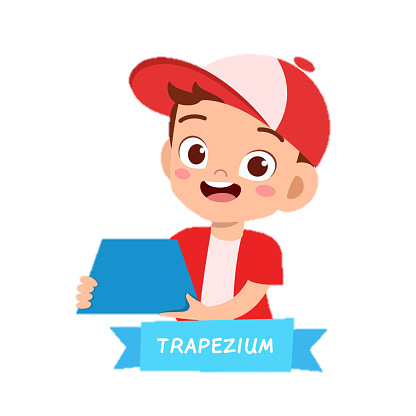 1. Tính diện tích hình thang, biết:
a) Độ dài hai đáy lần lượt là 12cm và 8cm; 	chiều cao là 5cm.
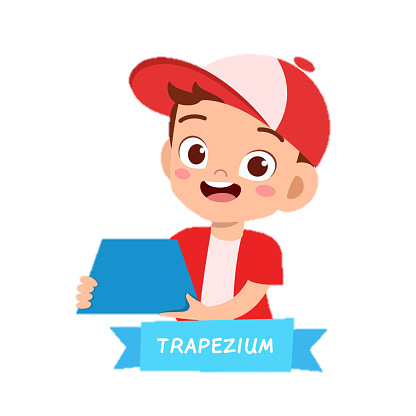 Diện tích hình thang là:
( ... + ... ) x .... : .... = ..... ( .... )
12
8
5
2
50
cm2
1. Tính diện tích hình thang, biết:
b) Độ dài hai đáy lần lượt là 9,4m và 6,6m; chiều cao là 10,5m.
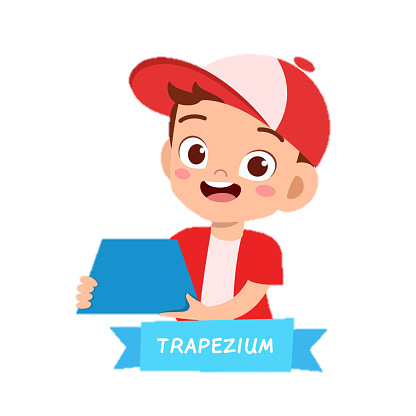 Diện tích hình thang là:
( ... + ... ) x  ....  : .... = ..... ( .... )
9,4
6,6
10,5
2
84
m2
2. Tính diện tích hình thang, biết:
a)
cm
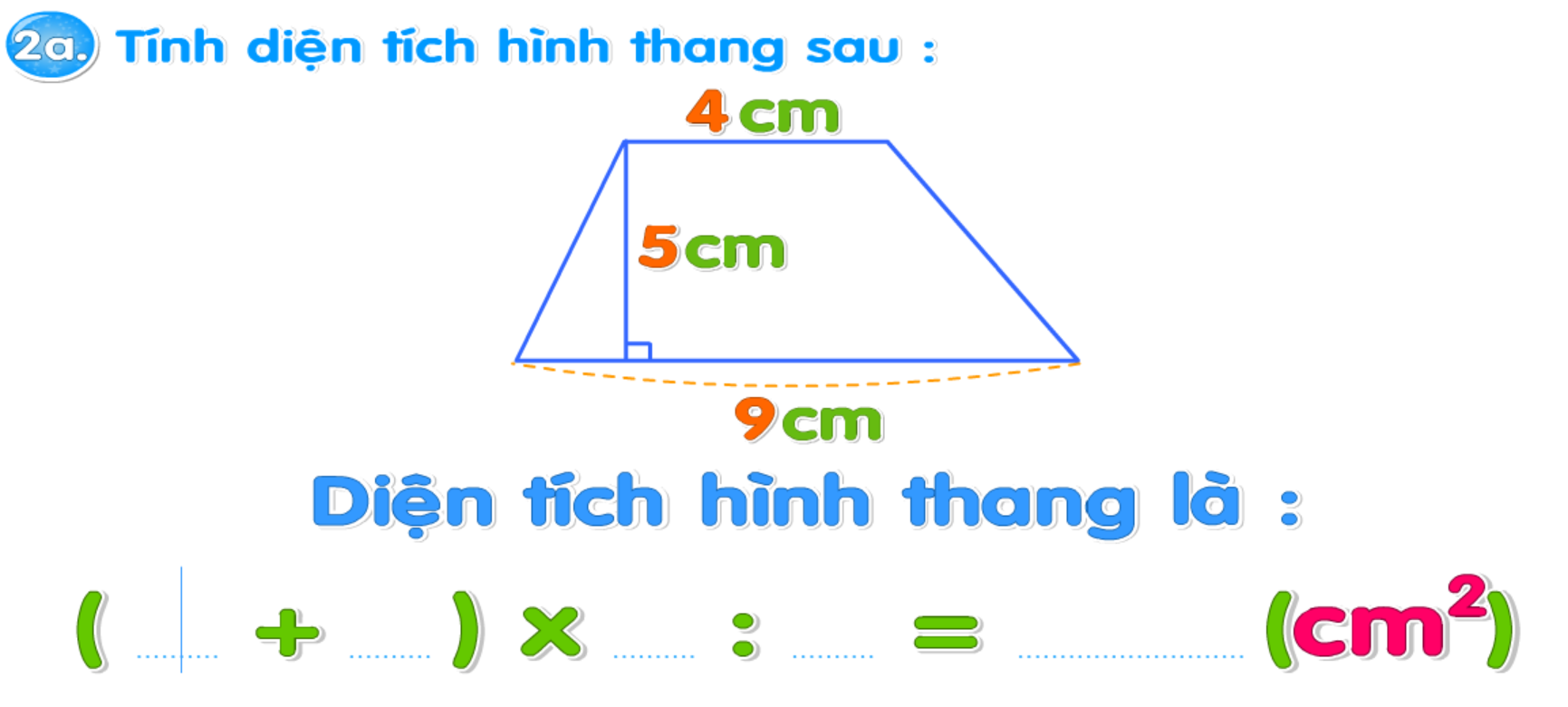 - Độ dài hai đáy là bao nhiêu?
      Độ dài hai cạnh đáy là: 9cm và 4cm
- Chiều cao hình thang là bao nhiêu?
      Chiều cao là: 5cm
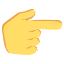 cm
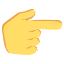 cm
Diện tích hình thang là:
( ... + ... ) x .... : .... = ..... ( .... )
32,5
2
9
4
5
cm2
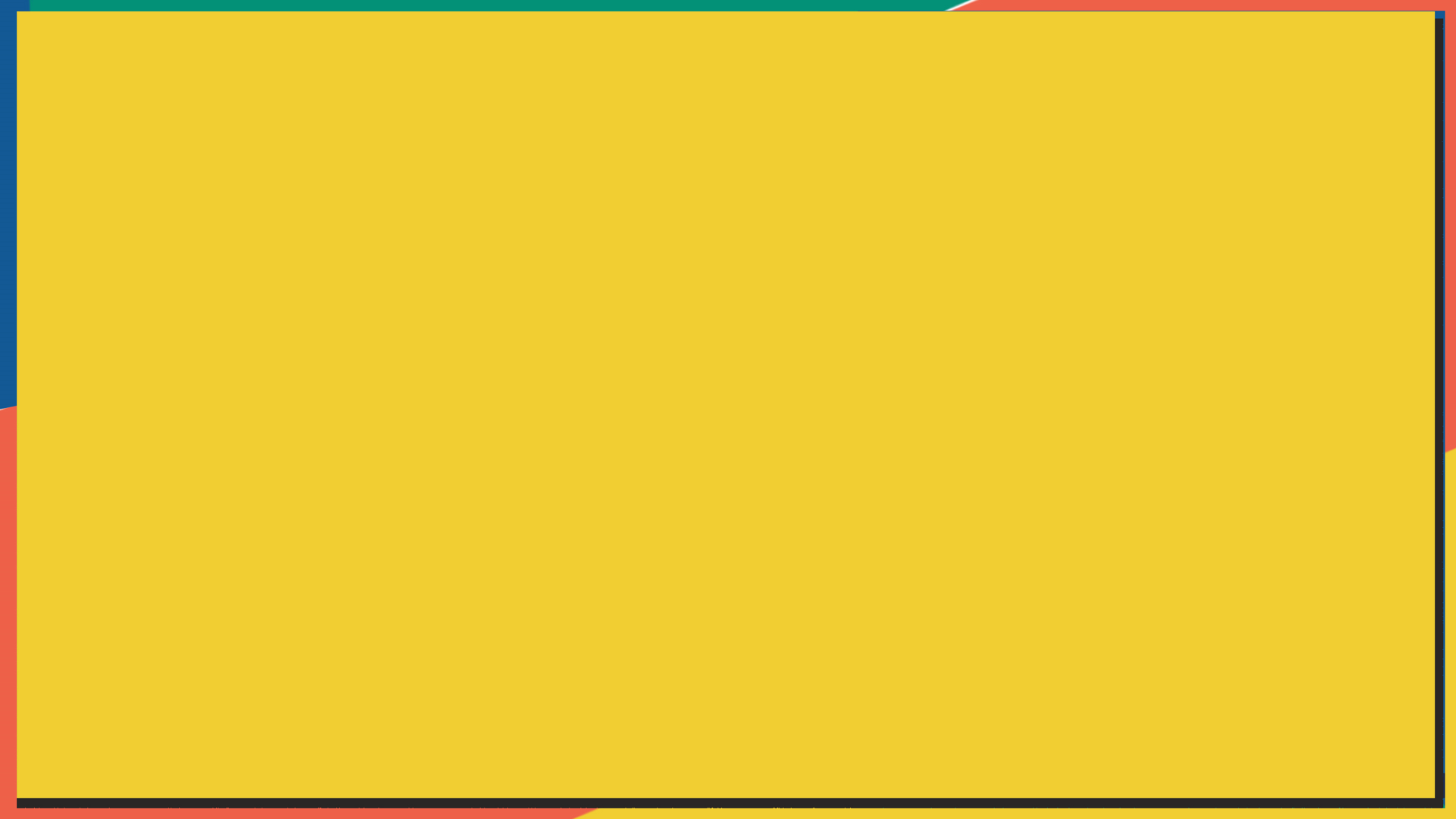 2. Tính diện tích hình thang, biết:
b)
- Độ dài hai đáy là bao nhiêu?
      Độ dài hai cạnh đáy là: 7cm và 3cm
- Chiều cao hình thang là bao nhiêu?
      Chiều cao là: 4cm
cm
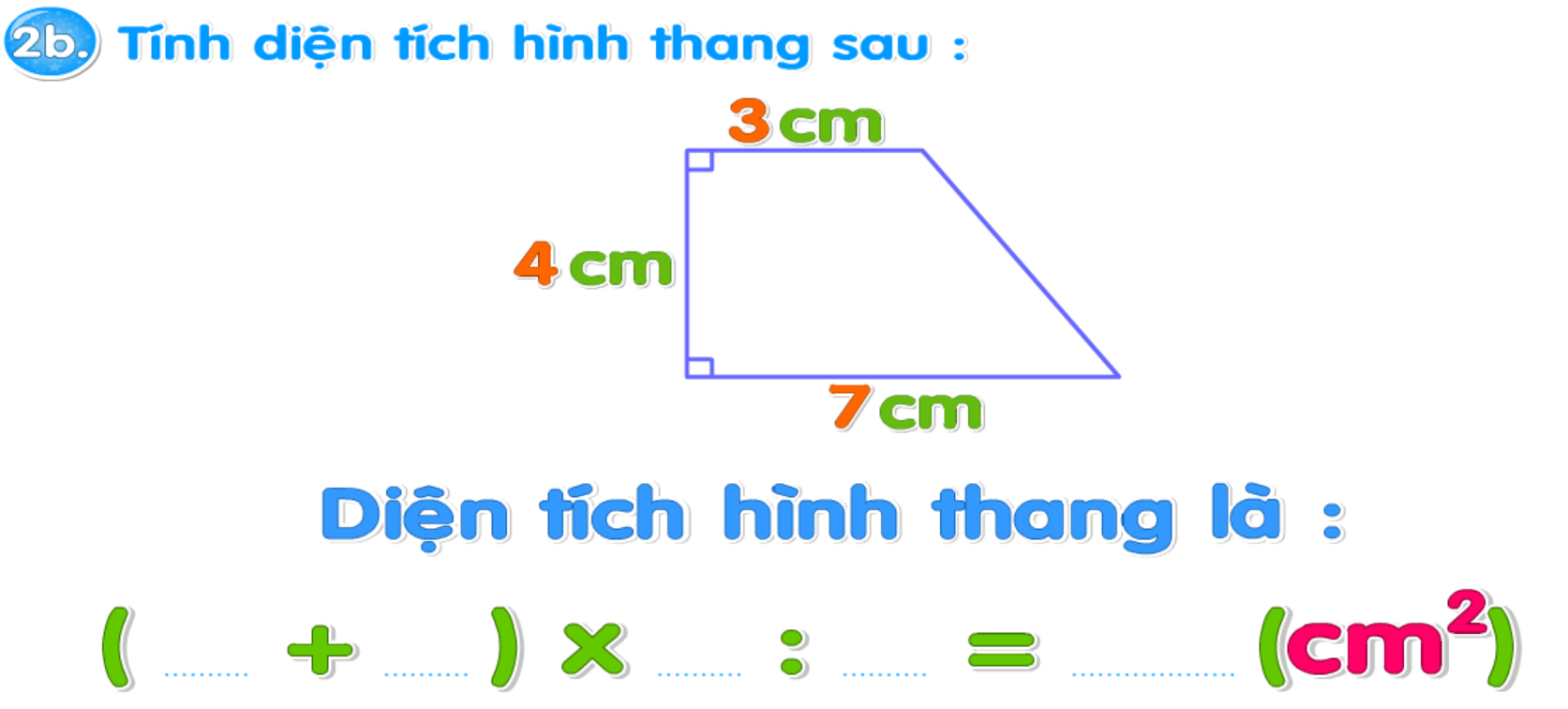 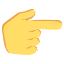 cm
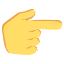 cm
Diện tích hình thang là:
( ... + ... ) x .... : .... = ..... ( .... )
20
2
7
3
4
cm2
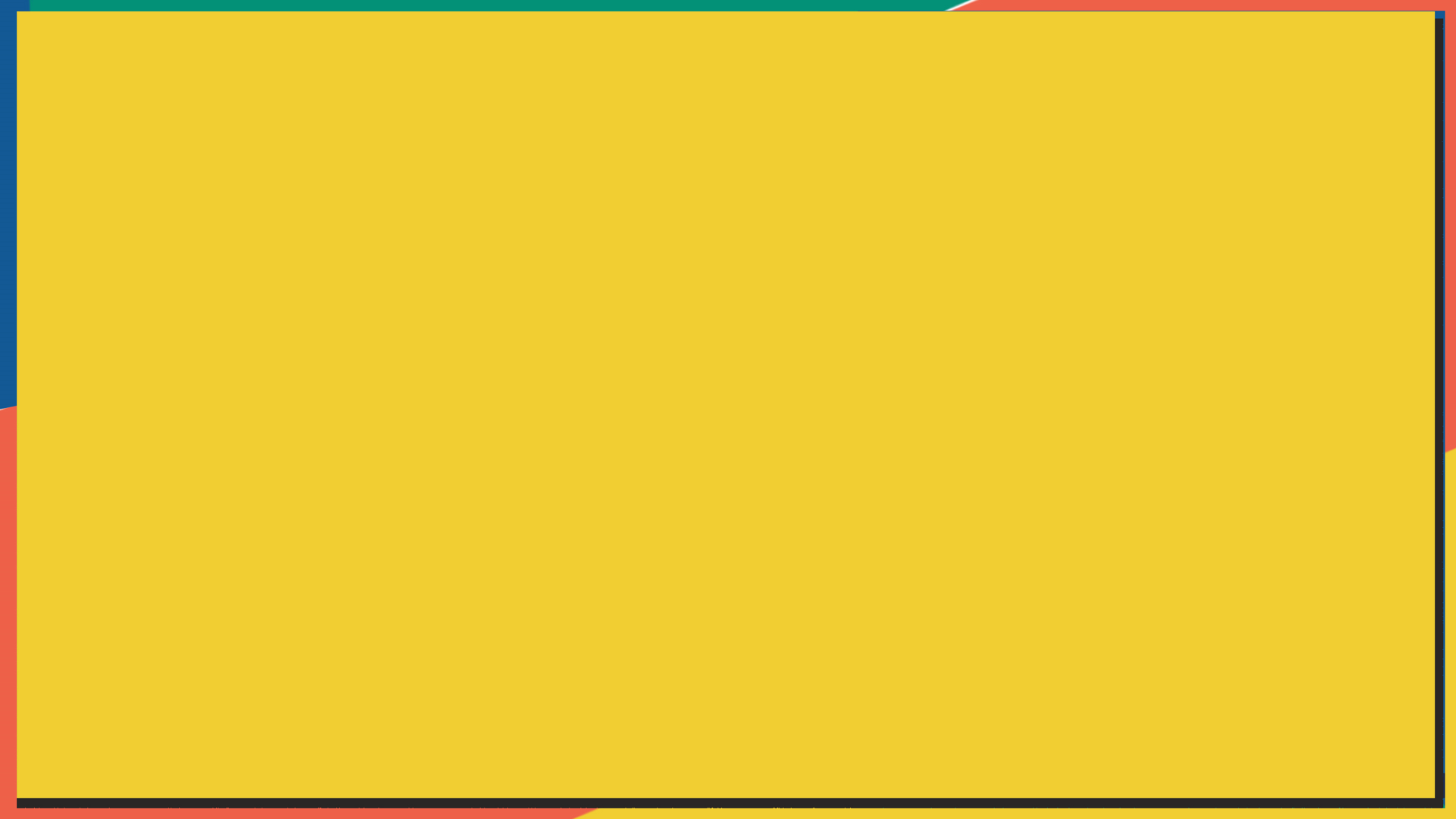 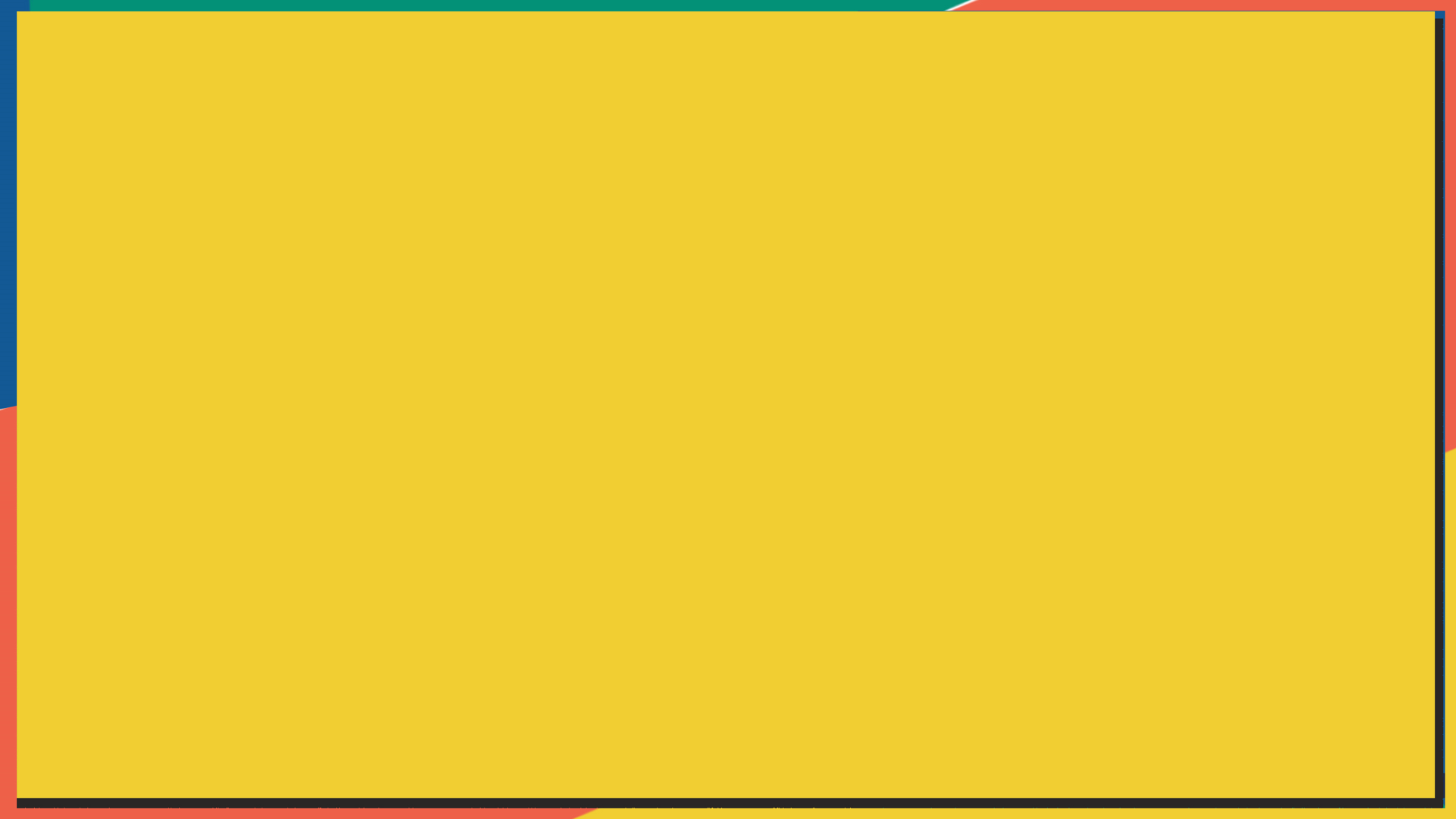 3. Một thửa ruộng hình thang có độ dài hai đáy lần lượt là 110m và 90,2m. Chiều cao bằng trung bình cộng của hai đáy. Tính diện tích thửa ruộng đó.
Tóm tắt:
90,2m
Độ dài đáy lớn:
110m
Độ dài đáy bé:
90,2m
Trung bình cộng của hai đáy
Chiều cao:
Diện tích:
... m2?
110m
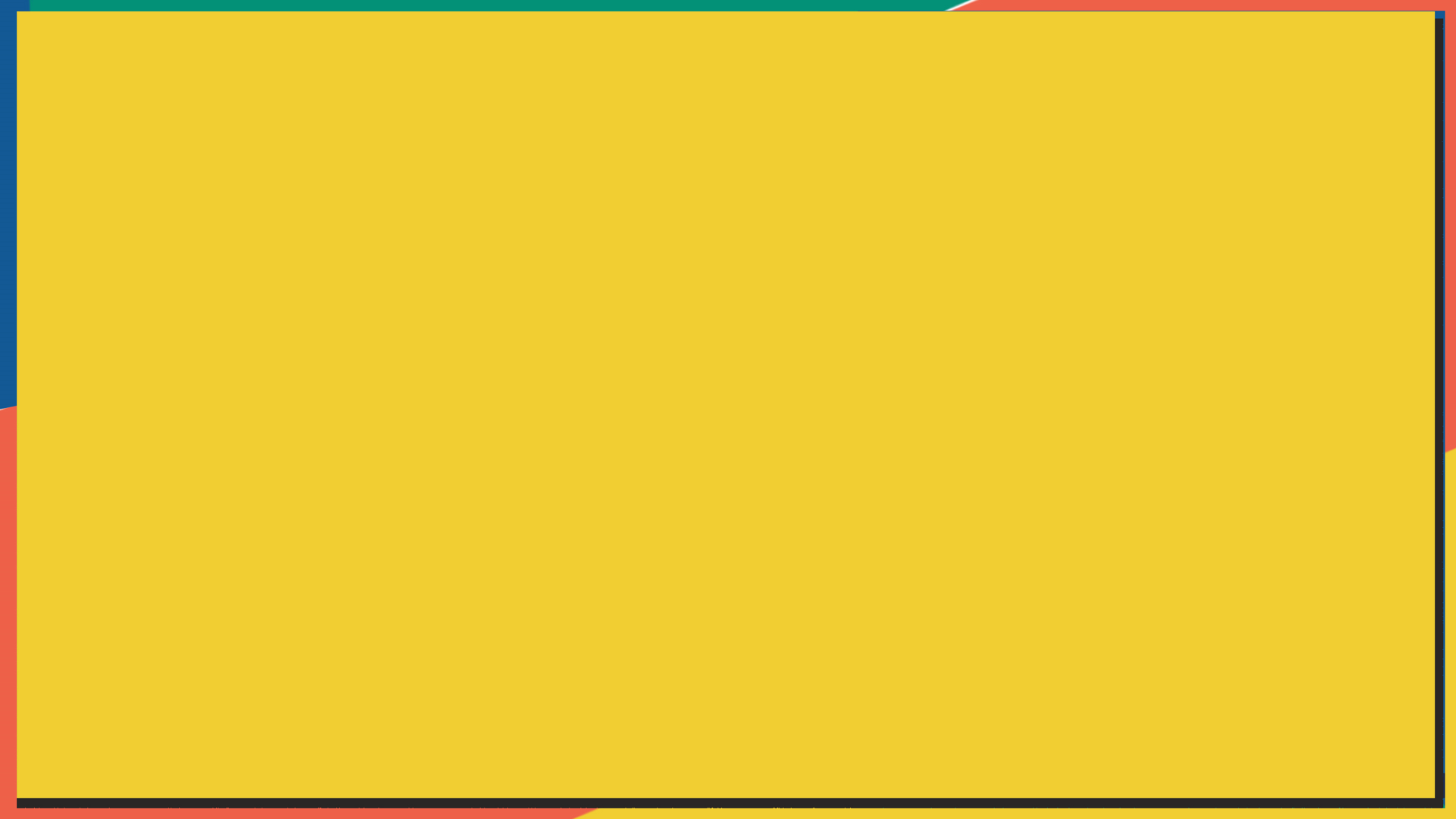 3. Một thửa ruộng hình thang có độ dài hai đáy lần lượt là 110m và 90,2m. Chiều cao bằng trung bình cộng của hai đáy. Tính diện tích thửa ruộng đó.
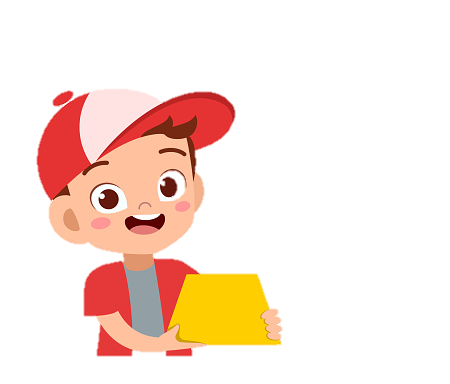 Bài giải
Chiều cao thửa ruộng là:
(110 + 90,2) : 2 = 100,1 (m)
Diện tích thửa ruộng là:
(110 + 90,2) x 100,1 : 2 = 10020,01 (m2)
Đáp số: 10020,01 m2
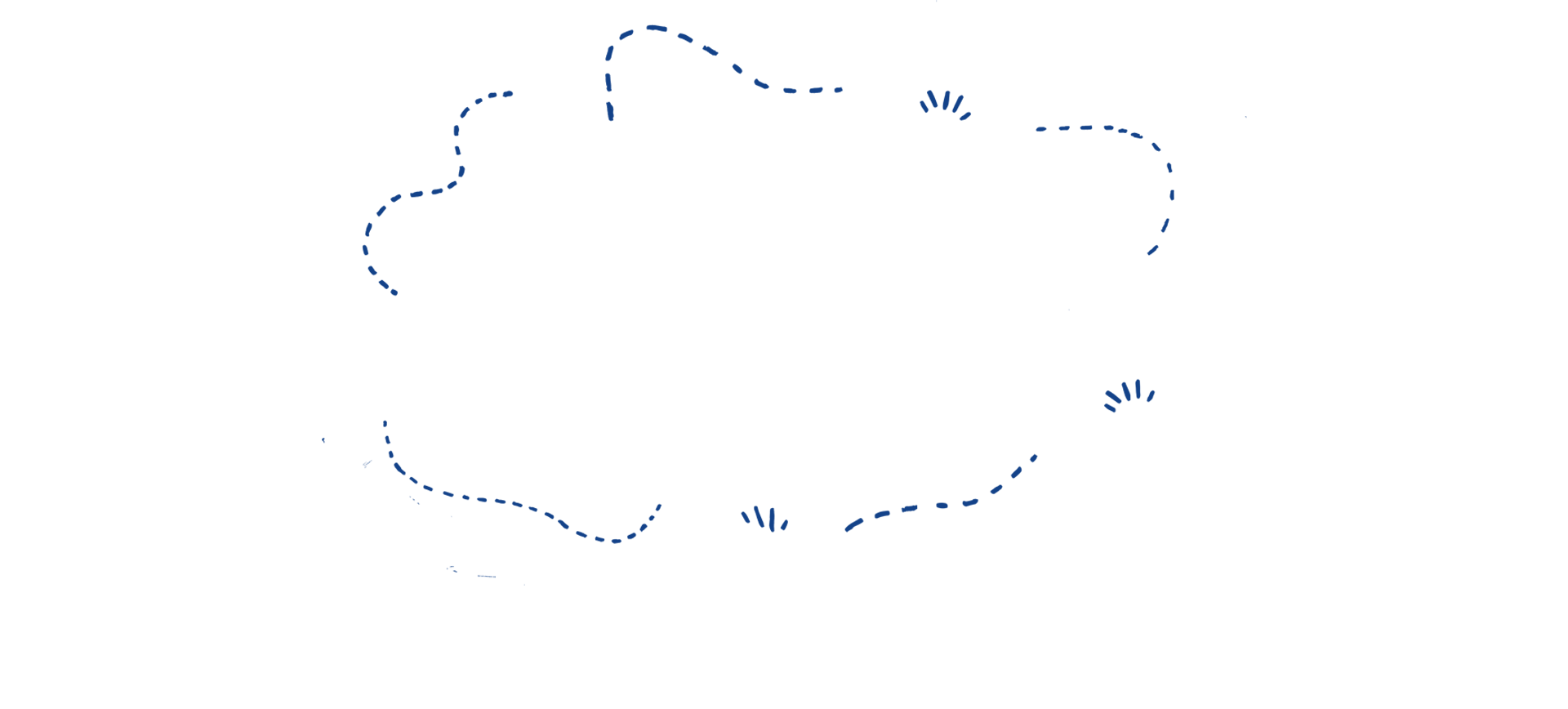 LIÊN HỆ
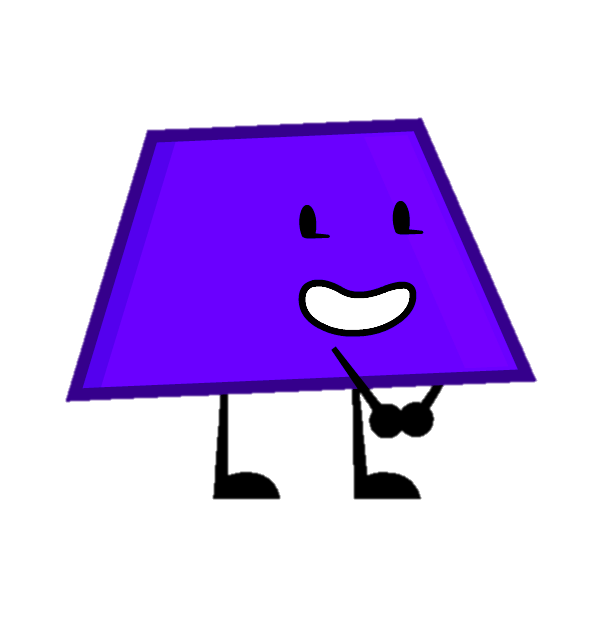 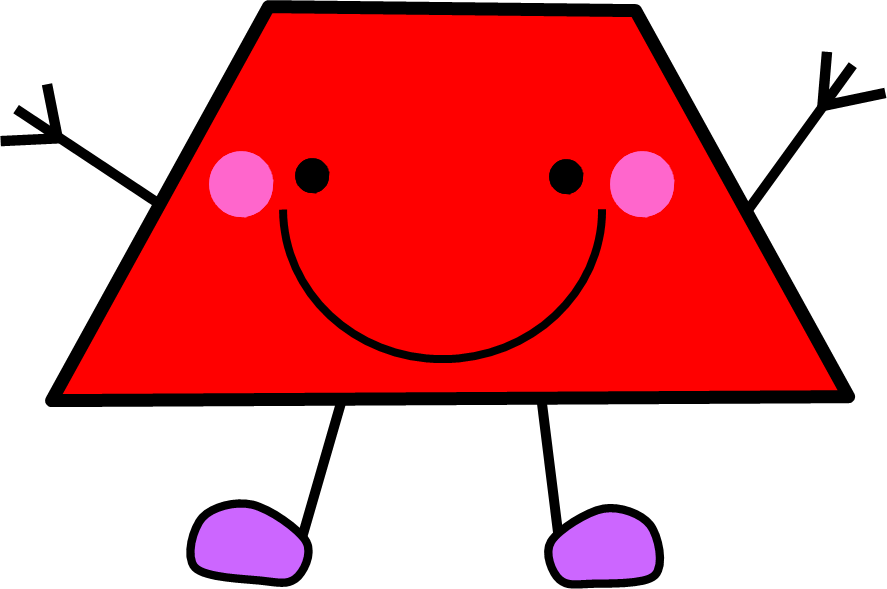 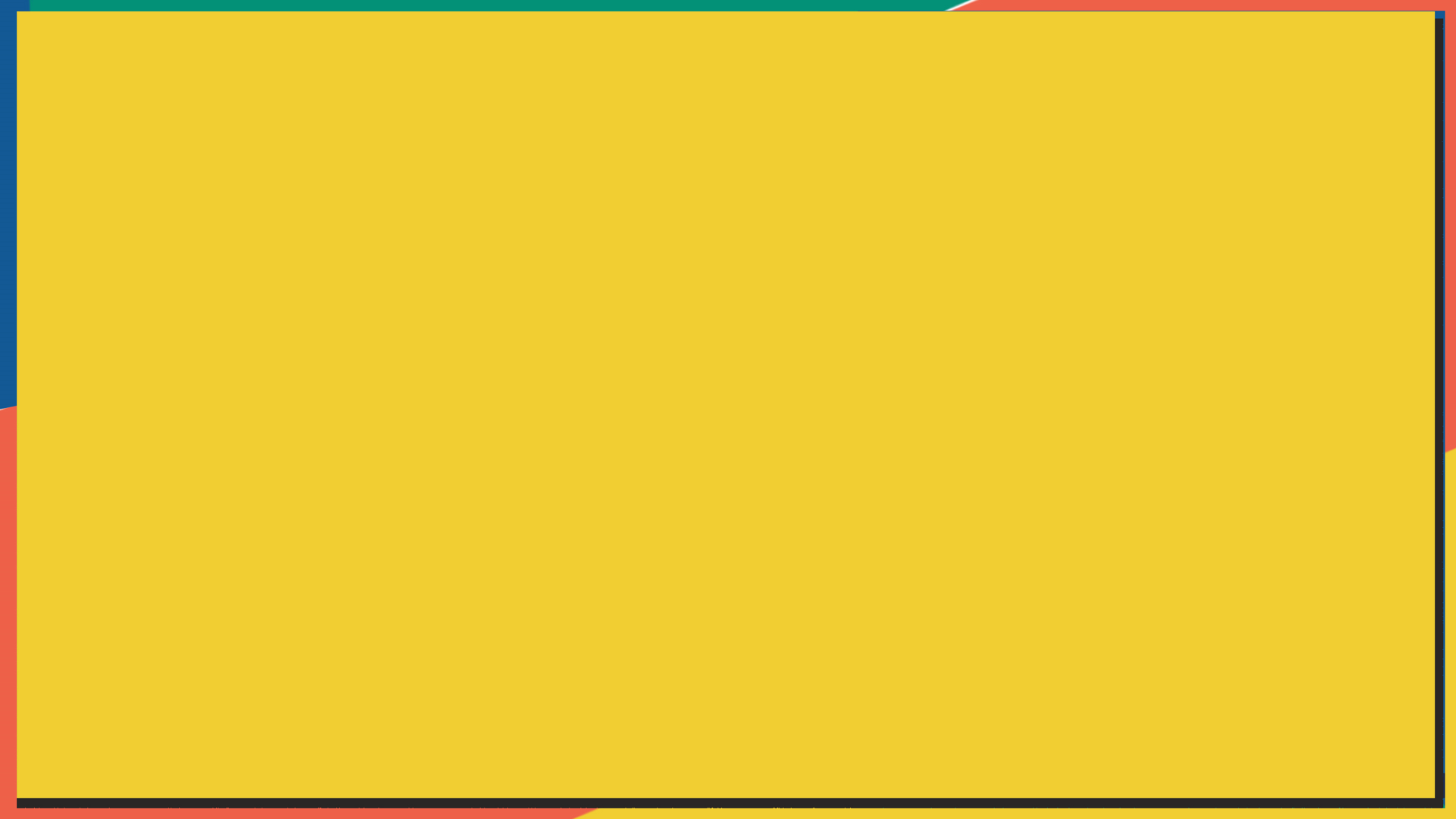 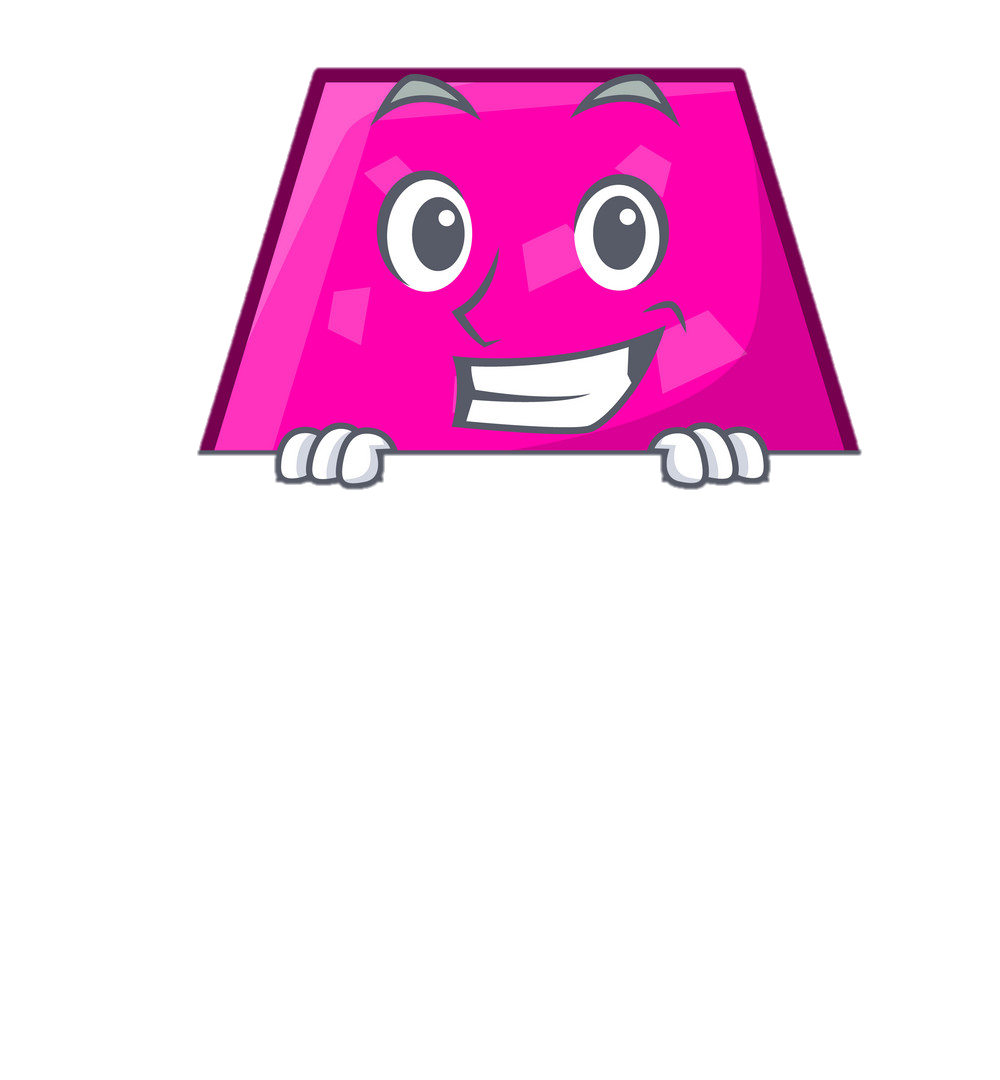 Bài thơ về
Tính diện tích hình thang
Muốn tính diện tích hình thang
Đáy lớn, đáy bé ta đem cộng vào
Rồi đem nhân với chiều cao
Chia đôi (lấy nửa) thế nào cũng ra.
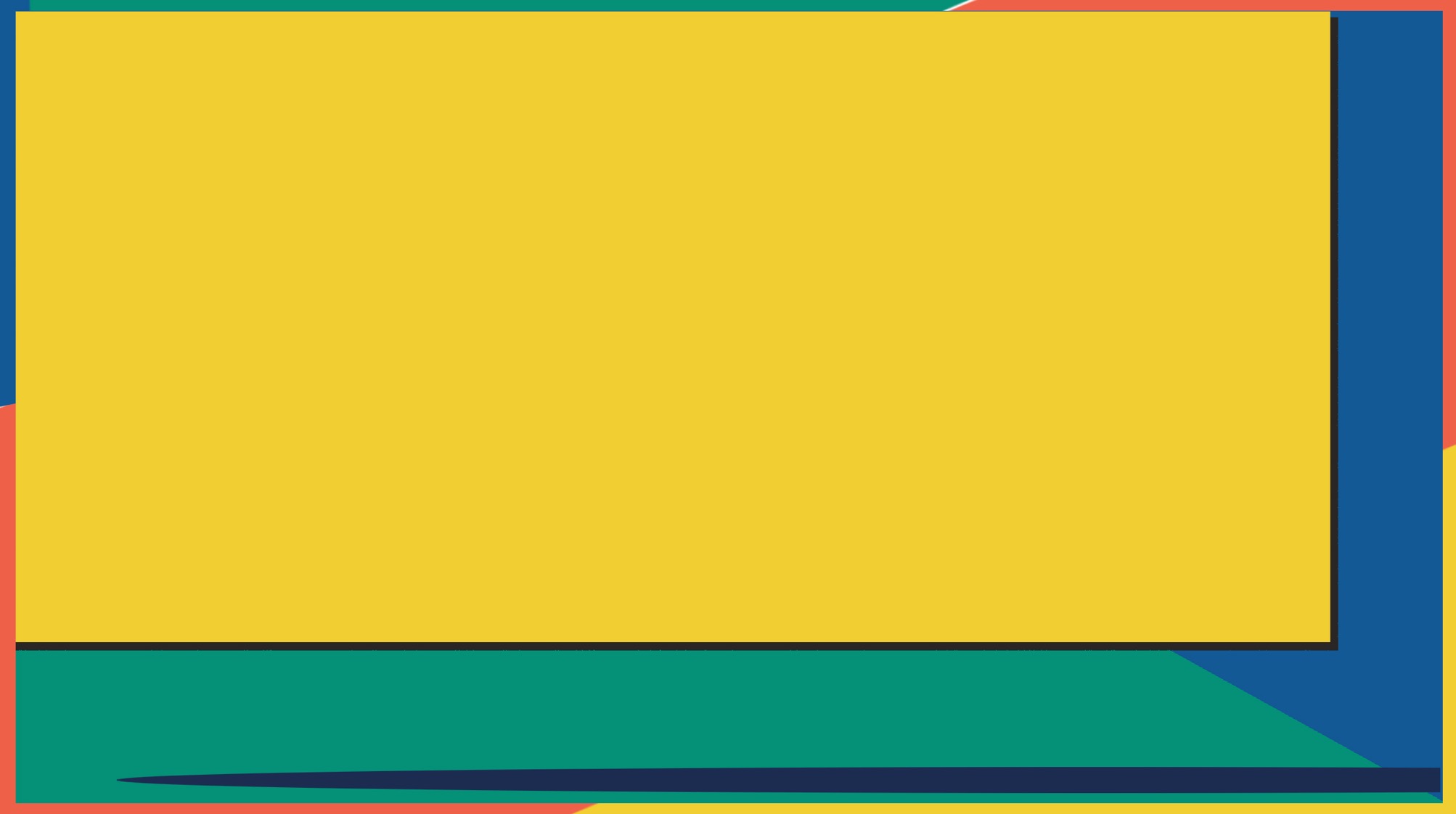 Dặn dò
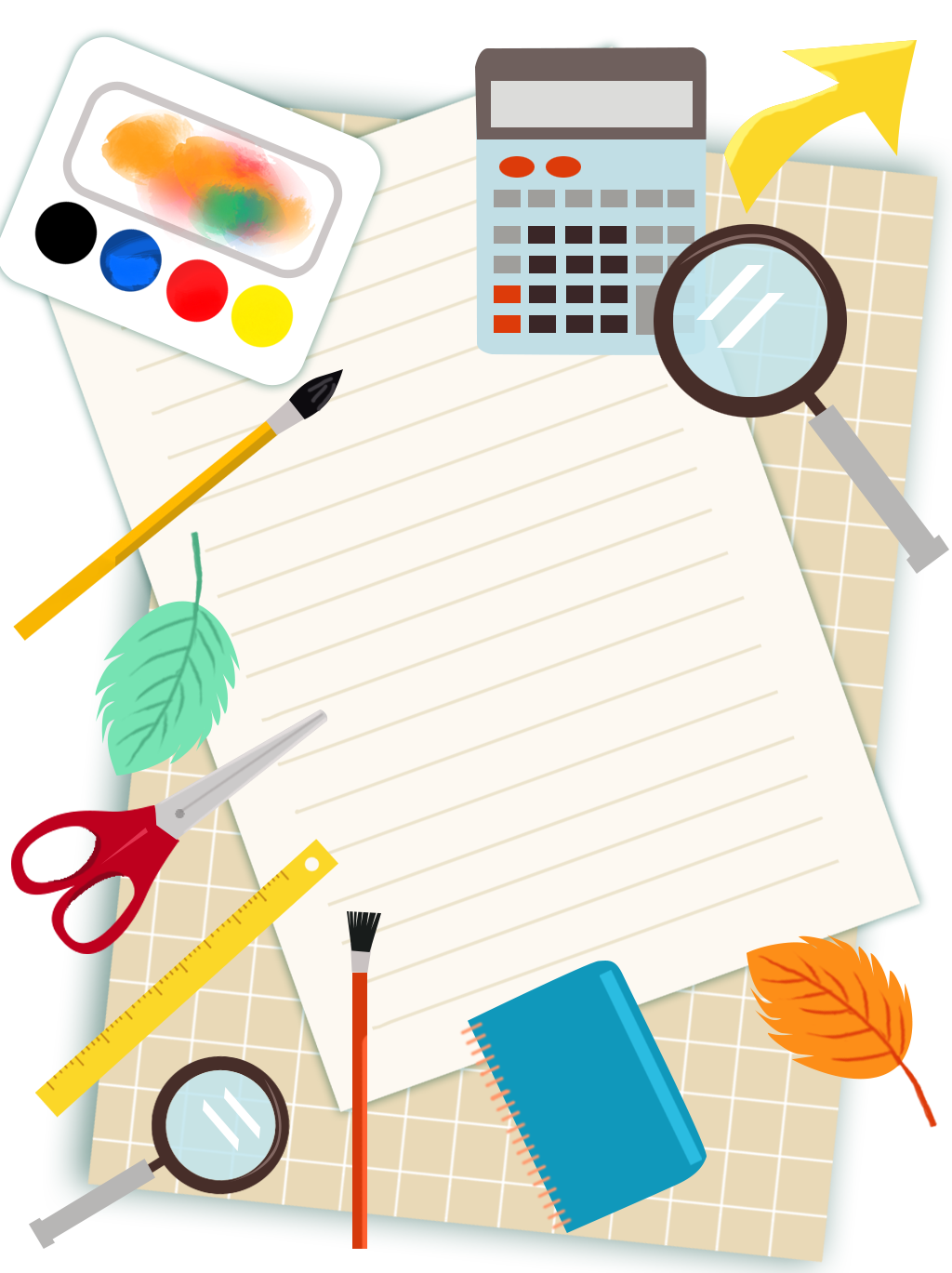 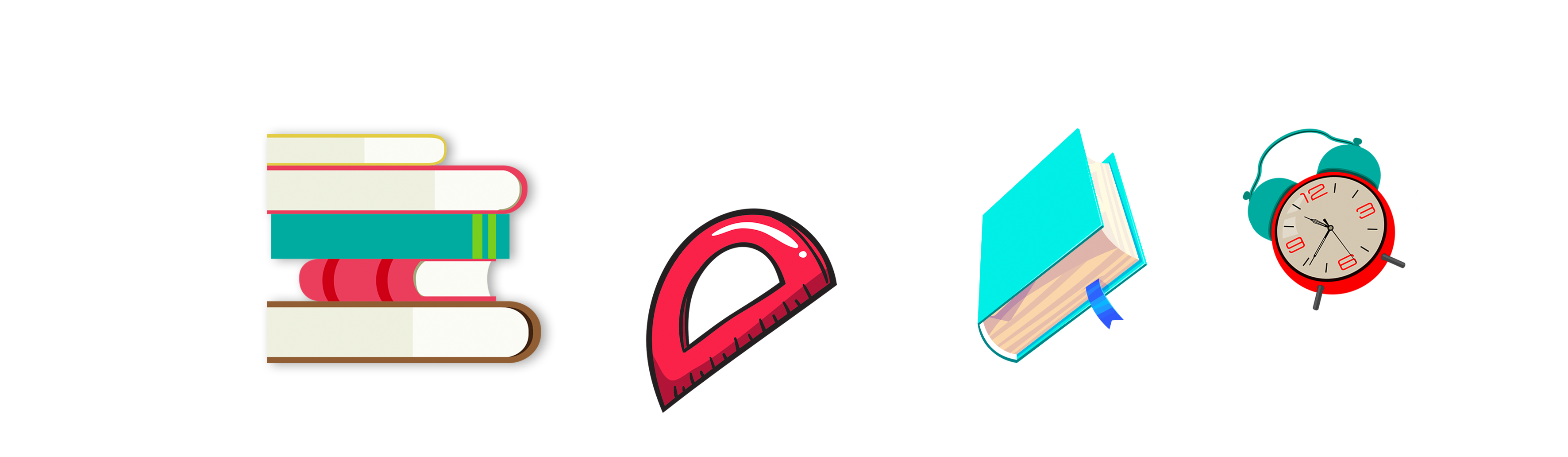 Học thuộc công thức tính diện tích hình thang.
Chuẩn bị bài: Luyện tập
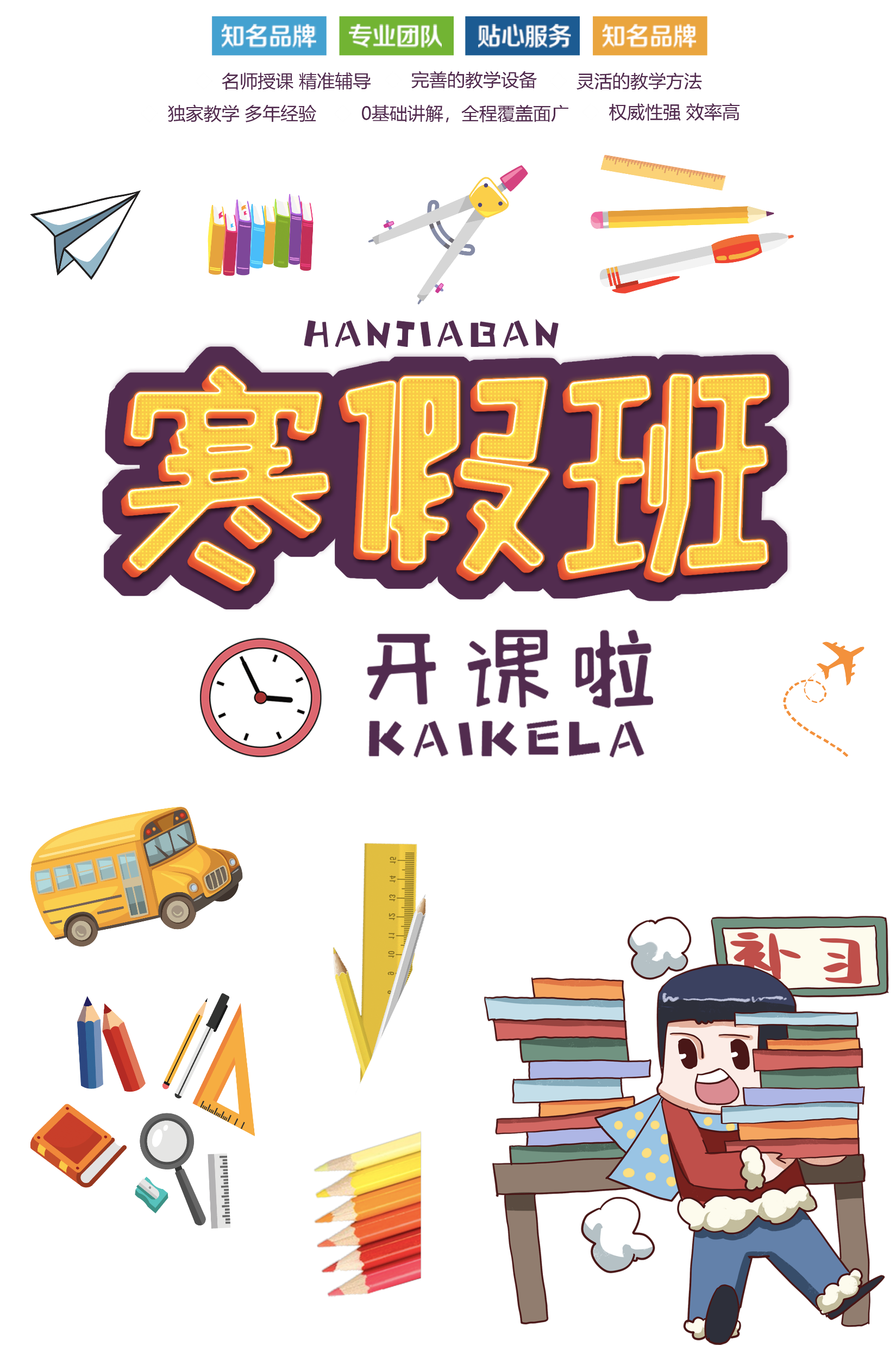 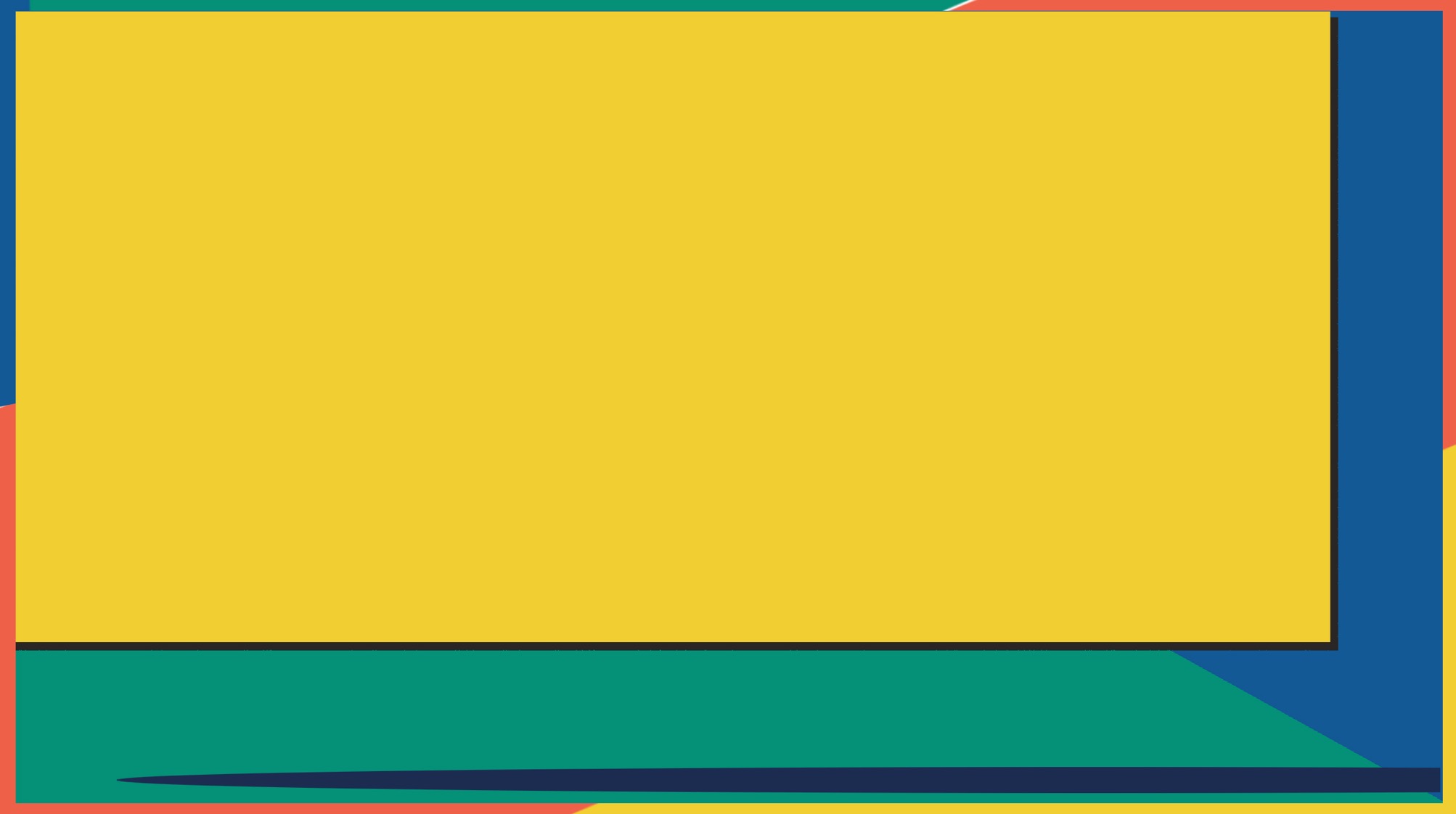 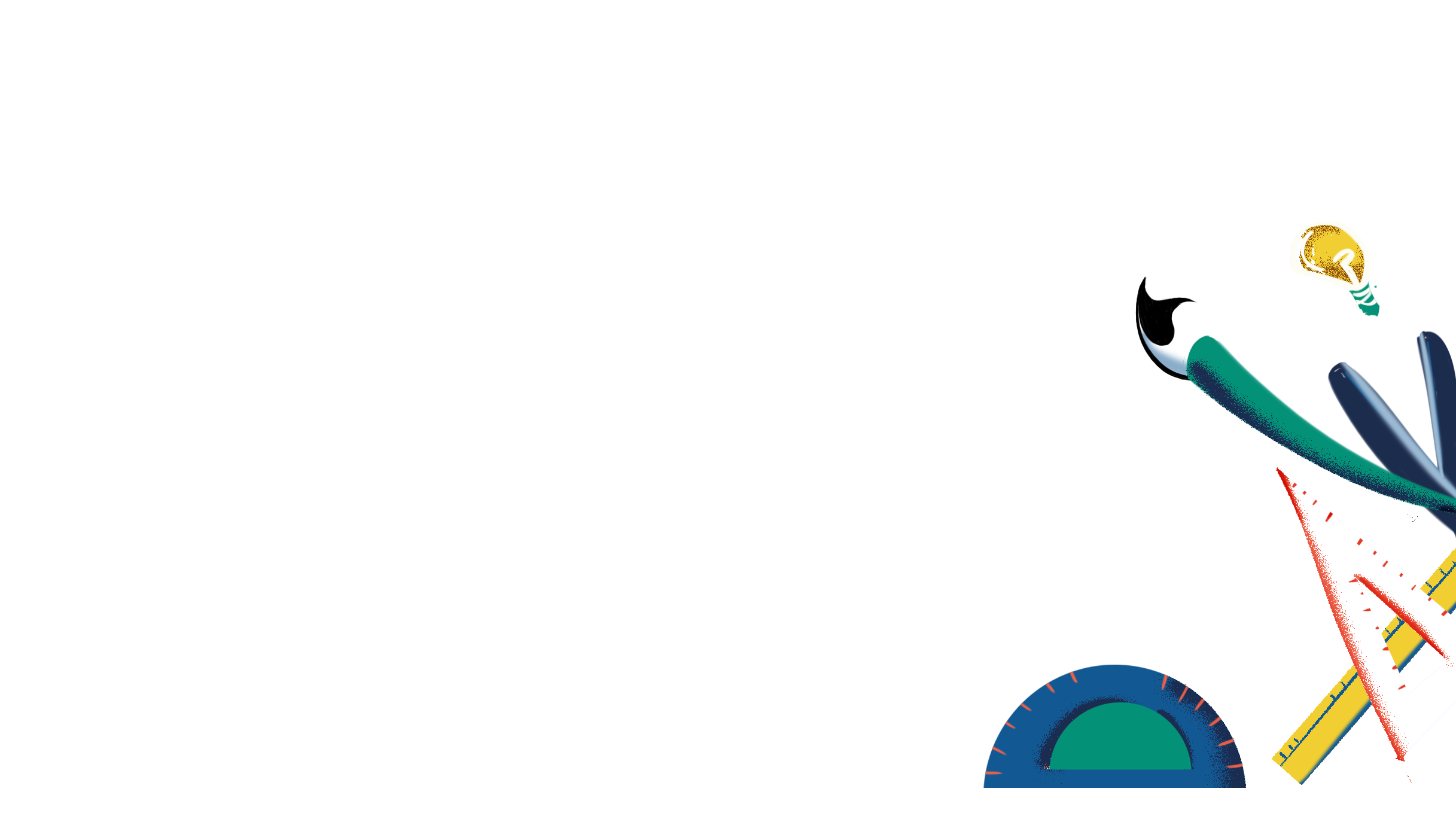 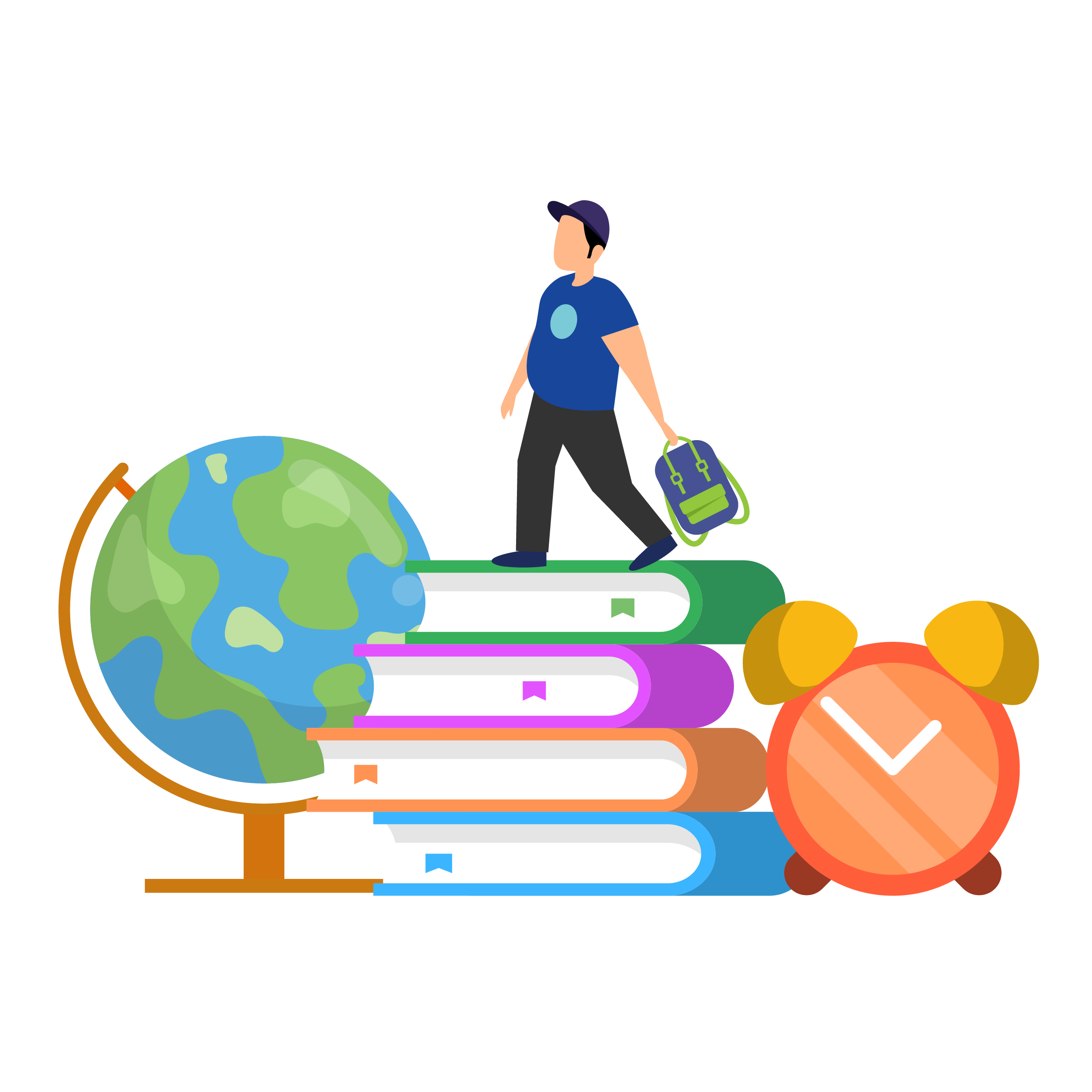 Tạm biệt
Tạm biệt